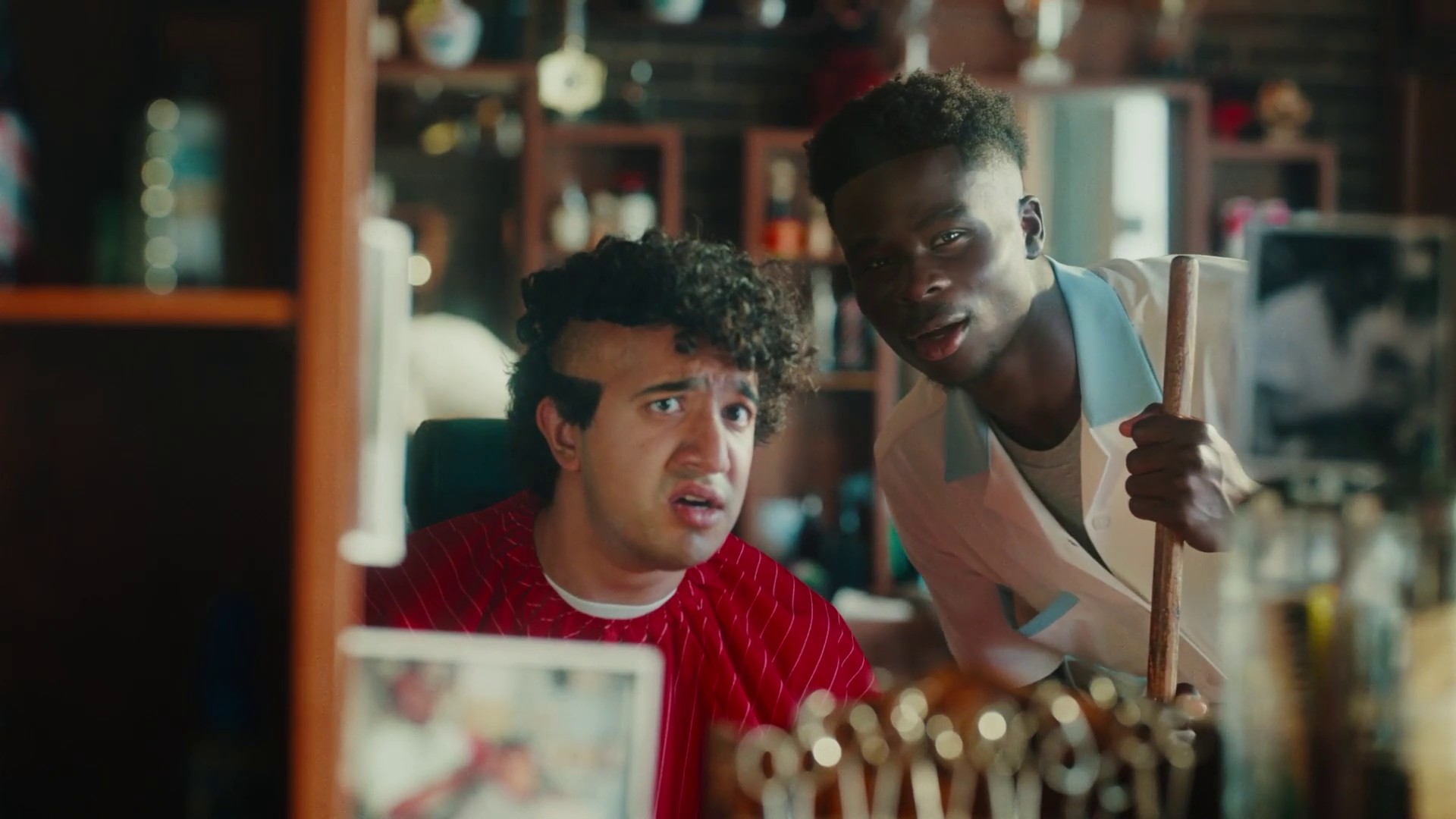 Q3 2024
Future Focus Report
Snickers, “Own Goal”
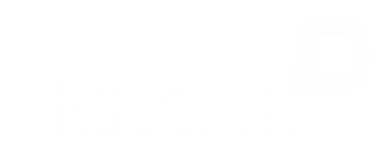 This deck is packed with insights
With Q3 planning well under way, this report will be a handy guide on what to expect over the coming months. 
To provide a useful base on what to expect this year we look historically to Q3 2023:
Category & advertiser analysis 
‘Reach Extenders’ analysis
TV viewing overview with cover guides for key buying audiences
Programming highlights across a range of genres
To better prepare you, we include key considerations for the quarter ahead:
Important dates 
Preview on programming to expect in Q3 2024
TransPennine Express, “Lovely Day”
[Speaker Notes: The Future Focus Report puts Q3 in the spotlight and is a useful guide to help with planning for the upcoming quarter.]
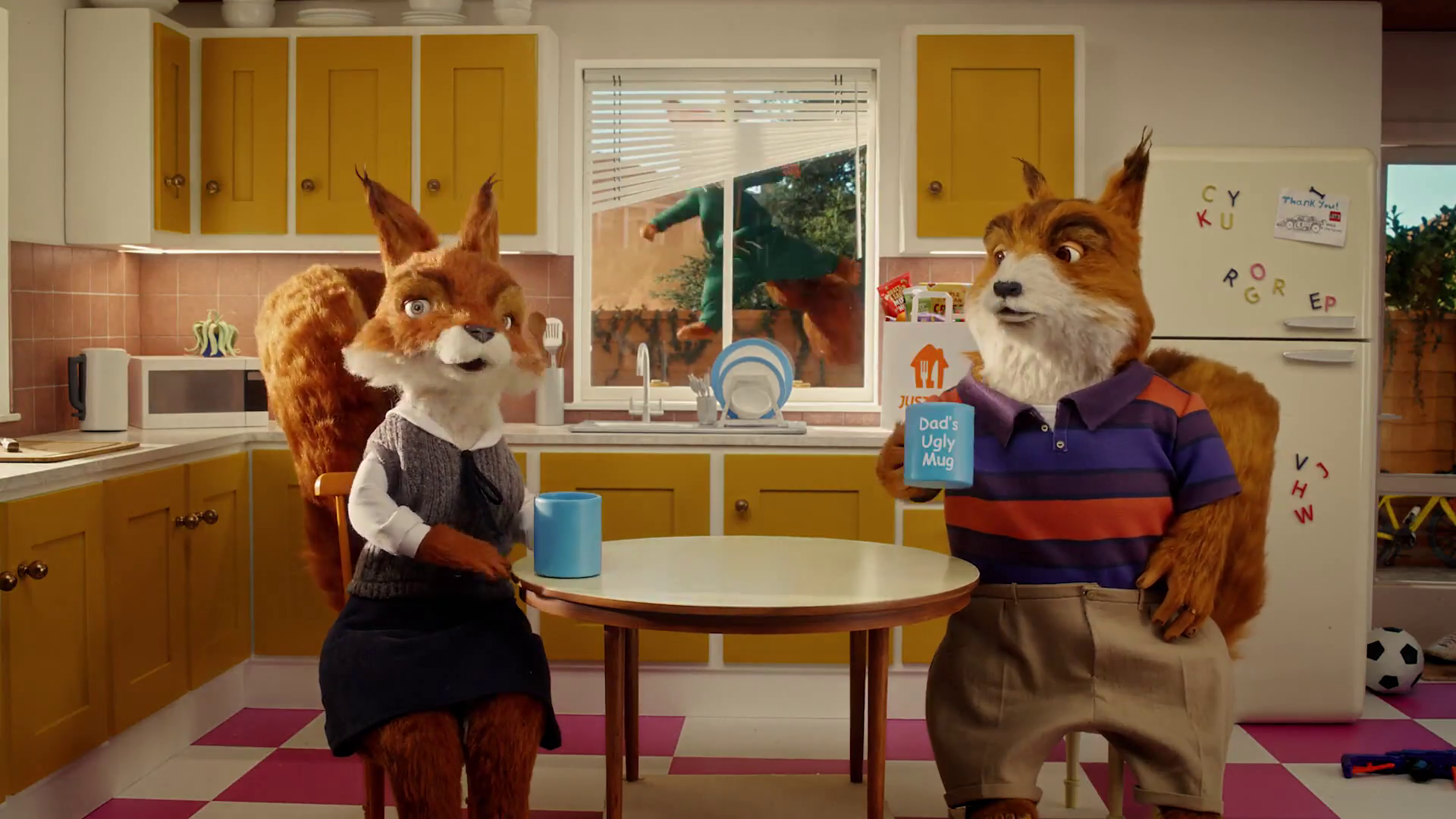 Category & Advertiser Analysis Q3 2023
Just Eat, “Grocery Grab”
Q3 2023 TV Impacts by Category
Relative propensity of media spend by category
Source: Barb, 2023 (Q3) and 2022 Index, Adults, Top 15 categories by total impacts
[Speaker Notes: Q3 TV Impacts by category. Indexed % spend by category for each month (Apr-Jun) vs. the average % for 2022]
Top sectors by Q3 2023 impacts
102
104
97
103
91
113
116
90
113
96
122
83
89
90
103
Source: Barb, Q3 2023, All Adults, Impacts (R/W) (million). Numbers above bars show Q3 index vs 2022.
Drinks - Advertiser
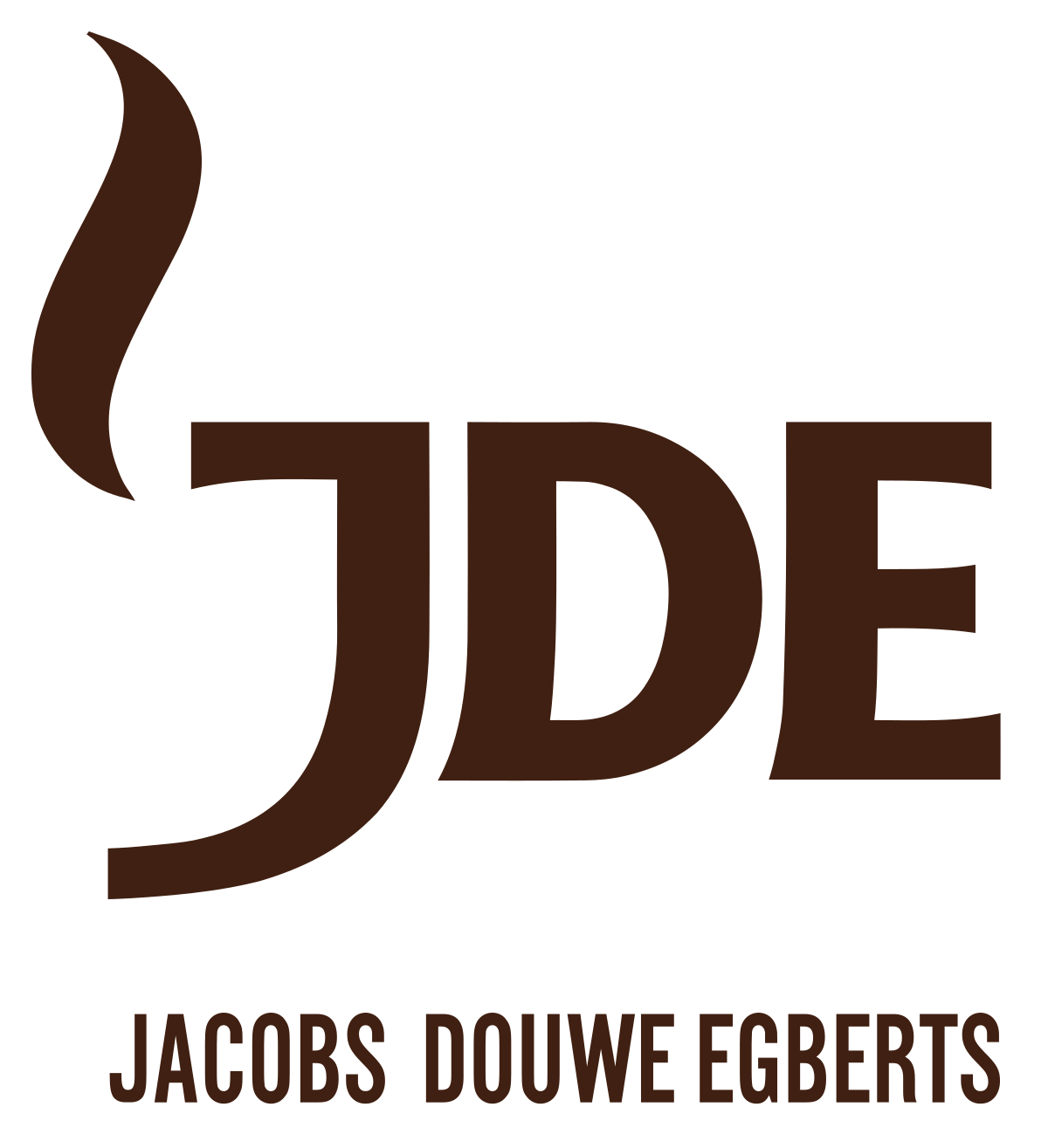 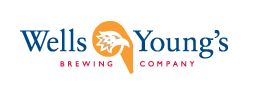 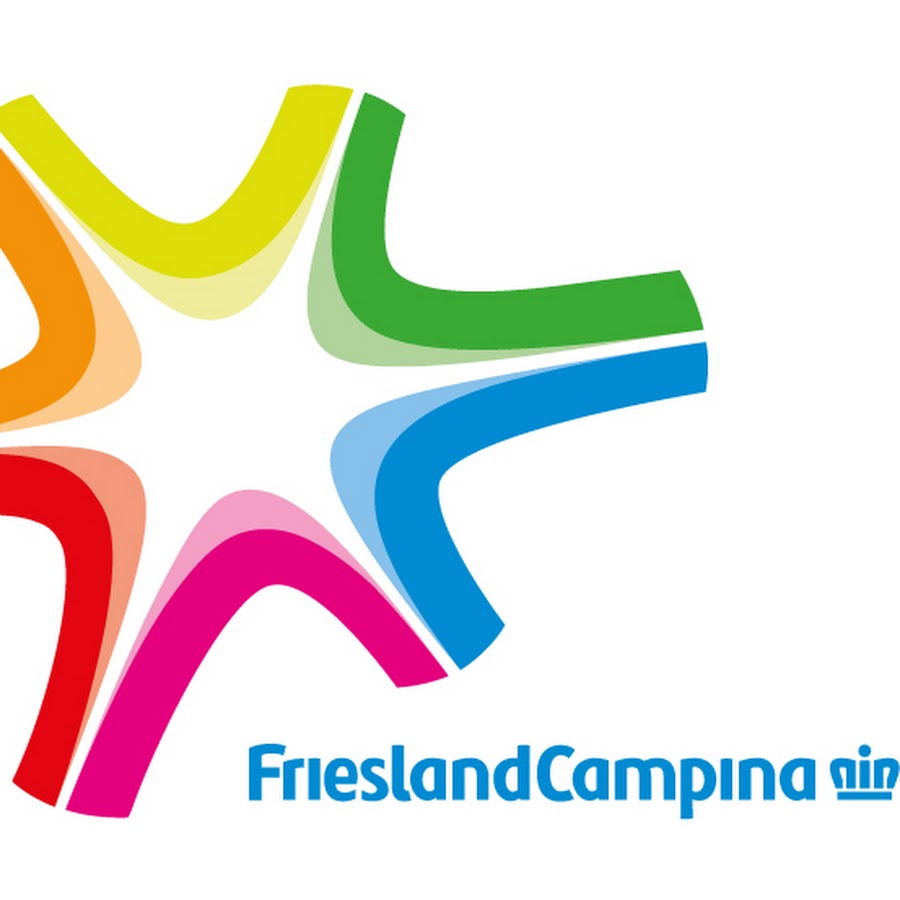 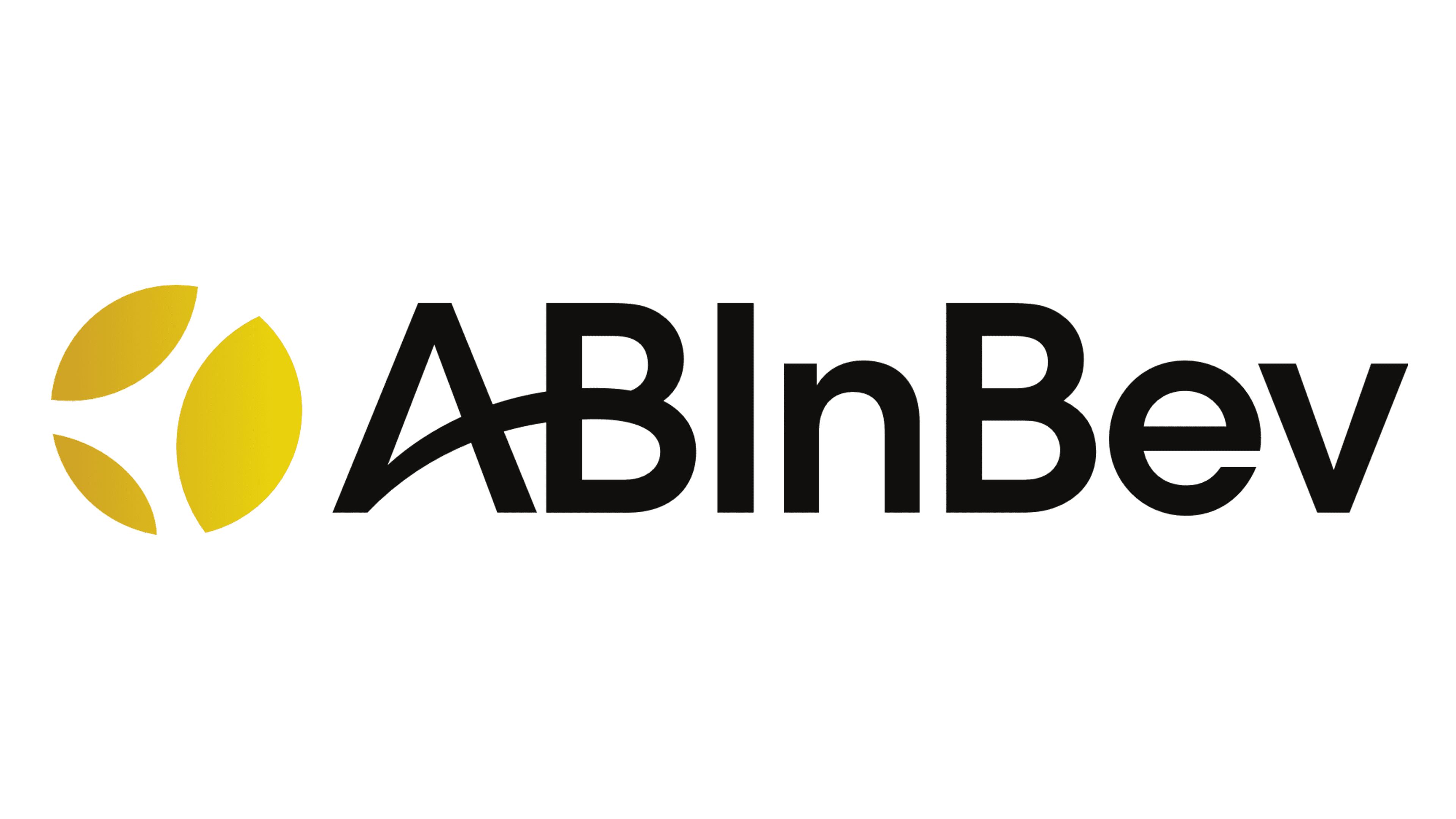 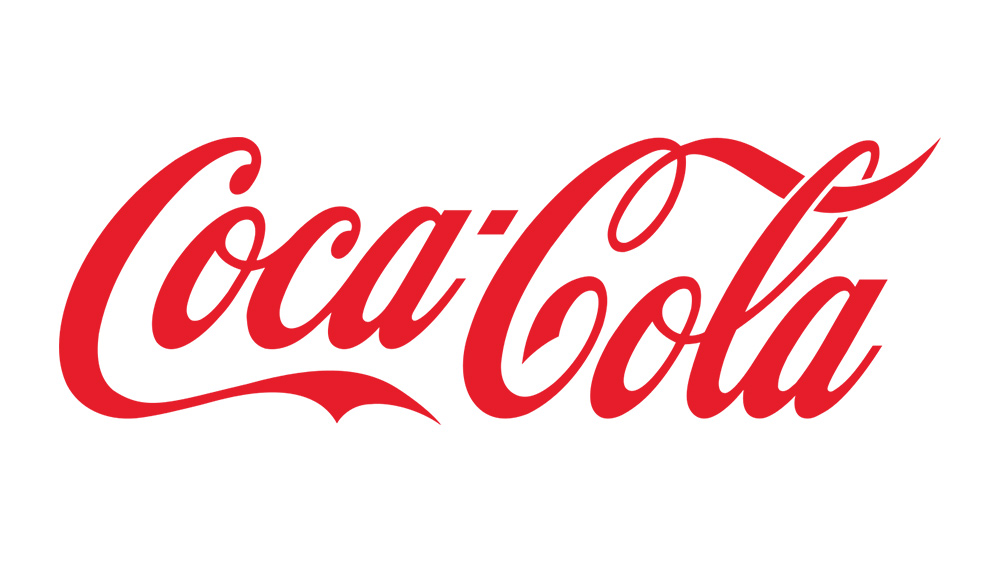 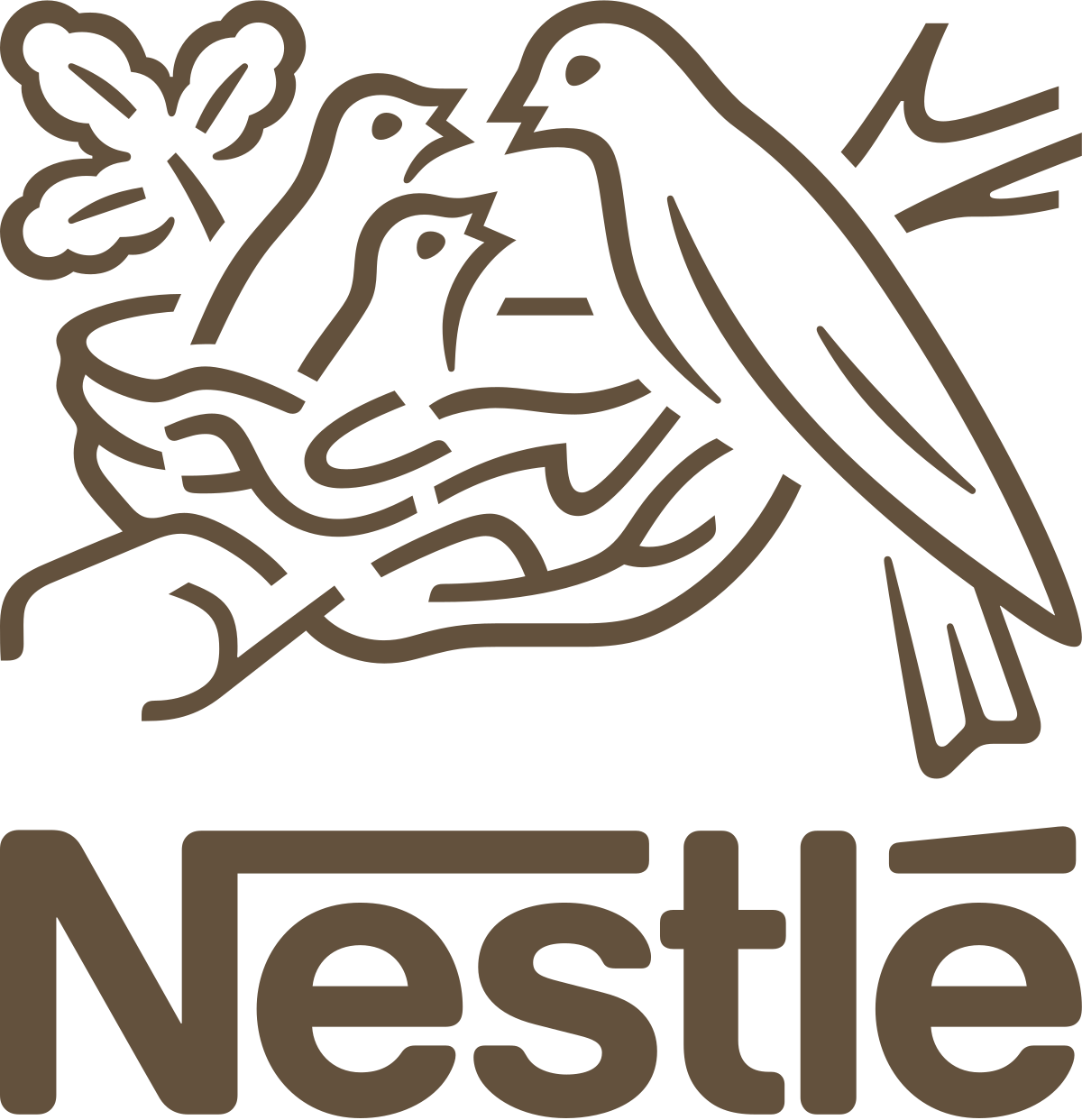 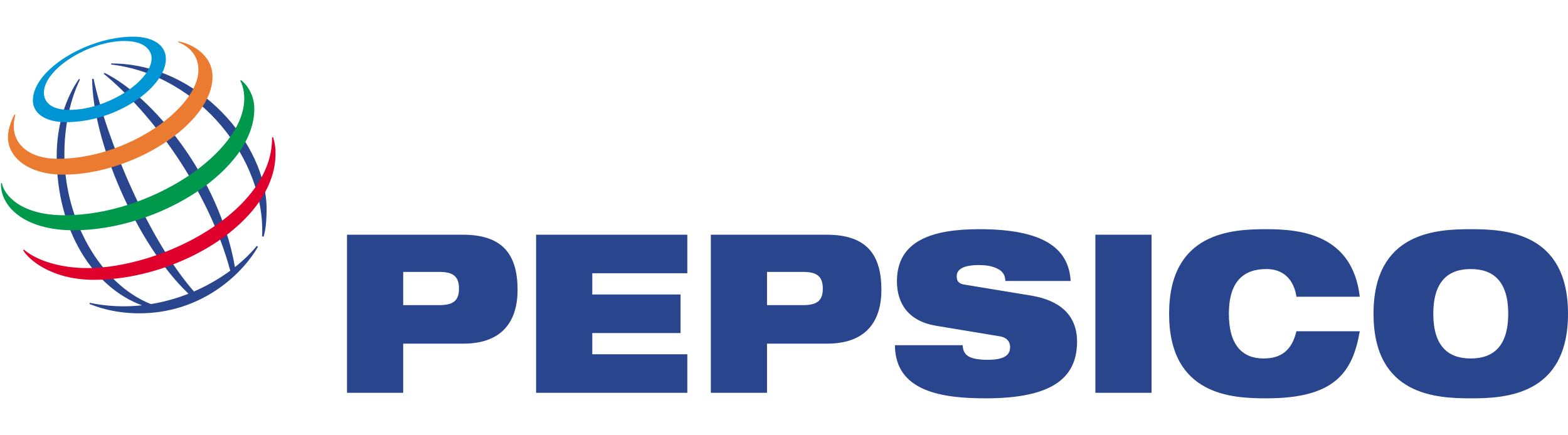 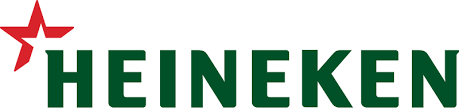 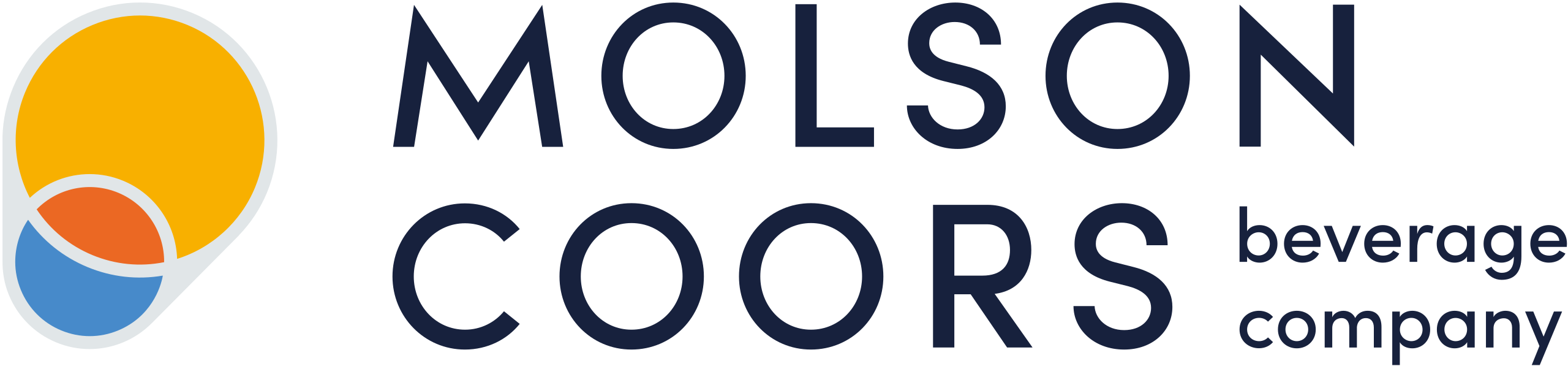 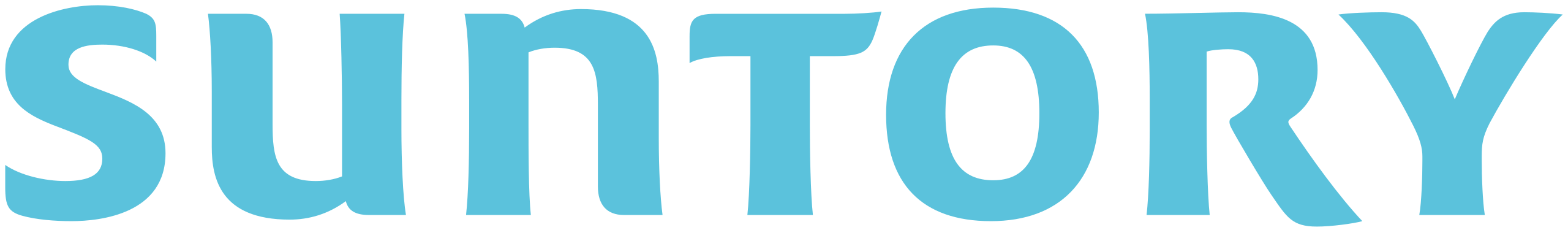 Source: Barb, Q3 2023, All Adults, Impacts (R/W) (million). Top 10 Q3 2023 advertisers by total impacts.
Household FMCG - Advertiser
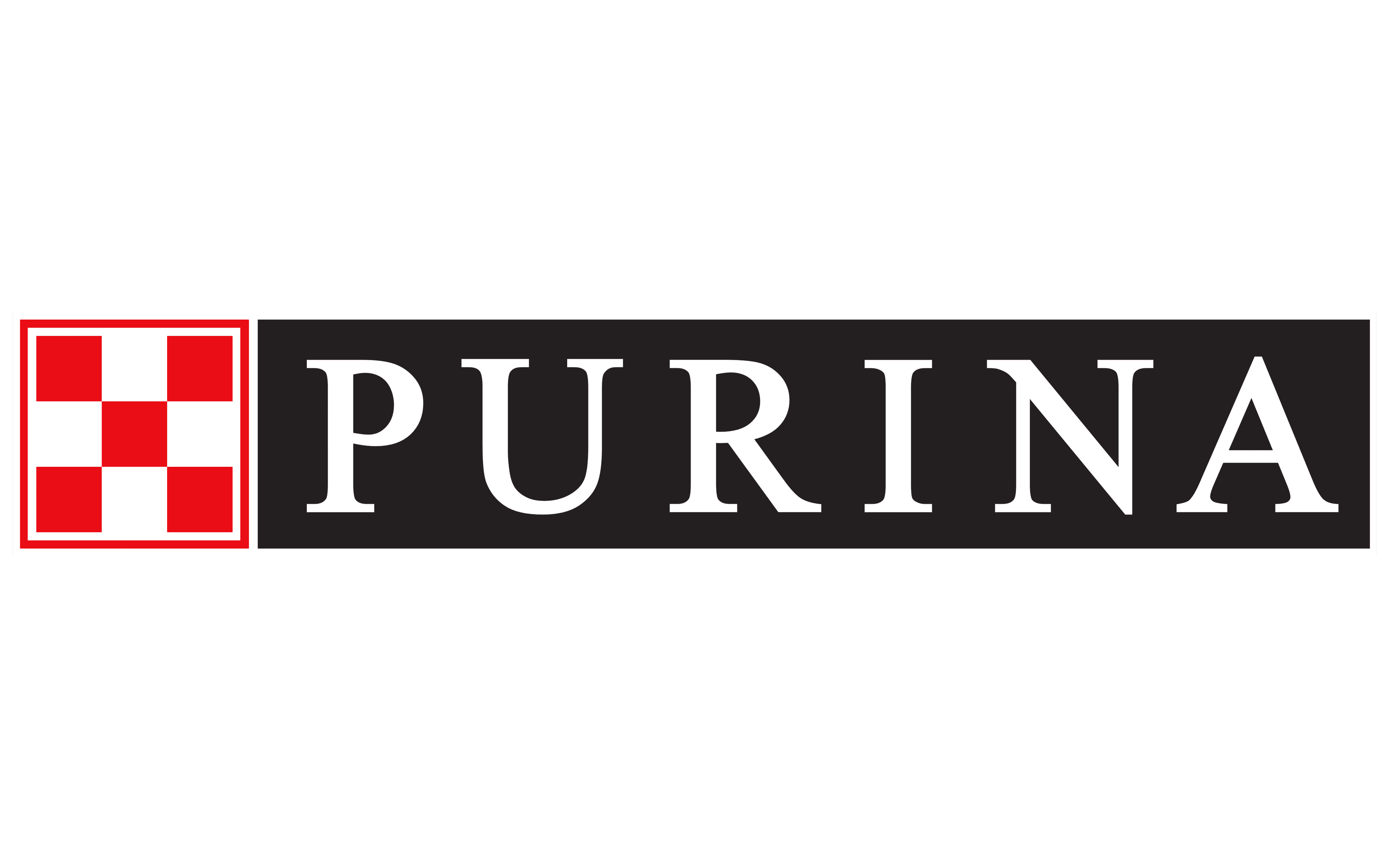 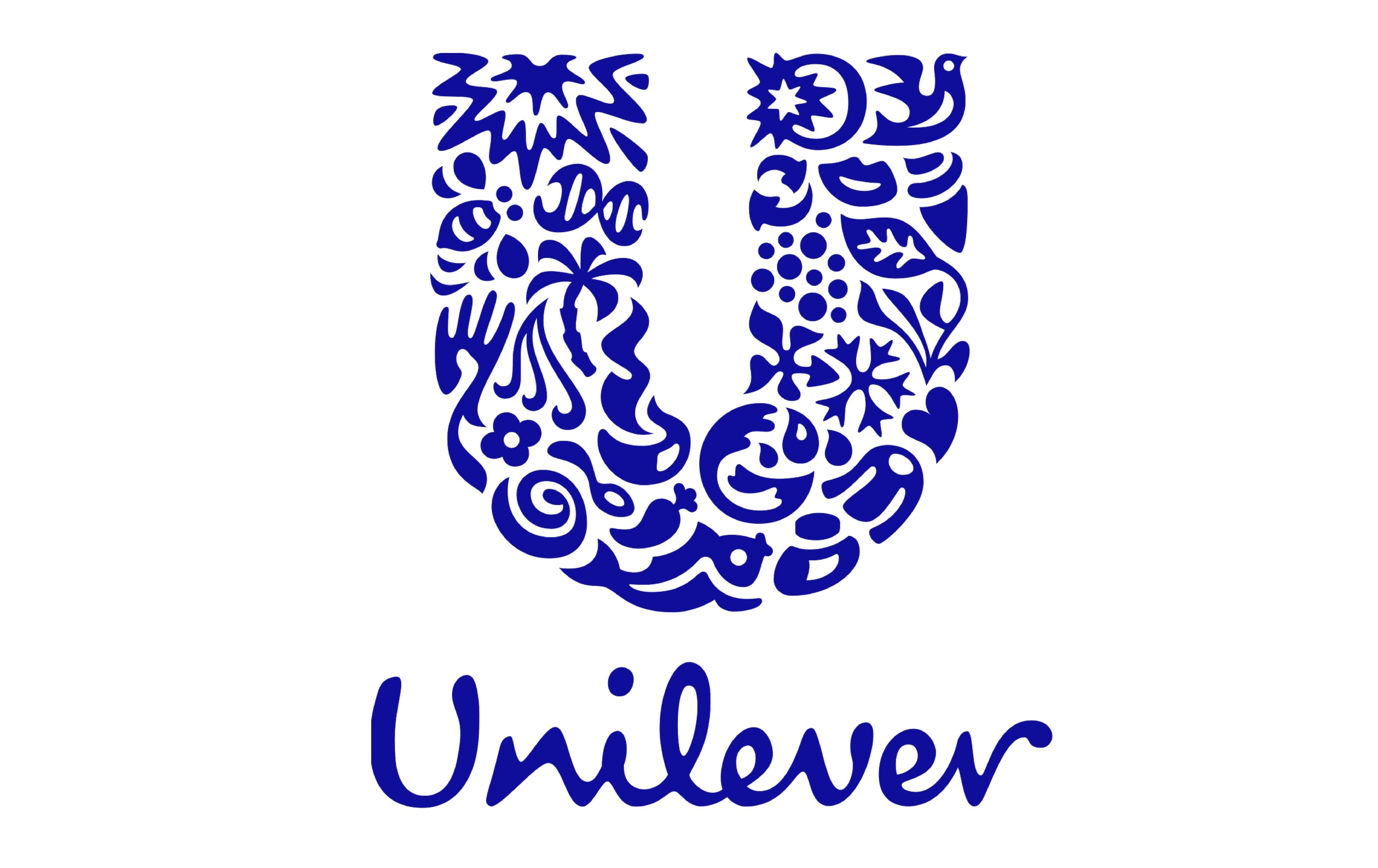 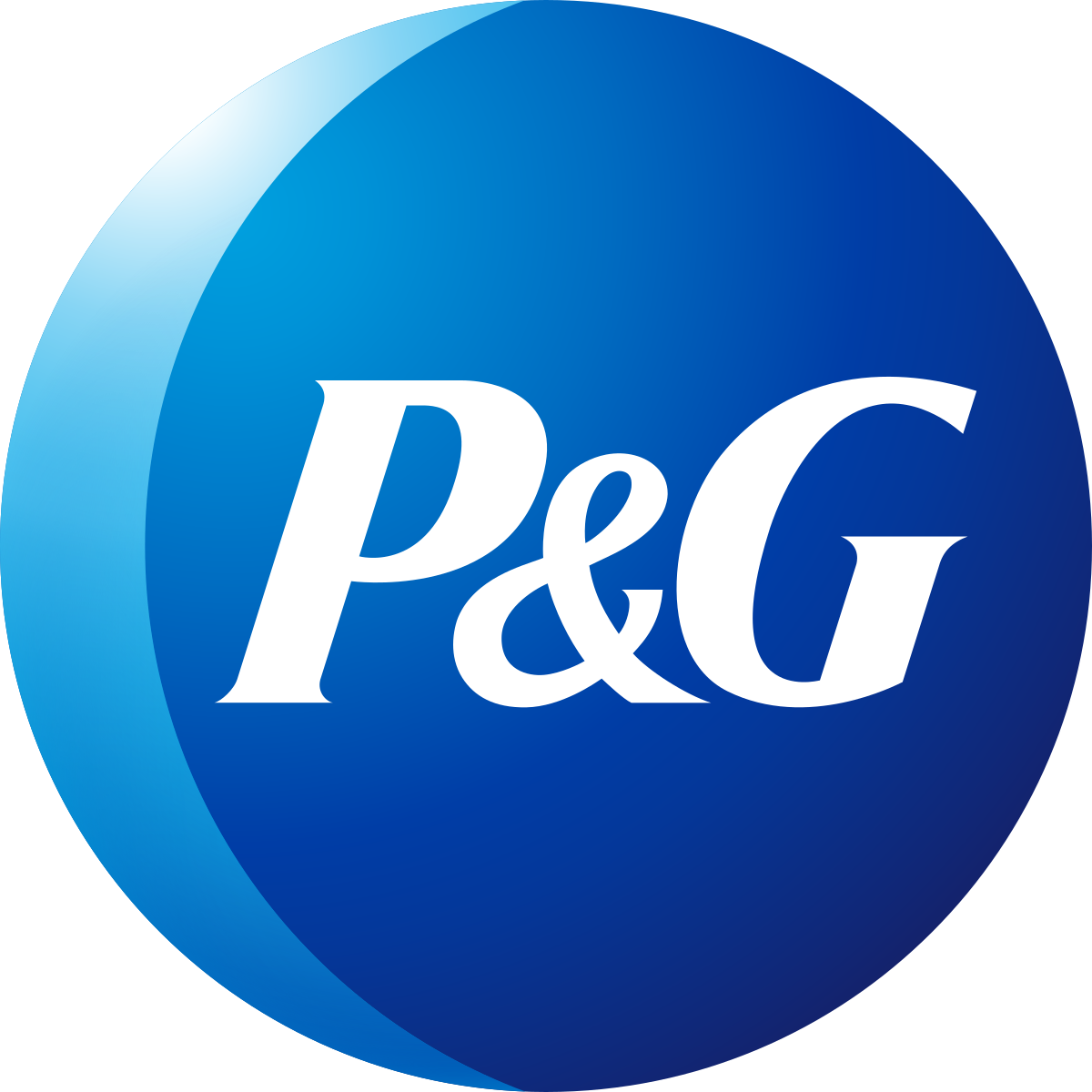 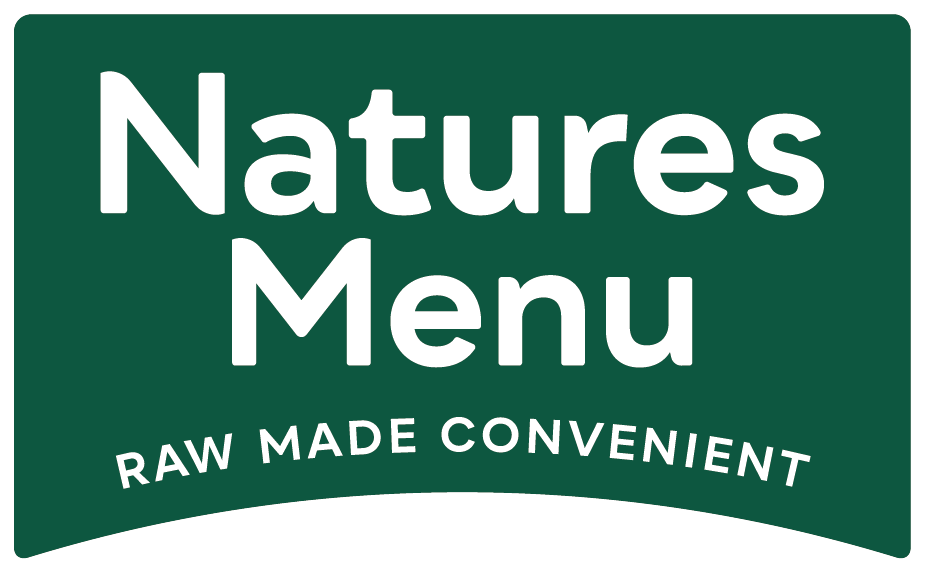 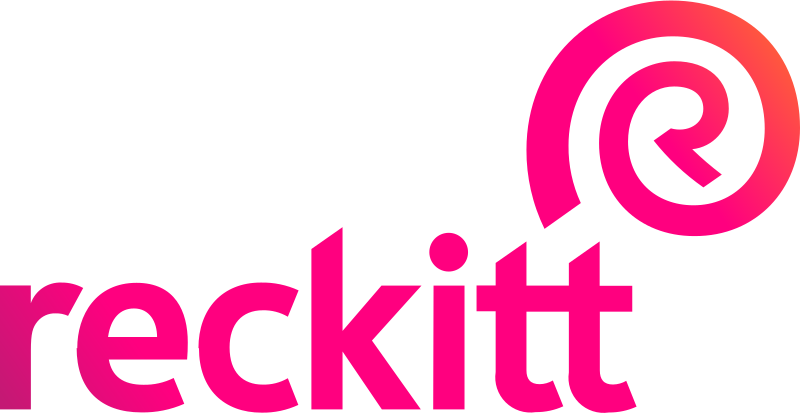 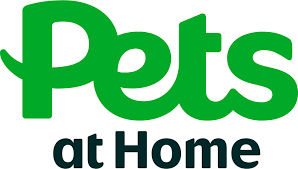 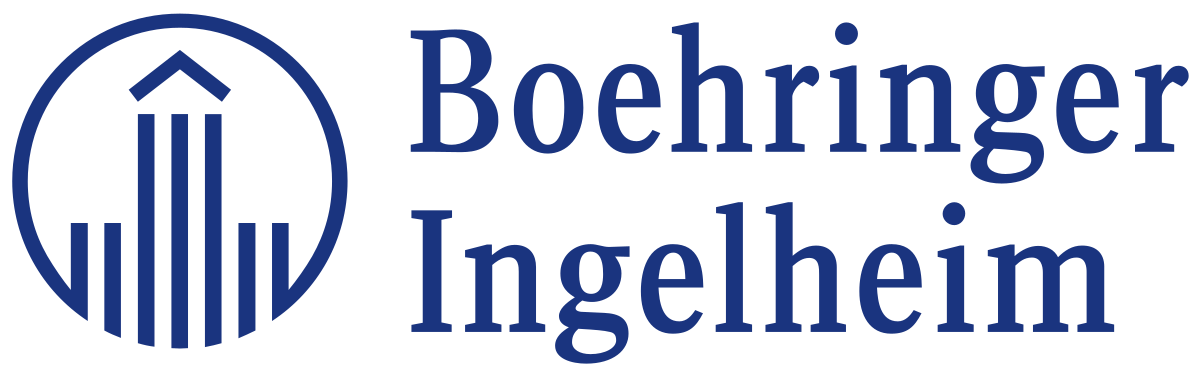 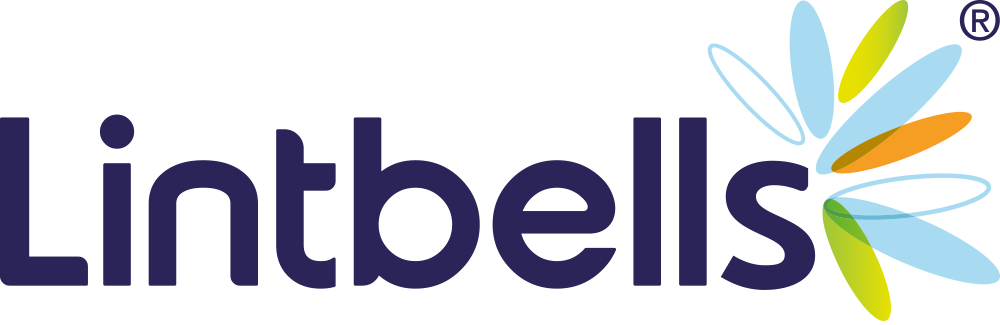 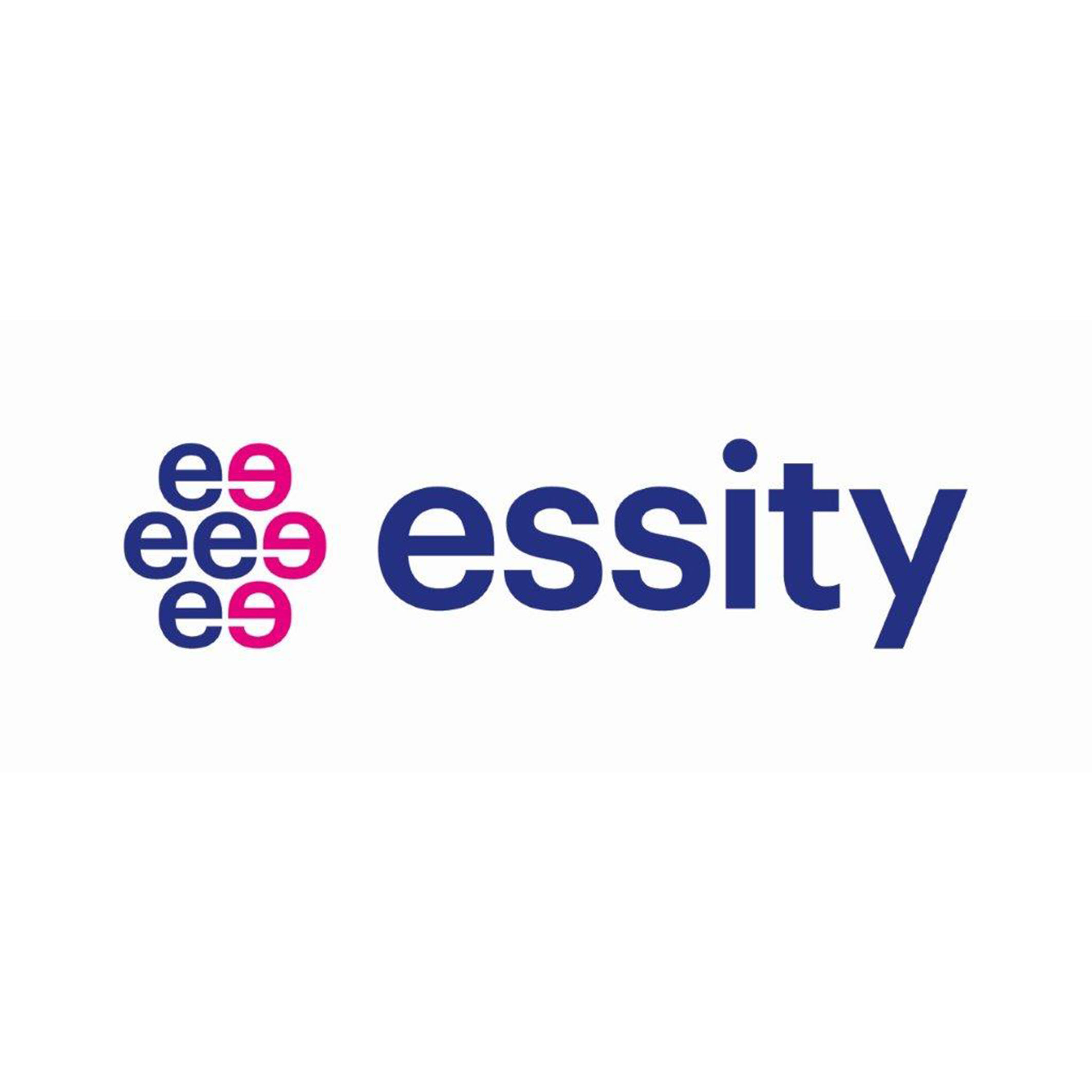 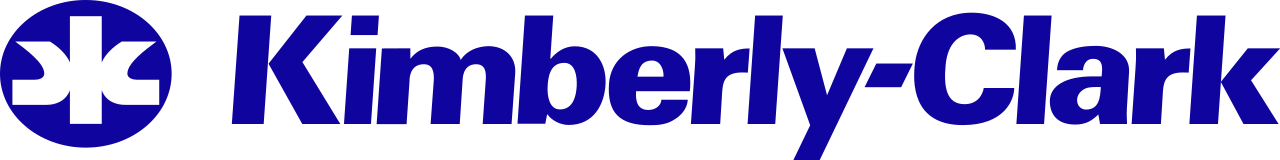 Source: Barb, Q3 2023, All Adults, Impacts (R/W) (million). Top 10 Q3 2023 advertisers by total impacts.
Automotive - Advertiser
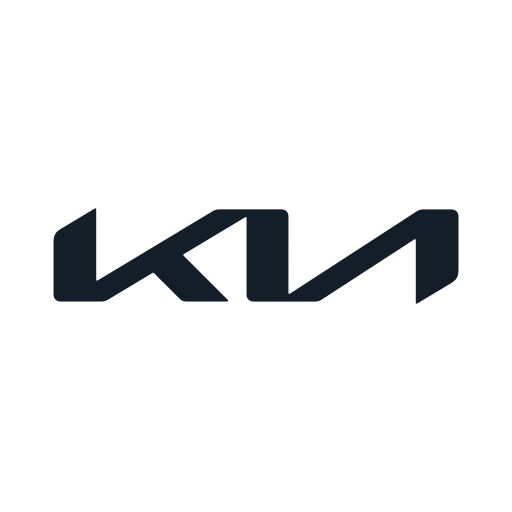 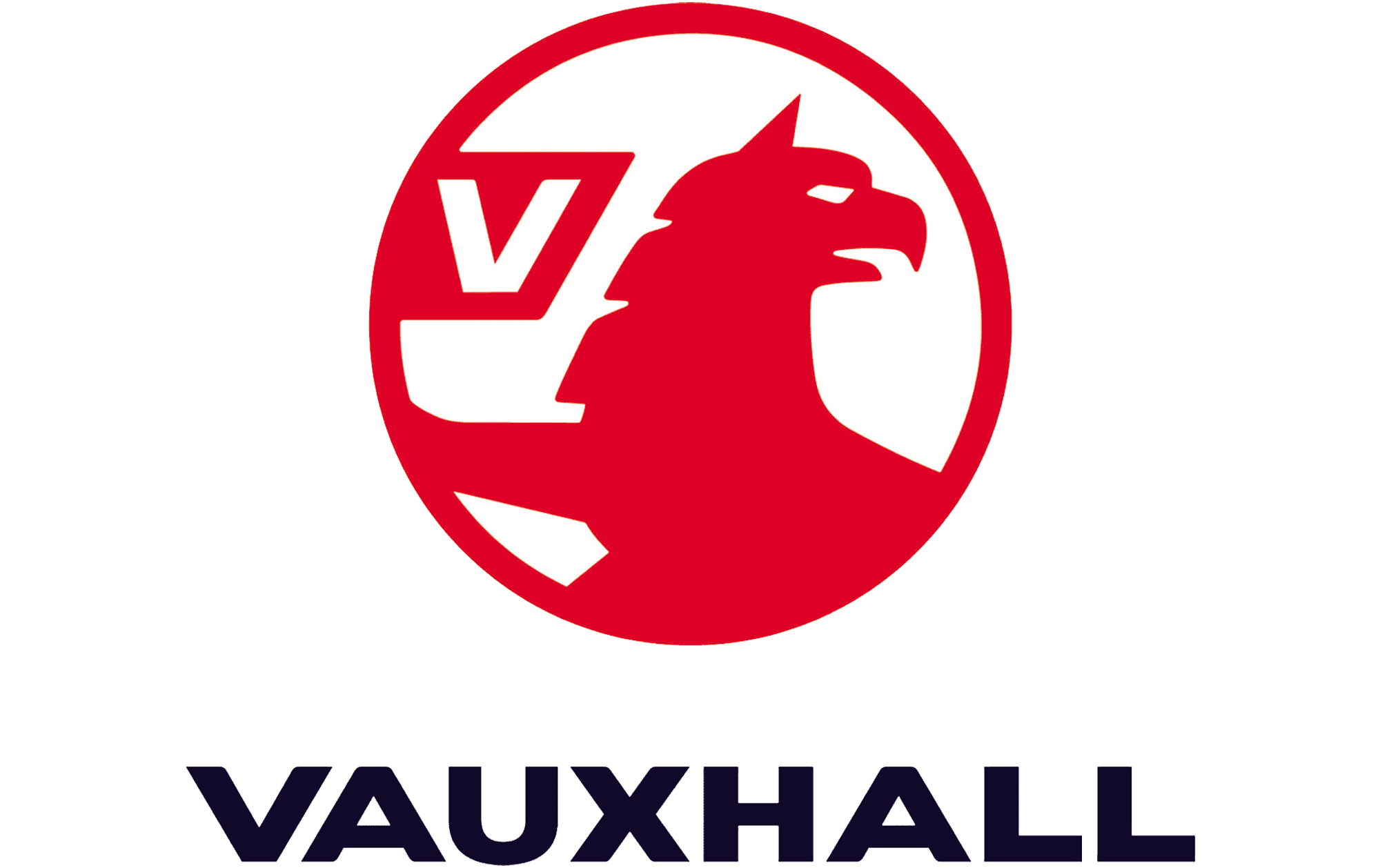 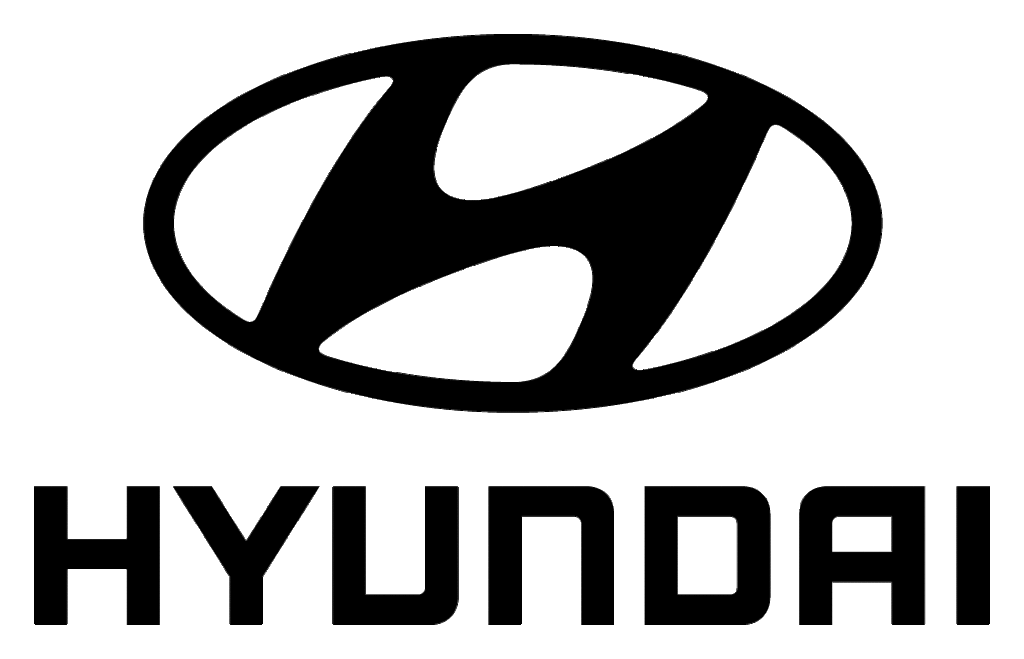 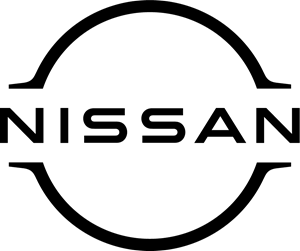 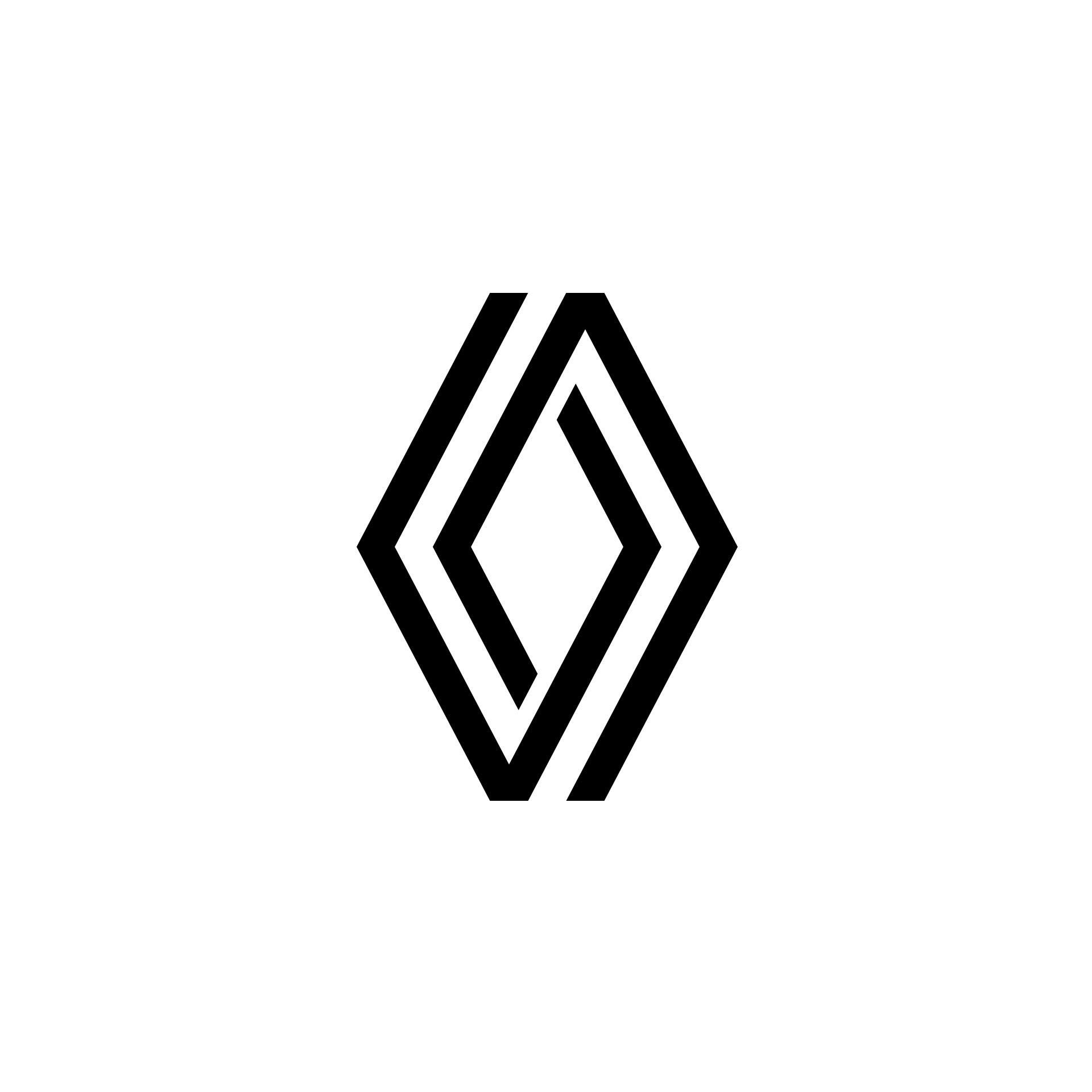 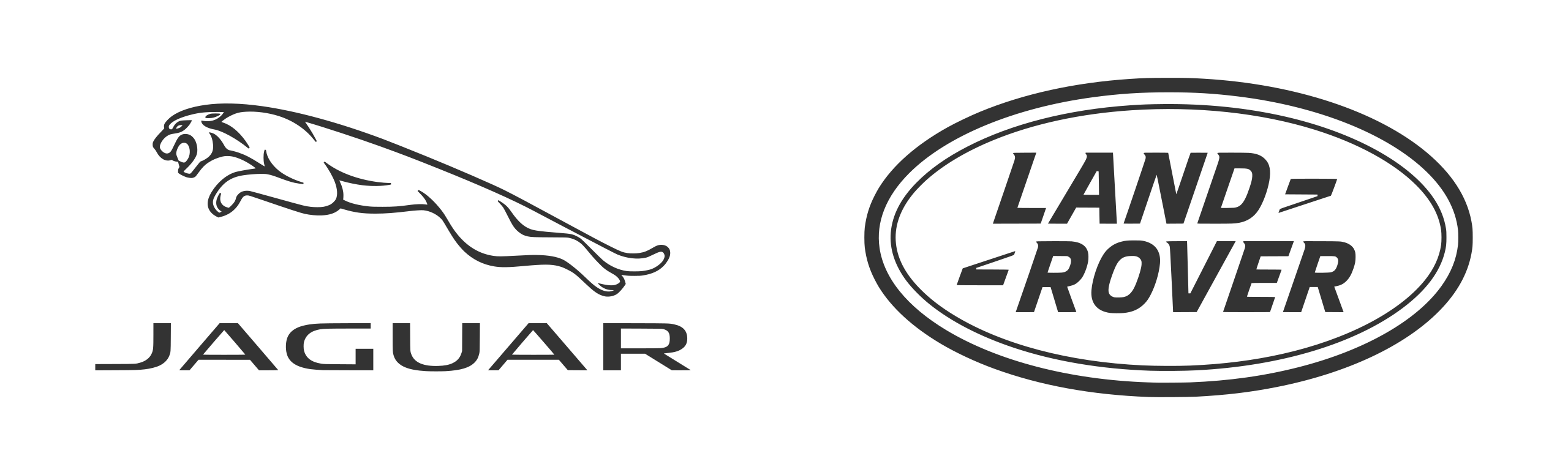 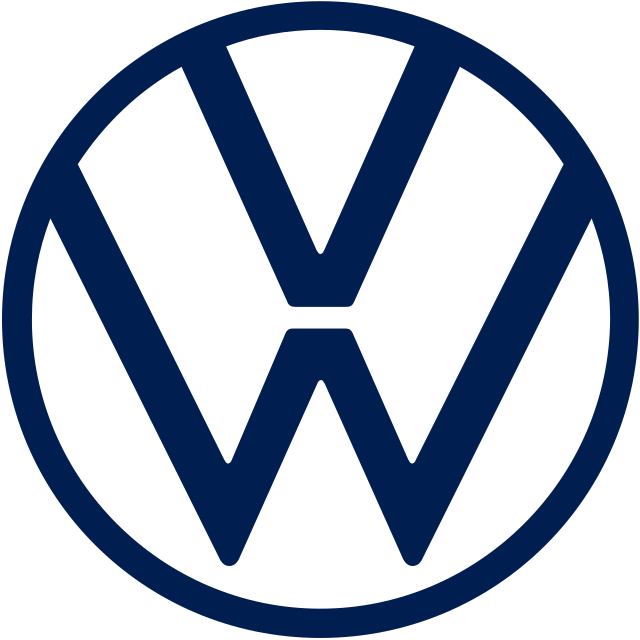 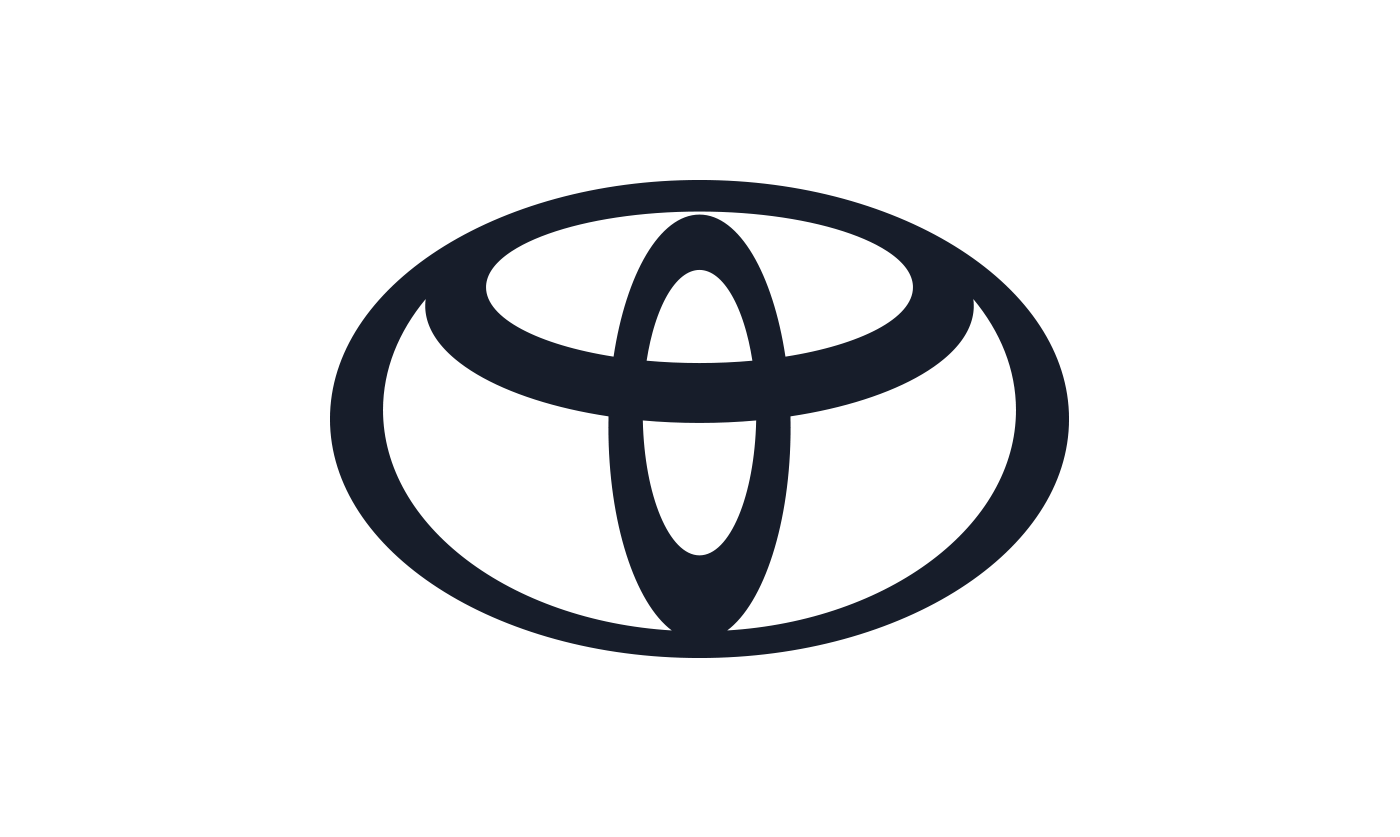 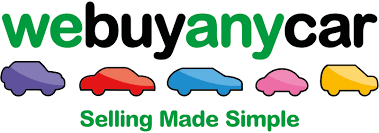 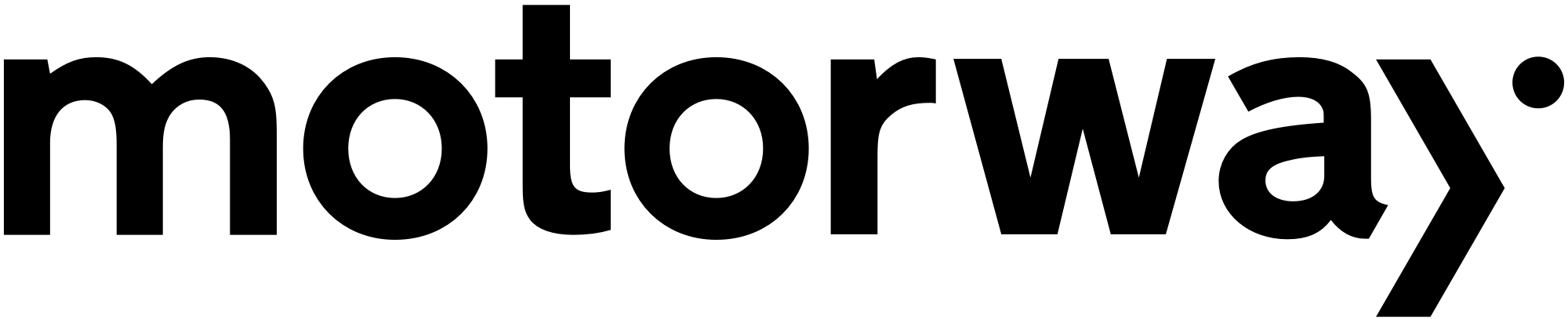 Source: Barb, Q3 2023, All Adults, Impacts (R/W) (million). Top 10 Q3 2023 advertisers by total impacts.
Reach Extenders
Peoples Post Code Lottery, “Ask Everyone”
Identifying the ‘Reach Extenders’
Weight of viewing is a key factor 
in incremental reach
‘Middle tier’ of viewers are key to 
BVOD’s incremental reach
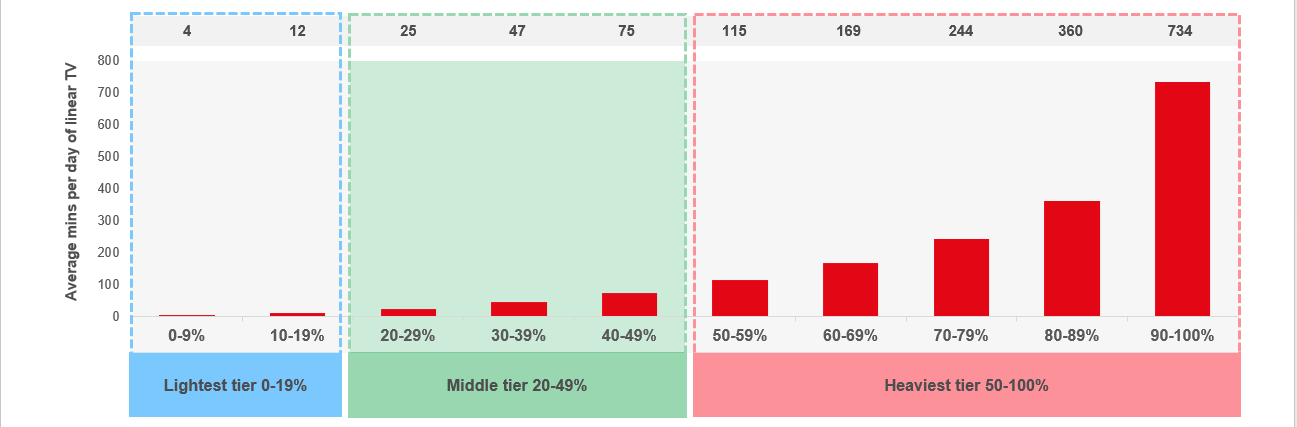 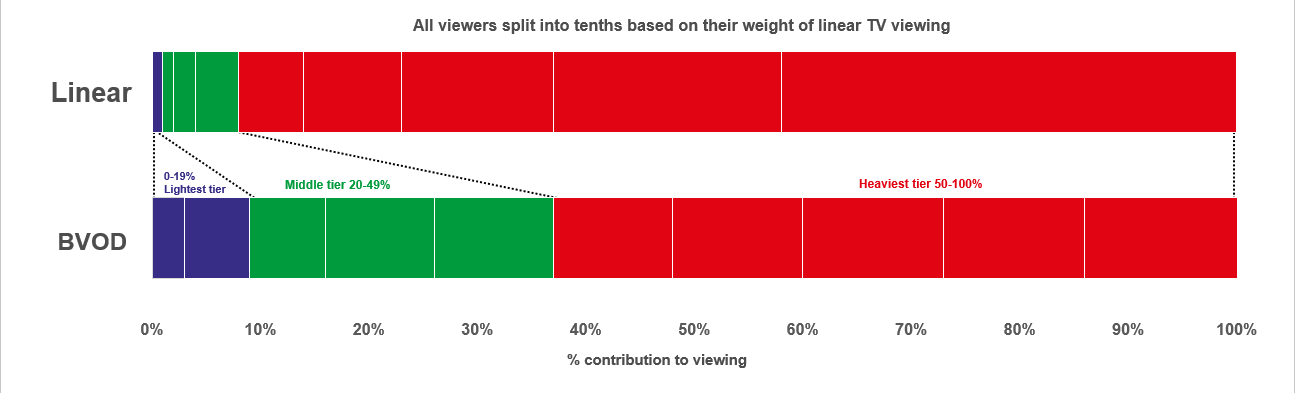 Research from BVOD Almighty divided viewers into deciles based on weekly linear TV viewing. Light viewers are hard to target on TV, while heavy viewers are easily targeted via linear TV, reducing the role of BVOD. PwC’s analysis identifies the ‘middle tier’ as the key segment driving incremental reach via BVOD.
This chart displays the proportion of linear and BVOD consumption for each of the three tiers and their deciles. Notably, the ‘middle tier’, accounting for 7% of linear TV viewing, makes up 28% of BVOD consumption, making them the key audience to extend campaigns through BVOD; we call them the ‘Reach Extenders’.
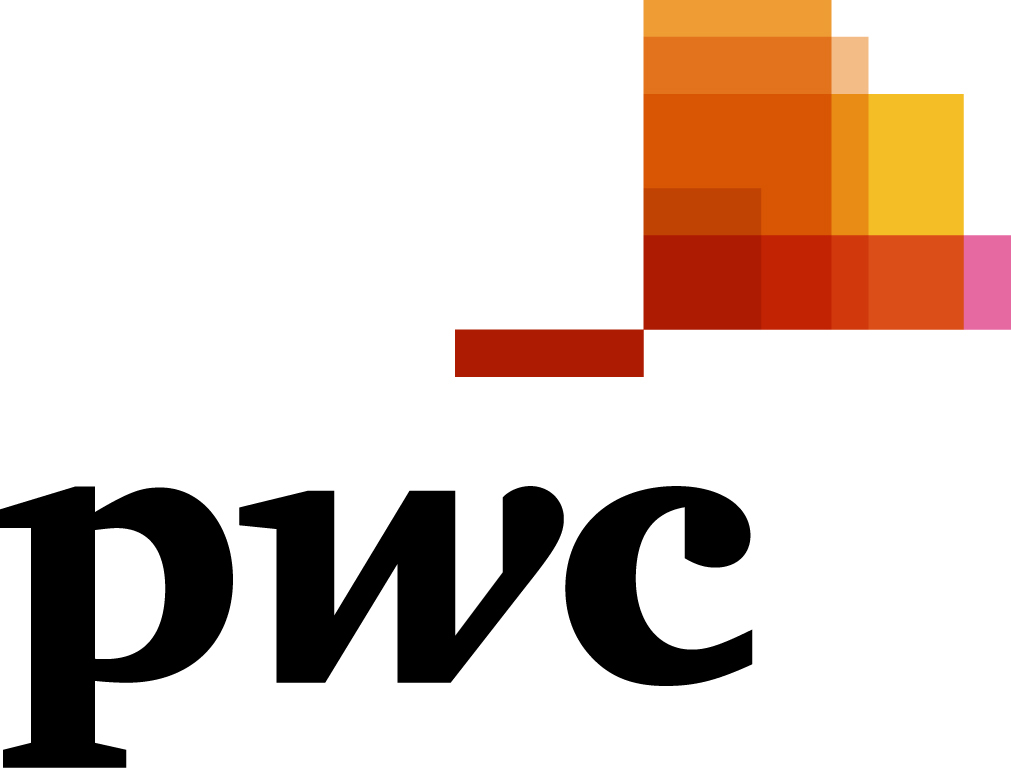 Source: BVOD Almighty
[Speaker Notes: Left Chart: Detailed analysis by PwC has identified a segment that are important drivers of why BVOD is delivering incremental reach.

This chart shows the viewing population split into ten equal groups (deciles) based upon amount of liner TV viewing per week.

The lightest decile averages 4-mins of linear viewing per day.  Up to the heaviest decile who view for 734-minutes (12-hours 14-minutes) per day.

The deciles have been split into three groups:

Lightest tier.  These are very hard to reach on TV (linear or BVOD) and are most likely to be targeted via platforms such as YouTube
Middle tier.
Heaviest tier.  These are quite easy to reach via linear TV and, as a result, BVOD probably has little role to play.

Right Chart: This chart shows for each of the three tiers (and the deciles within them) what proportion of linear and BVOD consumption they account for.

Key to note is that the middle tier (green) proportionally watch a lot of BVOD.  Whilst they account for 7% of linear TV viewing, they make up 28% of BVOD consumption.

This makes them the key audience for extending campaign via the use of BVOD – relatively they are easier to reach via BVOD then linear TV.]
Identifying the ‘Reach Extenders’
Where and when can we effectively reach this valuable audience of ‘Reach Extenders’?


While BVOD excels at reaching this audience there are key programmes and times you’re very likely to reach them across the whole of TV.

‘Reach Extenders’ display a strong affinity for the following genres:
Entertainment
Sport
Films

Their peak viewing hours take place daily from 8-11pm, with a higher likelihood of viewership occurring at the weekend.
BVOD provides good odds of reaching an attractive audience
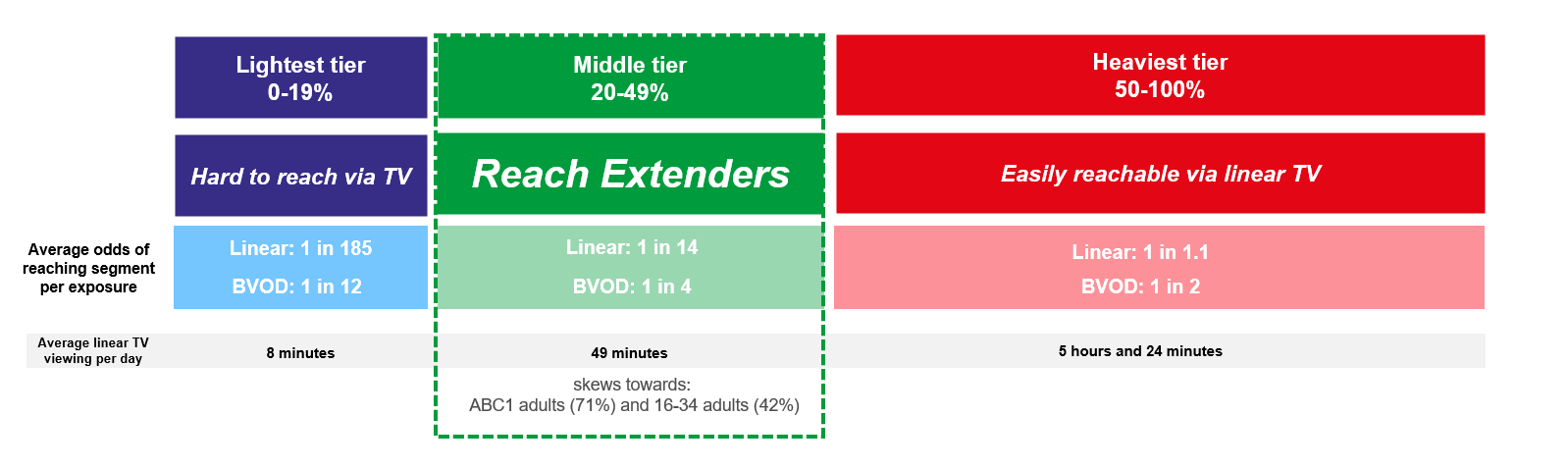 On average, it takes only four impressions to reach a ‘middle tier’ viewer through BVOD, as opposed to 14 impressions on linear. This makes BVOD 3.5 times more efficient in targeting the ‘middle tier’ group, which often consists of younger and upscale viewers, highly sought after by advertisers.
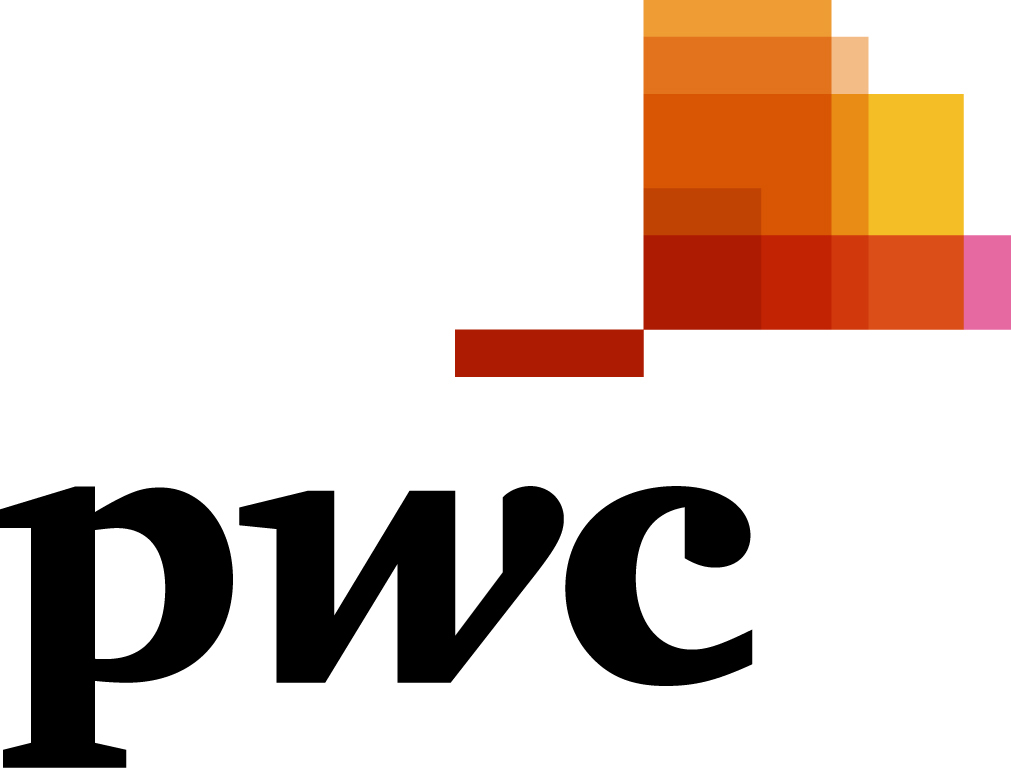 Source: BVOD Almighty
[Speaker Notes: Left Chart: BVOD provides good odds of reaching an attractive audience or to put it another way, for every 14 impressions you buy on linear one person falls into the middle tier group (assuming natural delivery)

But on BVOD, it only takes four impressions to, on average, reach somebody in the middle tier.  As such, on average, using BVOD is three and a half more efficient than linear at reaching the middle tier of viewers.

The middle tier are very attractive audiences for many advertisers (proportionally younger and upscale) and BVOD enables them to be reached in an efficient way.]
Top genres watched by ‘Reach Extenders’
Source: Barb Q3 2023, % of all viewing, index vs all adults.
High indexing entertainment content
Source: Barb Q3 2023, ‘Reach Extender’ index vs all adults, Thinkbox created list of programmes based on volume of viewing and index.
High indexing sport content
Source: Barb Q3 2023, ‘Reach Extender’ index vs all adults, Thinkbox created list of programmes based on volume of viewing and index.
High indexing movie content
Films are popular among the ‘Reach Extender’ audience, but planning for this genre is less straightforward due to the variance in film scheduling. To help, here is a breakdown of which sub-genres the ‘Reach Extenders’ are watching.
Source: Barb Q3 2023, ‘Reach Extender’ index vs all adults, Thinkbox created list of programmes based on volume of viewing and index.
‘Reach Extenders’ aren’t solely limited to high indexing genres
Source: Barb Q3 2023, ‘Reach Extender’ index vs all adults, Thinkbox created list of programmes based on volume of viewing and index.
When to target the ‘Reach Extenders’
Source: Barb Q3 2023, commercial  broadcasters, ‘Reach Extender’ index vs all adults.
TV Viewing Overview Q3 2023
ICC Cricket World Cup, “Out of this world”
Q3 2023 linear TV facts & figures
Total TV weekly reach %
Total TV viewed per day
Commercial TV viewed per day
Impacts
Individuals
Adults
ABC1 adults
16-34
Men
Women
Housepersons with children
Sources: Barb Q3 2023, industry standard TV viewing in-home on a TV set. Reach 3min+. 30” equivalent impacts.
[Speaker Notes: Q3 2023 linear TV figures for weekly reach, impacts, total TV viewing hours and commercial TV viewing hours]
Q3 2023 – Cover guide – ABC1 Ads
Source: Barb BVOD Planner (2023, 6 weeks 31-36) / natural delivery / station average prices.
Q3 2023 – Cover guide – 16-34
Source: Barb BVOD Planner (2023, 6 weeks 31-36) / natural delivery / station average prices.
Q3 2023 – Cover guide – Housepersons with children
Source: Barb BVOD Planner (2023, 6 weeks 31-36) / natural delivery / station average prices.
Programming Q3 2023
Just Eat, “Season Finale”
Programming Highlights – Q3 2023
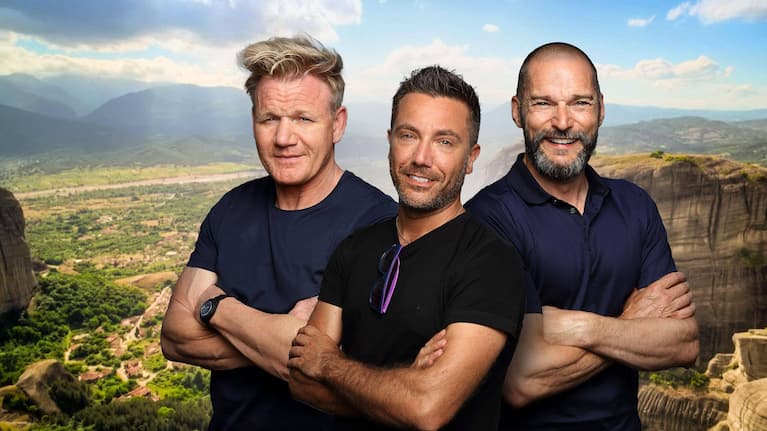 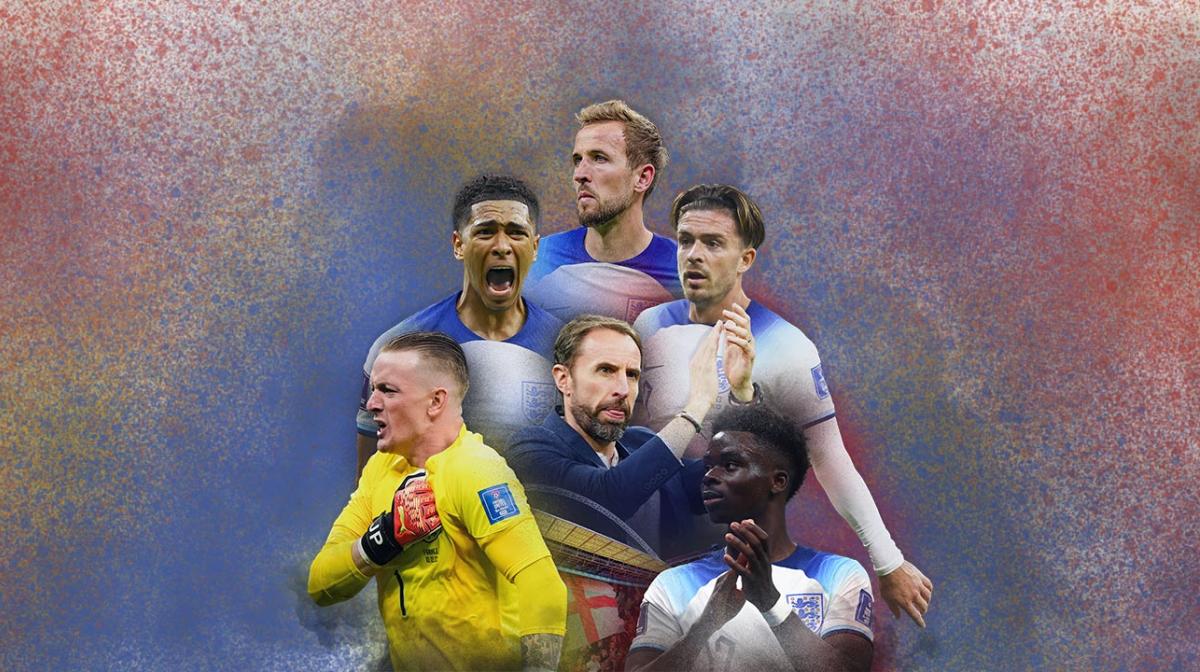 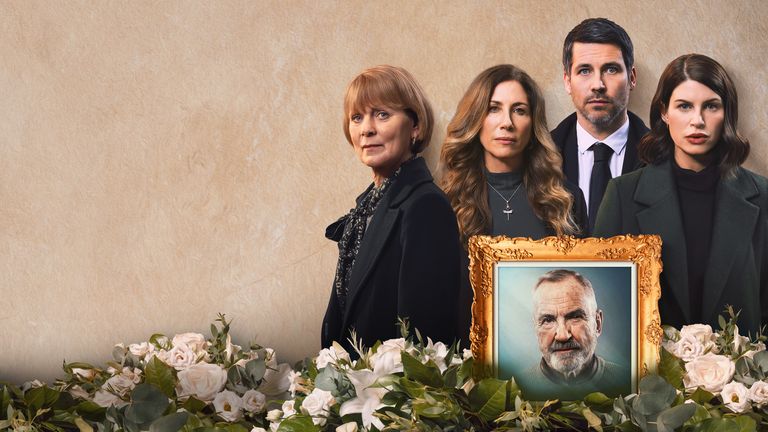 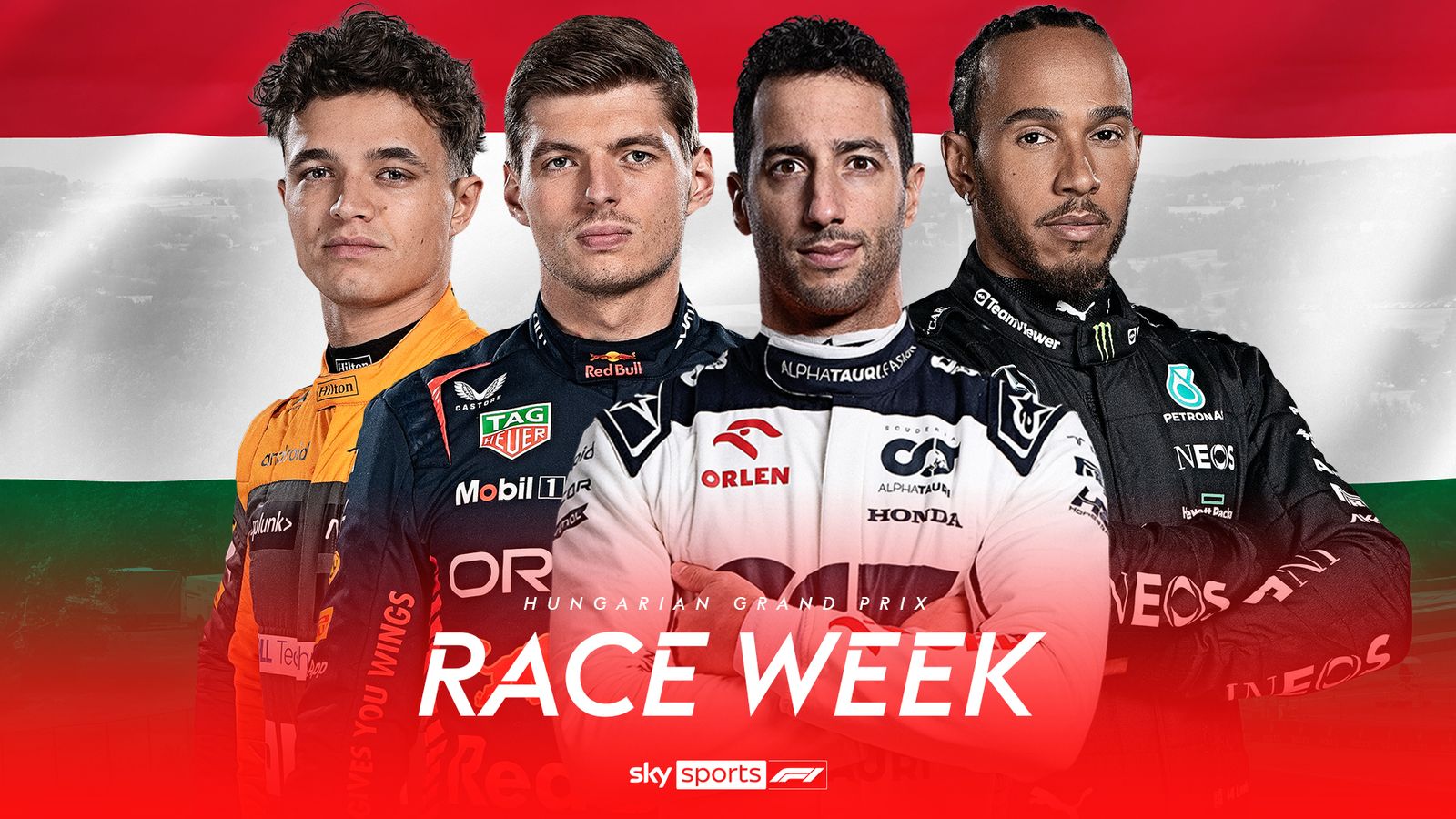 Gordon, Gino & Fred: Road Trip
ITV1, 3 Sep

Average Audience
Individuals: 3,674,200
Adults: 3,499,100
ABC1 Ads: 1,857,500
16-34: 471,200
HP+CH: 462,900
International Football
Channel 4, 12 Sep

Average Audience
Individuals: 4,328,400
Adults: 4,139,100
ABC1 Ads: 2,294,100
16-34: 667,800
HP+CH: 273,300
The Inheritance
Channel 5, 25 Sep

Average Audience
Individuals: 3,358,600
Adults: 3,322,900
ABC1 Ads: 1,861,700
16-34: 155,500
HP+CH: 191,600
Hungarian F1 GP
Sky Sports F1, 23 Jul

Average Audience
Individuals: 1,586,600
Adults: 1,499,300
ABC1 Ads: 909,400
16-34: 348,200
HP+CH: 147,200
Source: Barb, Q3 2023. Average audience figures - Consolidated, Top performing episode of series (if applicable)
Drama - Programming Highlights
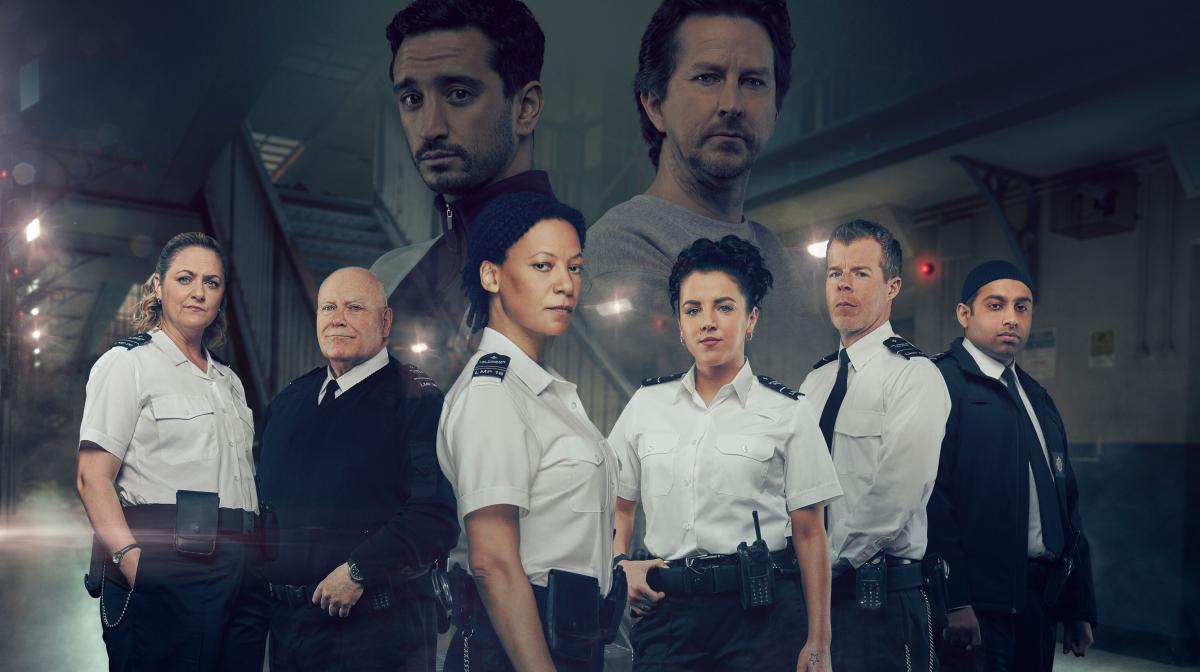 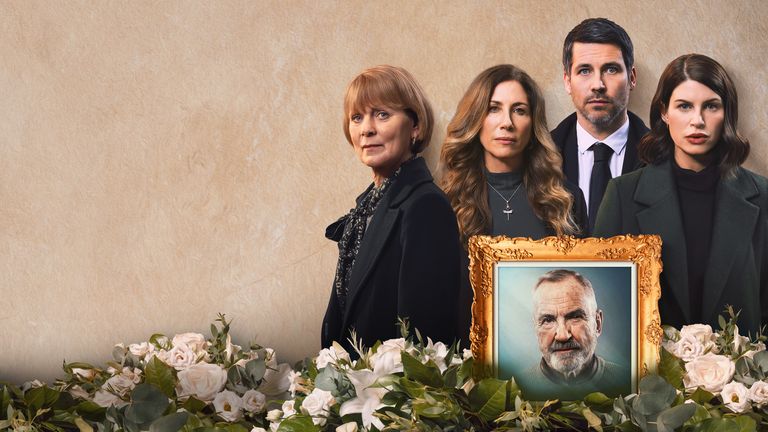 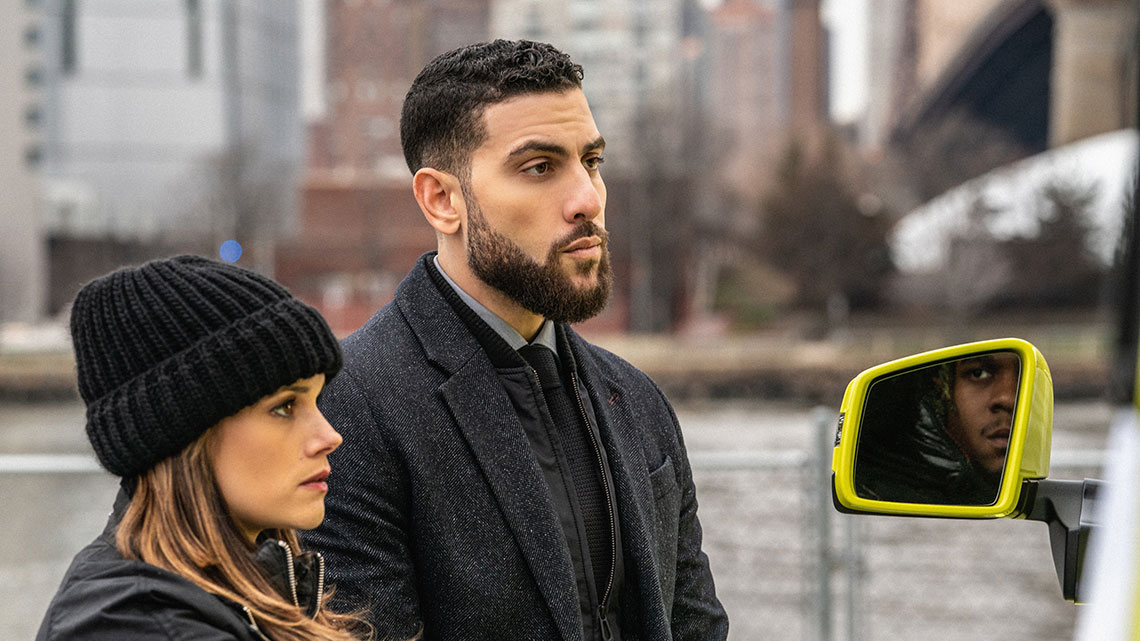 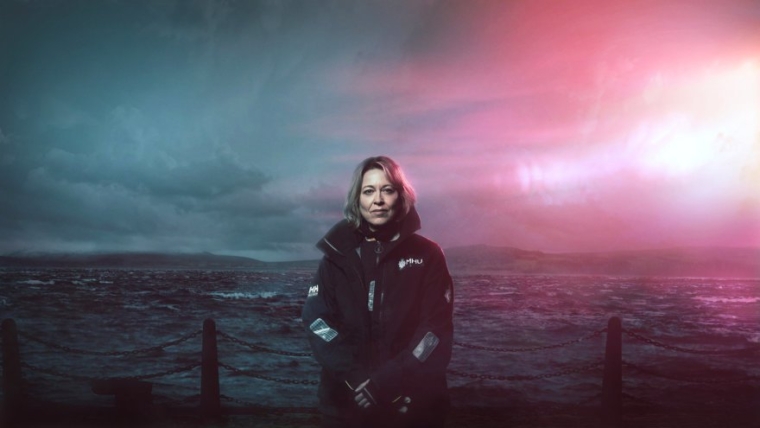 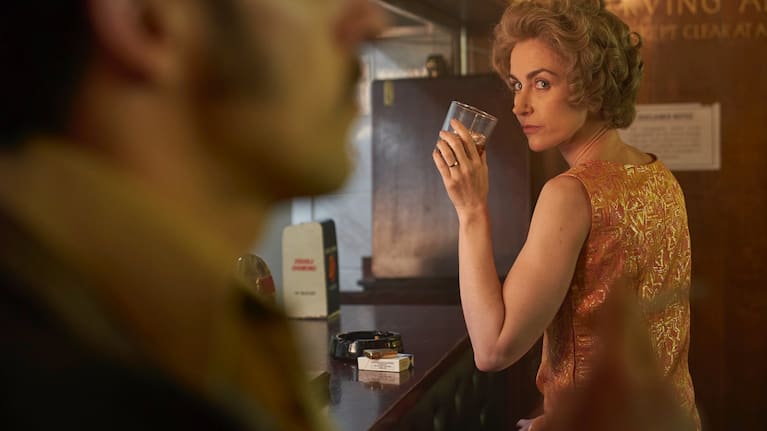 The Long Shadow
ITV1, 25 Sep


Average Audience
Individuals: 4,194,900
Adults: 4,161,400
ABC1 Ads: 2,299,200
16-34: 199,900
HP+CH: 339,600
Screw
Channel 4, 30 Aug


Average Audience
Individuals: 1,425,600
Adults: 1,408,500
ABC1 Ads: 628,400
16-34: 161,100
HP+CH: 134,000
The Inheritance
Channel 5, 25 Sep


Average Audience
Individuals: 3,358,600
Adults: 3,322,900
ABC1 Ads: 1,861,700
16-34: 155,500
HP+CH: 191,600
FBI
Sky Witness, 13 Sep


Average Audience
Individuals: 554,800
Adults: 554,800
ABC1 Ads: 300,200
16-34: 92,500
HP+CH: 78,300
Annika
Alibi, 13 Sep


Average Audience
Individuals: 1,056,000
Adults: 1,056,000
ABC1 Ads: 675,200
16-34: 31,700
HP+CH: 89,600
Source: Barb, Q3 2023. Average audience figures - Consolidated, Top performing episode of series (if applicable)
Entertainment - Programming Highlights
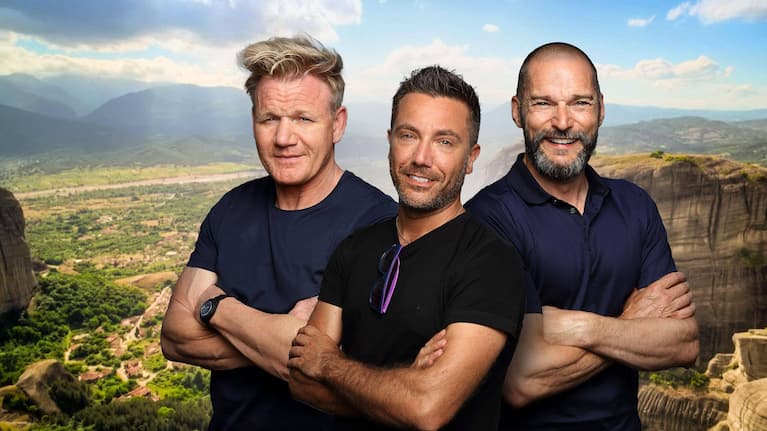 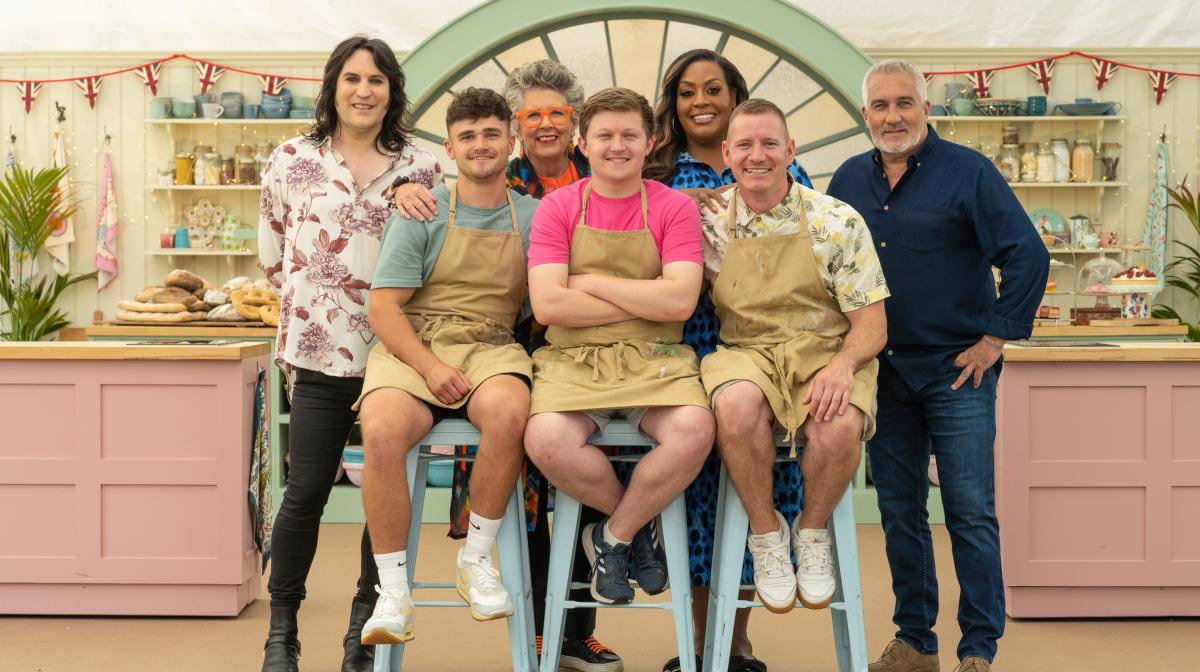 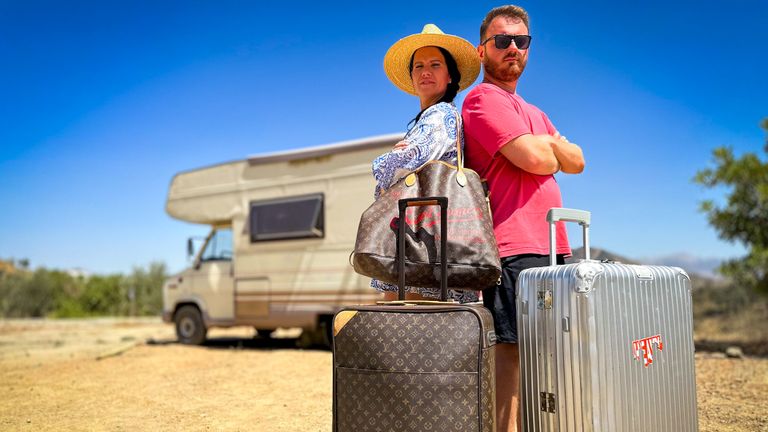 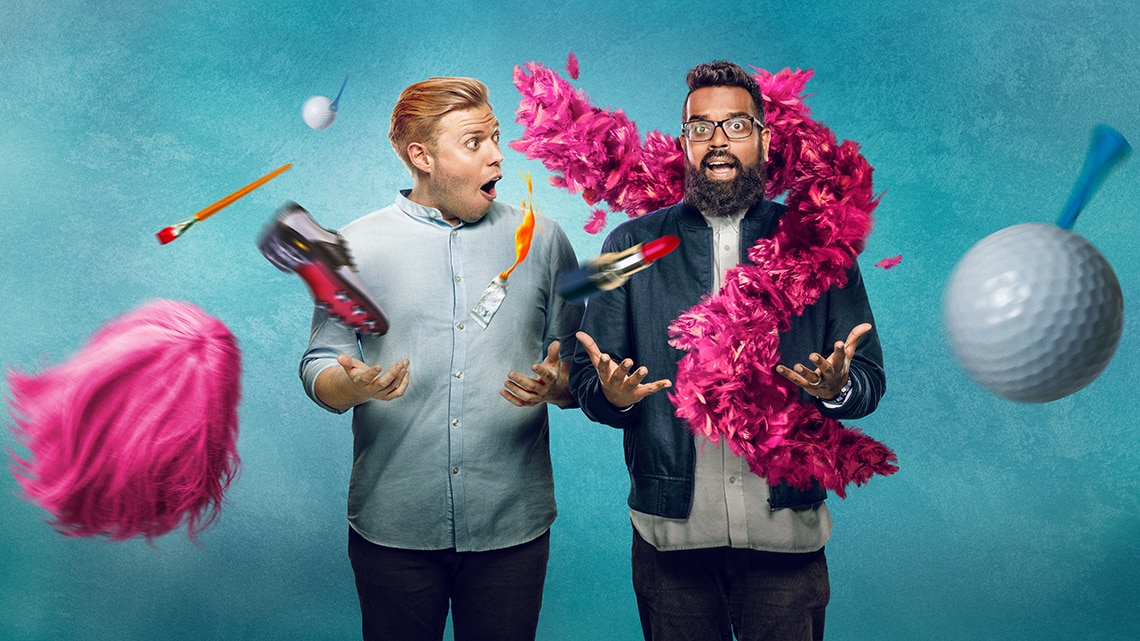 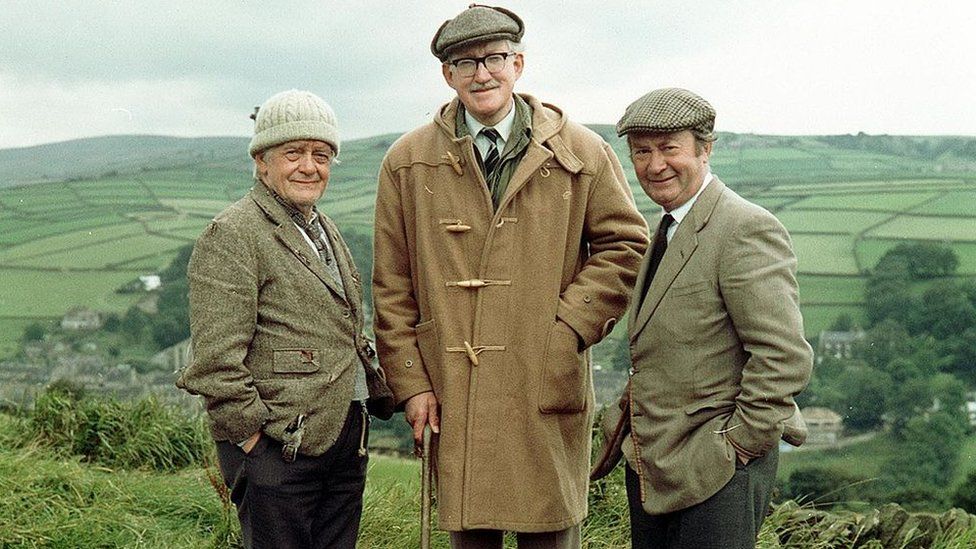 Gordon, Gino & Fred: Road Trip
ITV1, 3 Sep

Average Audience
Individuals: 3,674,200
Adults: 3,499,100
ABC1 Ads: 1,857,500
16-34: 471,200
HP+CH: 462,900
The Great British Bake Off
Channel 4, 26 Sep


Average Audience
Individuals: 7,565,400
Adults: 7,204,200
ABC1 Ads: 4,770,100
16-34: 1,553,600
HP+CH: 1,029,800
Rich Holiday, Poor Holiday
Channel 5, 13 Aug

Average Audience
Individuals: 1,211,400
Adults: 1,181,500
ABC1 Ads: 507,100
16-34: 134,500
HP+CH: 102,000
Rob & Romesh vs...
Sky Max, 18 Jul


Average Audience
Individuals: 400,000
Adults: 380,500
ABC1 Ads: 222,900
16-34: 147,300
HP+CH: 49,400
Last of the Summer Wine
Drama, 8 Aug


Average Audience
Individuals: 381,800
Adults: 381,800
ABC1 Ads: 95,000
16-34: 8,400
HP+CH: 4,600
Source: Barb, Q3 2023. Average audience figures - Consolidated, Top performing episode of series (if applicable)
Sports - Programming Highlights
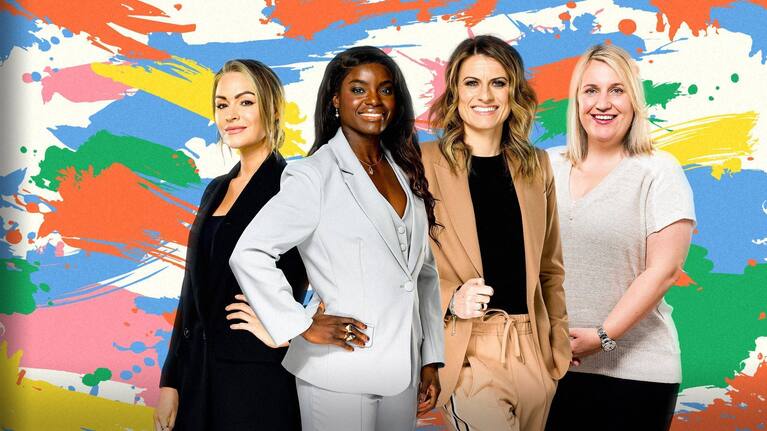 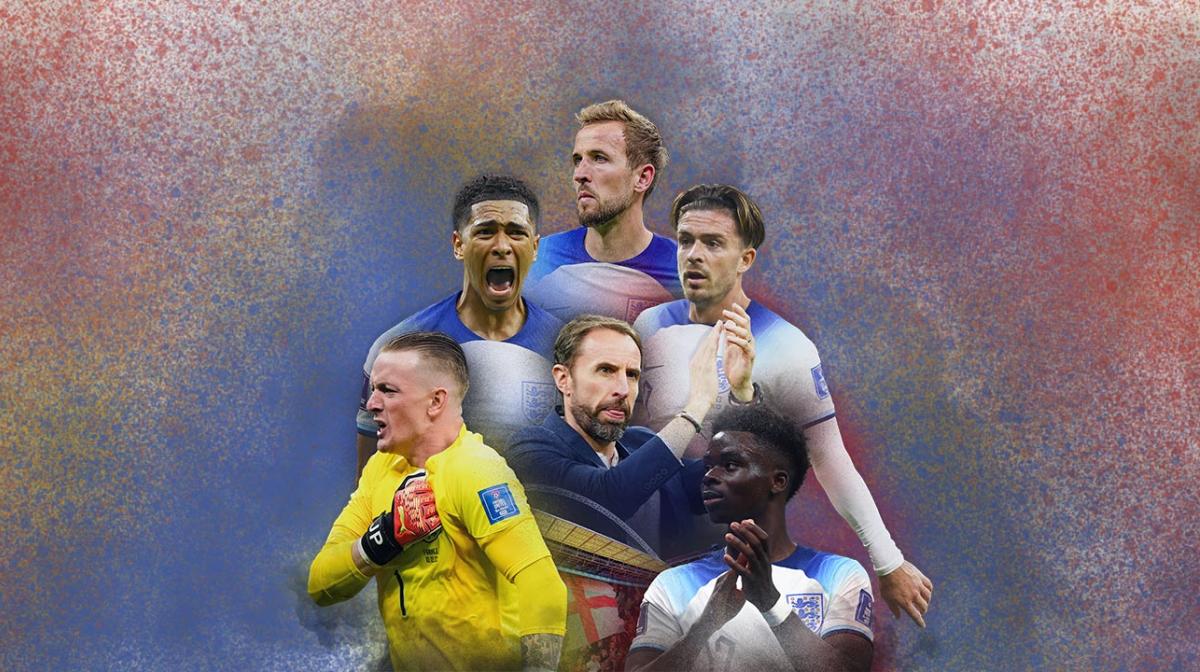 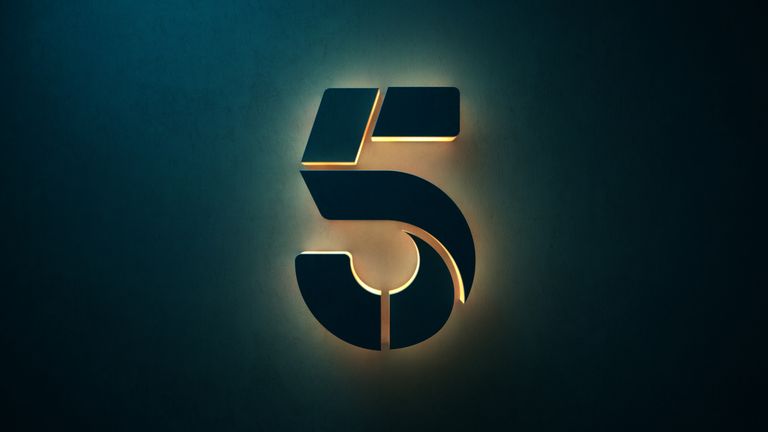 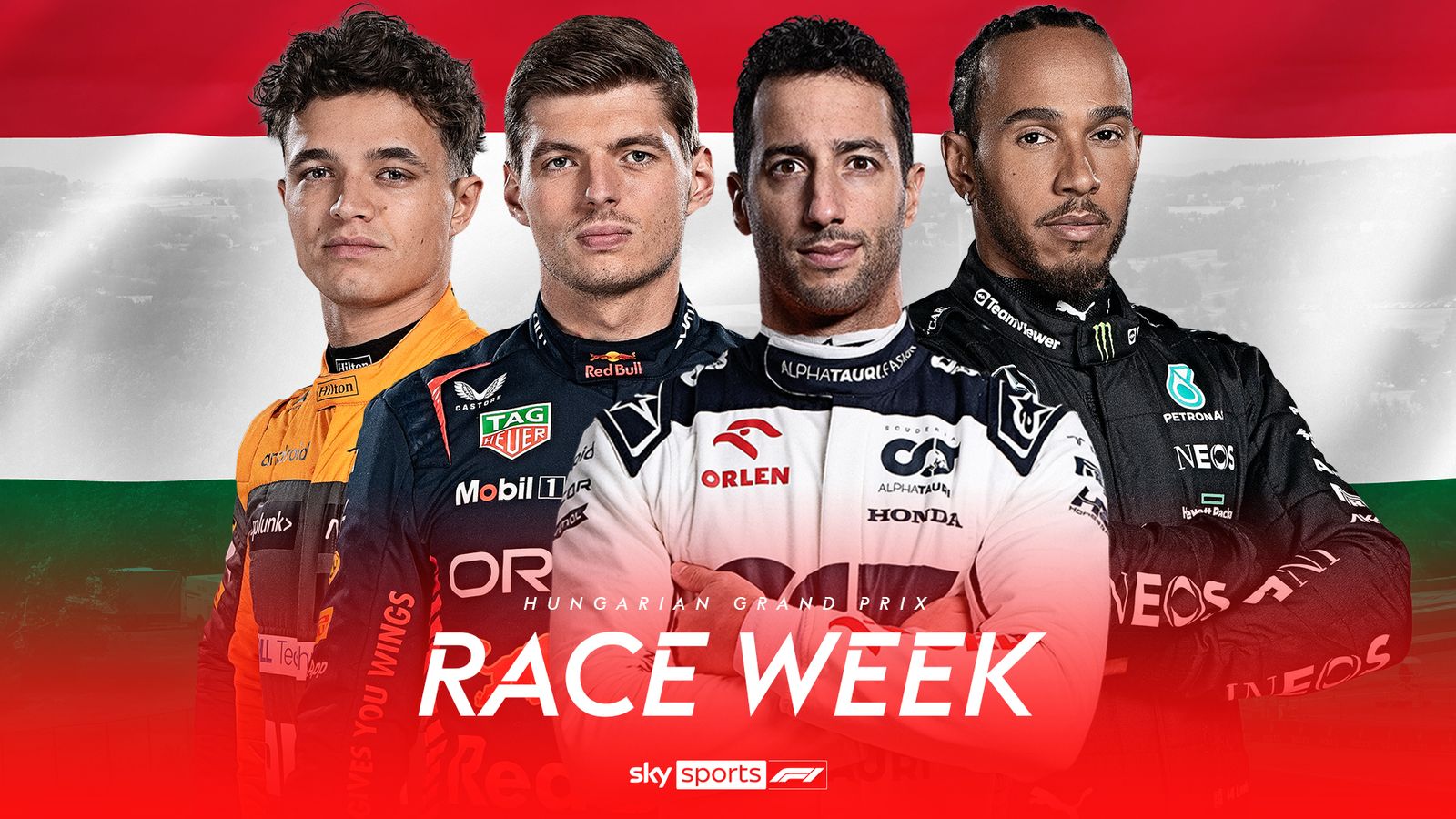 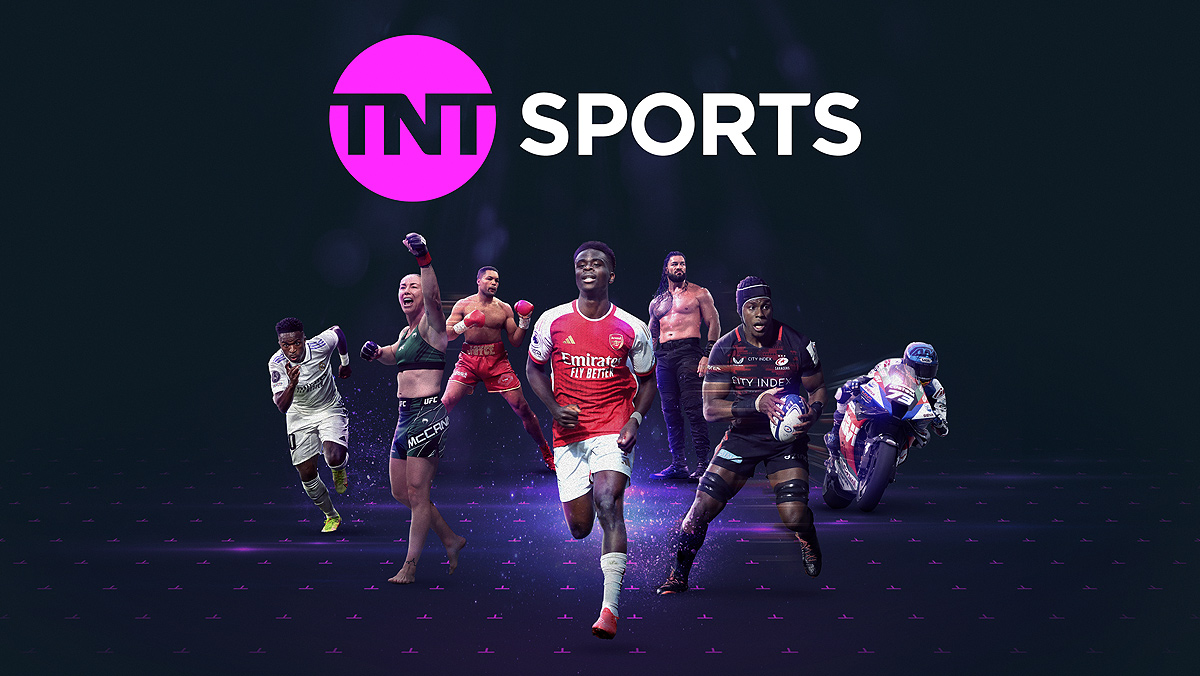 FIFA Women's World Cup 2023
ITV1, 12 Aug

Average Audience
Individuals: 5,252,300
Adults: 4,846,600
ABC1 Ads: 2,784,000
16-34: 565,900
HP+CH: 337,900
International Football
Channel 4, 12 Sep


Average Audience
Individuals: 4,328,400
Adults: 4,139,100
ABC1 Ads: 2,294,100
16-34: 667,800
HP+CH: 273,300
World Championship Boxing
Channel 5, 1 Sep

Average Audience
Individuals: 350,500
Adults: 333,800
ABC1 Ads: 135900
16-34: 15,900
HP+CH: 26,000
Hungarian F1 GP
Sky Sports F1, 23 Jul


Average Audience
Individuals: 1,586,600
Adults: 1,499,300
ABC1 Ads: 909,400
16-34: 348,200
HP+CH: 147,200
UEFA Champions League TNT Sports 2, 20 Sep


Average Audience
Individuals: 949,300
Adults: 894,300
ABC1 Ads: 495,100
16-34: 246,500
HP+CH: 69,800
Source: Barb, Q3 2023. Average audience figures - Consolidated, Top performing episode of series (if applicable)
Hobbies & Leisure - Programming Highlights
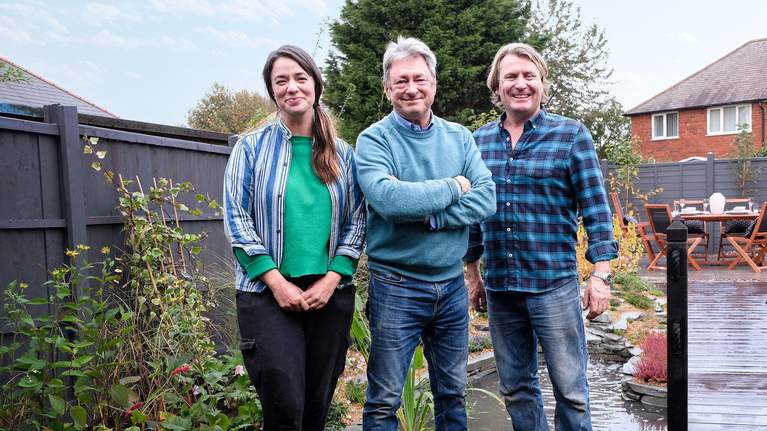 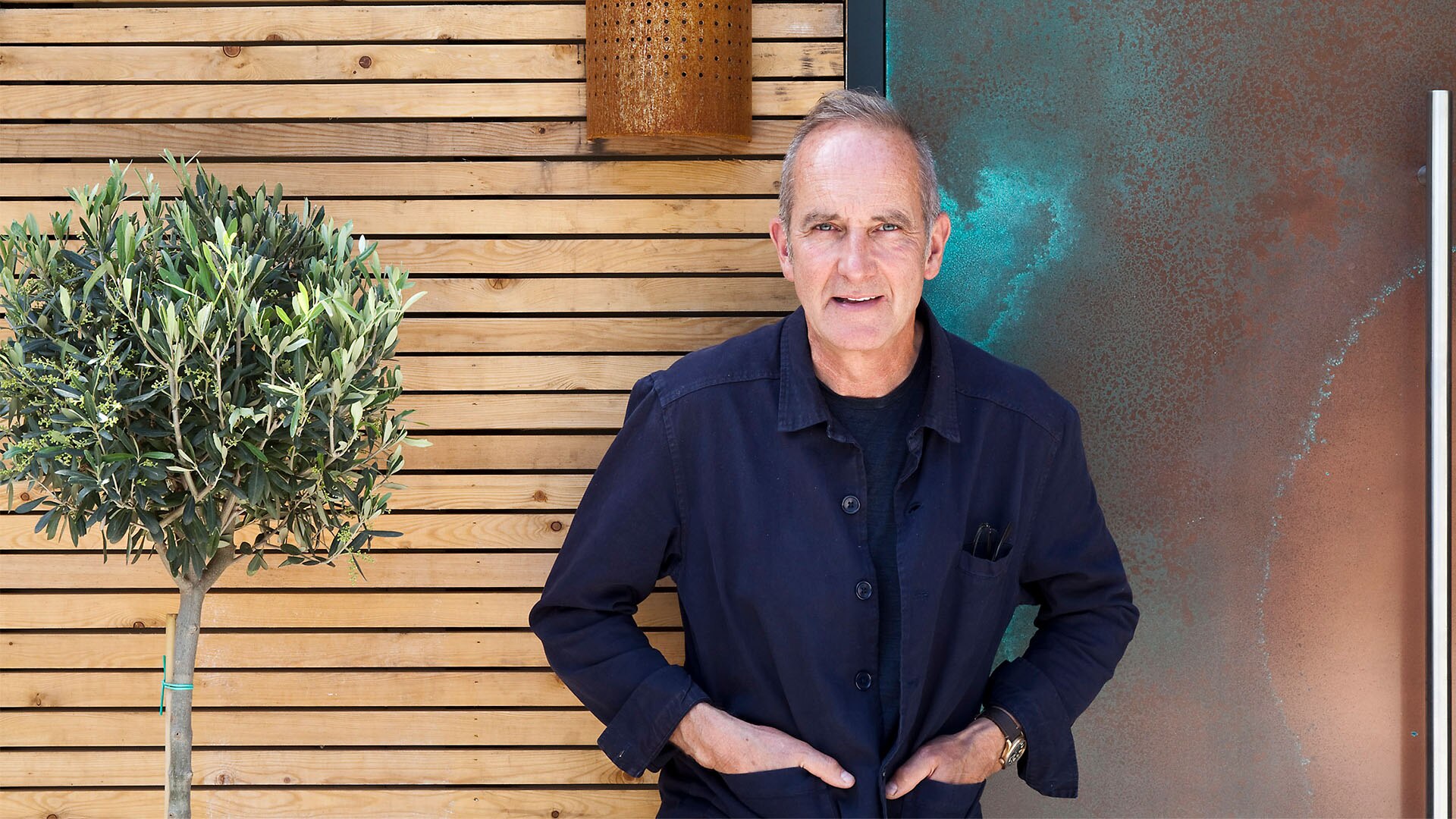 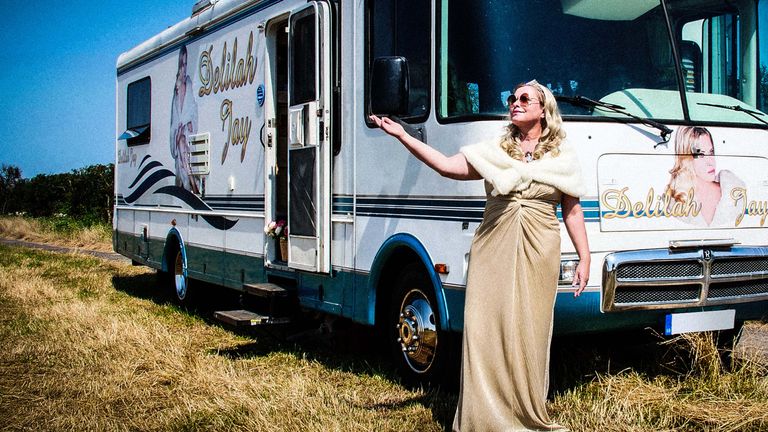 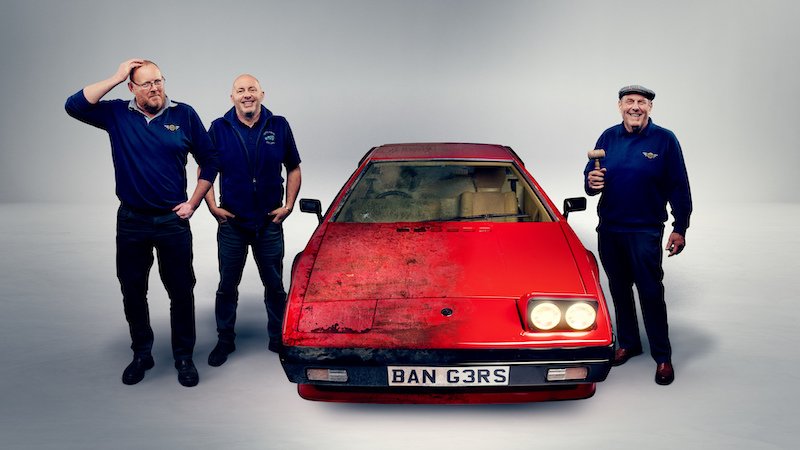 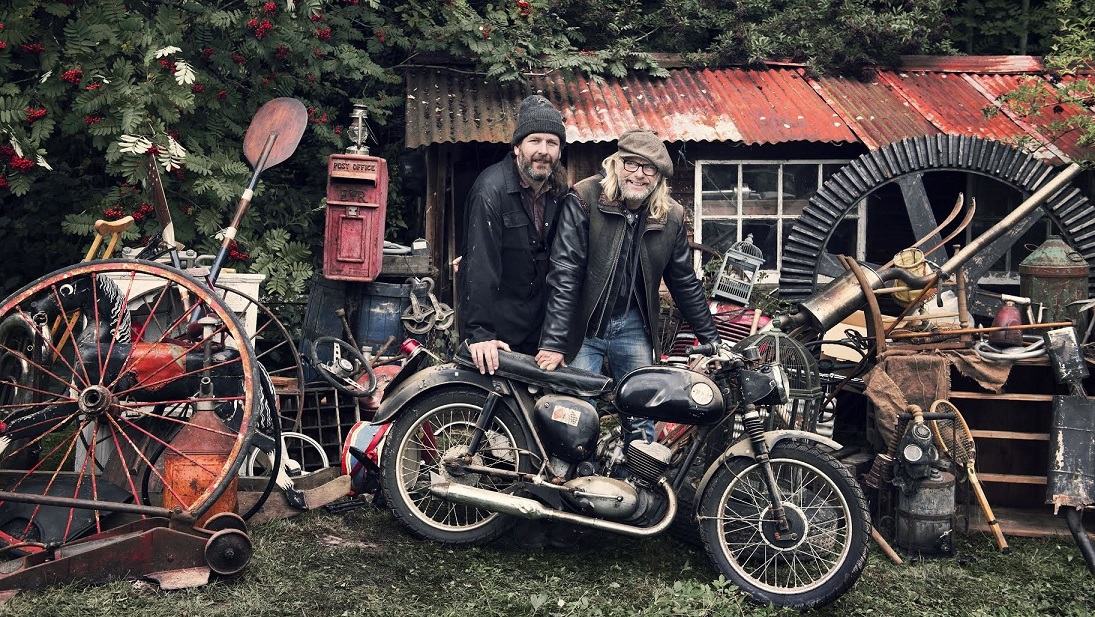 Love Your Garden
ITV1, 15 Aug


Average Audience
Individuals: 1,621,700
Adults: 1,583,600
ABC1 Ads: 547,700
16-34: 78,100
HP+CH: 97,600
Grand Designs
Channel 4, 27 Sep


Average Audience
Individuals: 1,664,700
Adults: 1,642,700
ABC1 Ads: 946,400
16-34: 186,800
HP+CH: 157,800
Million Pound Motorhomes
Channel 5, 16 Jul

Average Audience
Individuals: 1,346,400
Adults: 1,298,300
ABC1 Ads: 693,600
16-34: 139,600
HP+CH: 93,200
Bangers and Cash
Yesterday, 24 Aug


Average Audience
Individuals: 444,000
Adults: 443,900
ABC1 Ads: 153,300
16-34: 8,500
HP+CH: 1,500
The Repair Shop
Quest, 20 Aug


Average Audience
Individuals: 405,800
Adults: 405,500
ABC1 Ads: 126,000
16-34: 12,300
HP+CH: 10,000
Source: Barb, Q3 2023. Average audience figures - Consolidated, Top performing episode of series (if applicable)
Q3 2024
Burger King, “Climbing”
Key Dates
Programming Highlights – Q3 2024
ITV
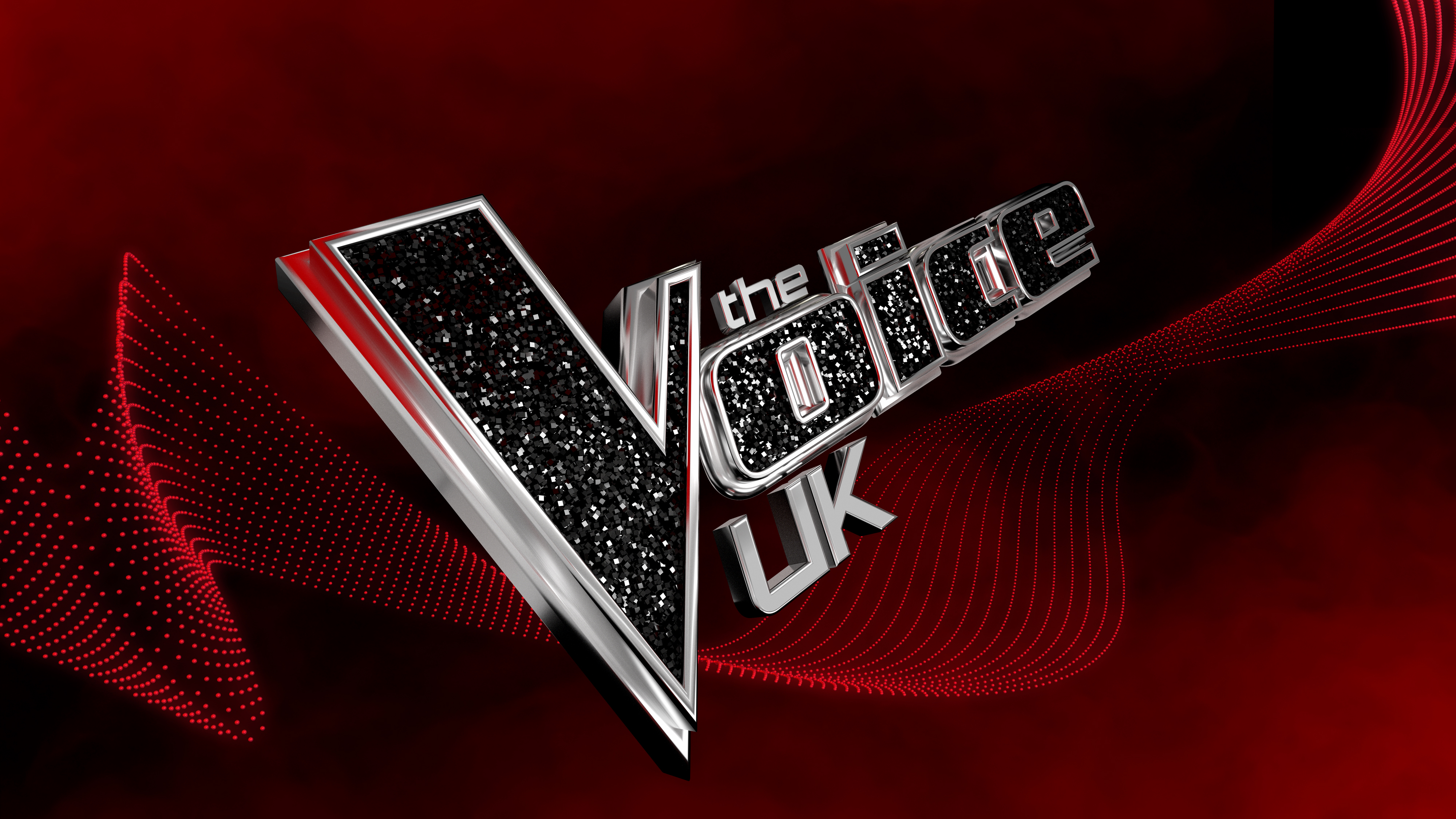 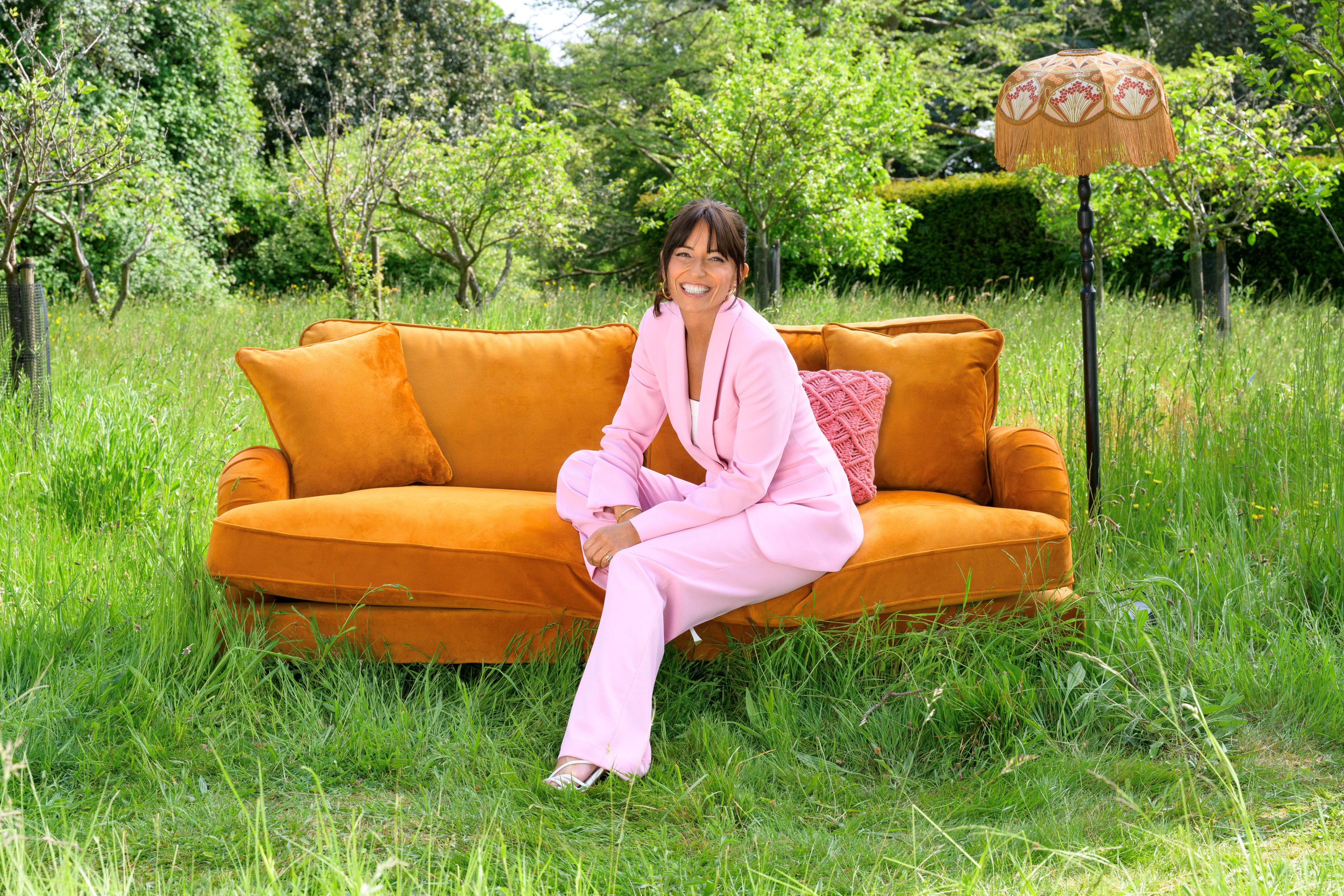 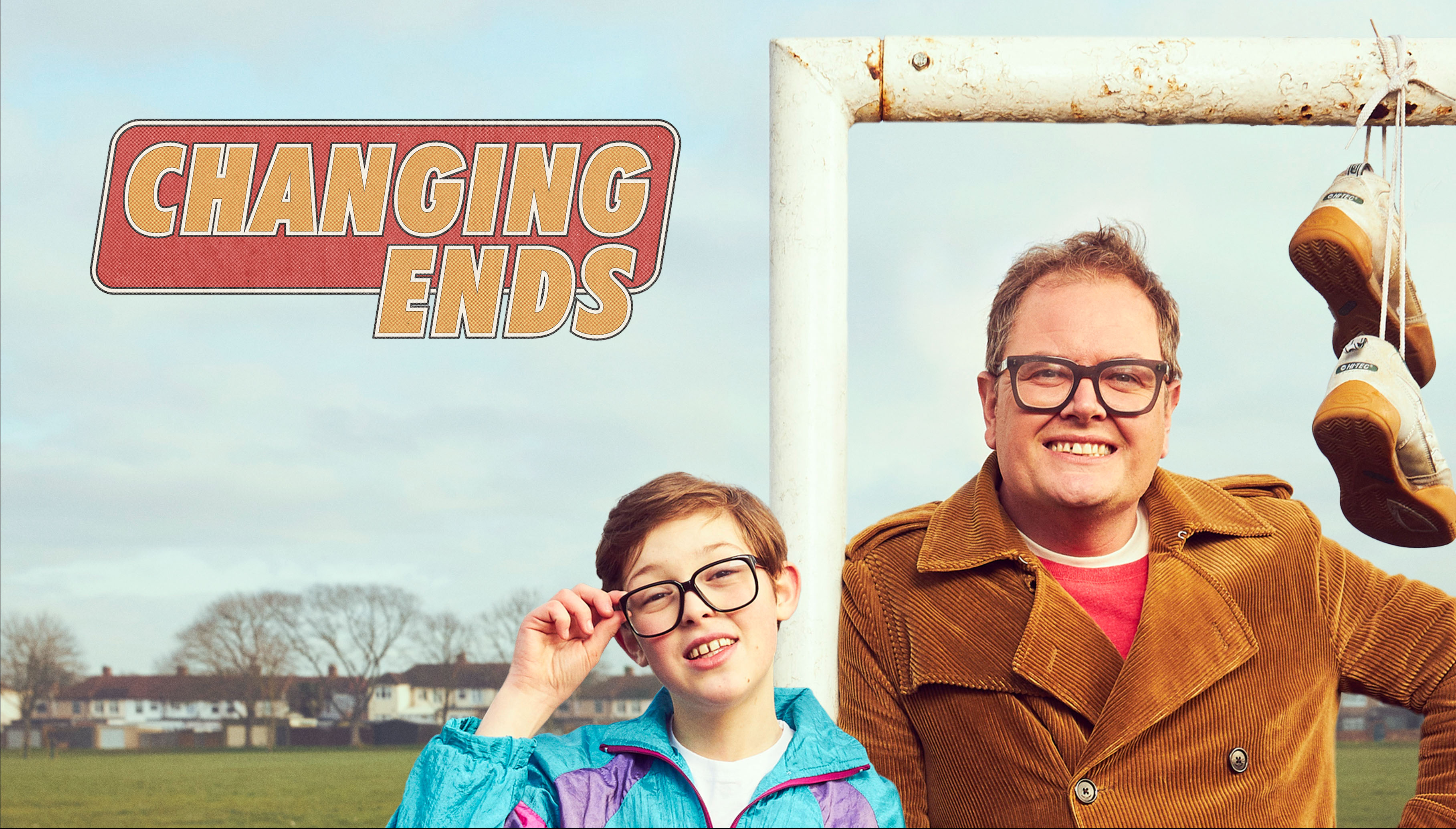 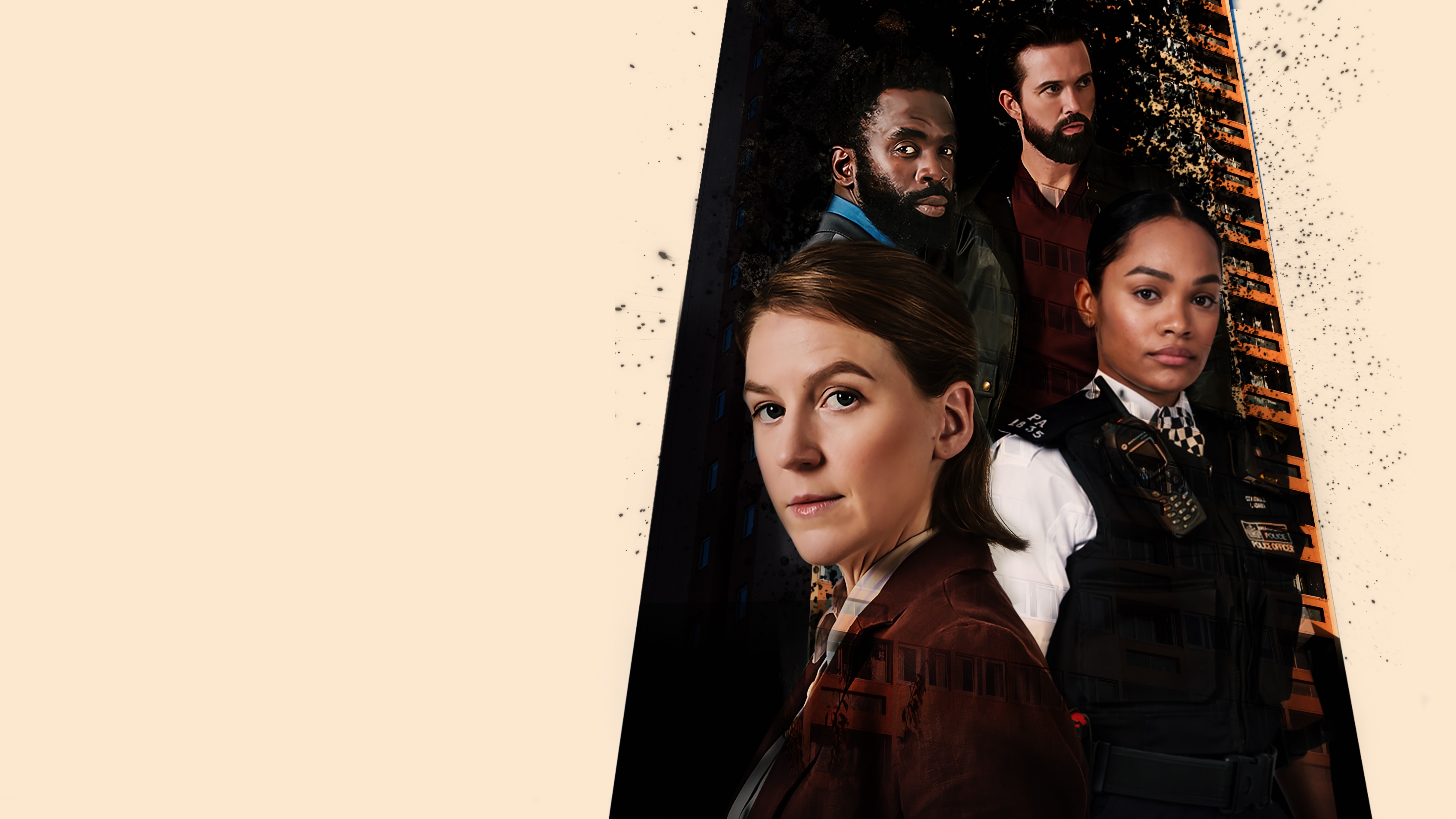 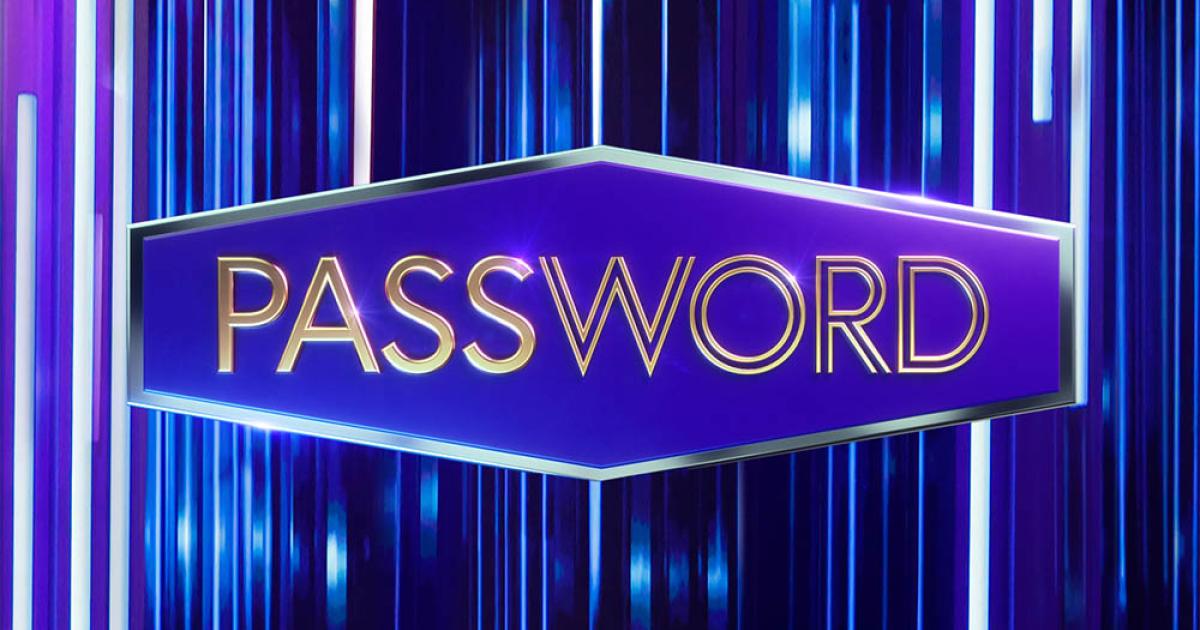 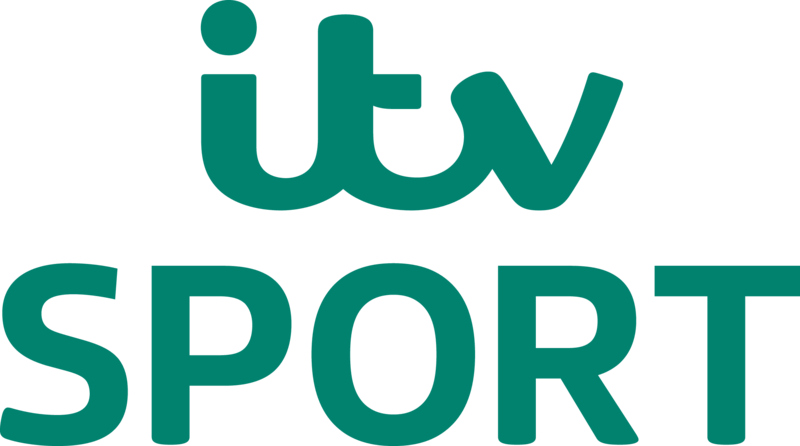 England Internationals
My Mum Your Dad
Changing Ends
The Tower
Password
The Voice UK
Channel 4
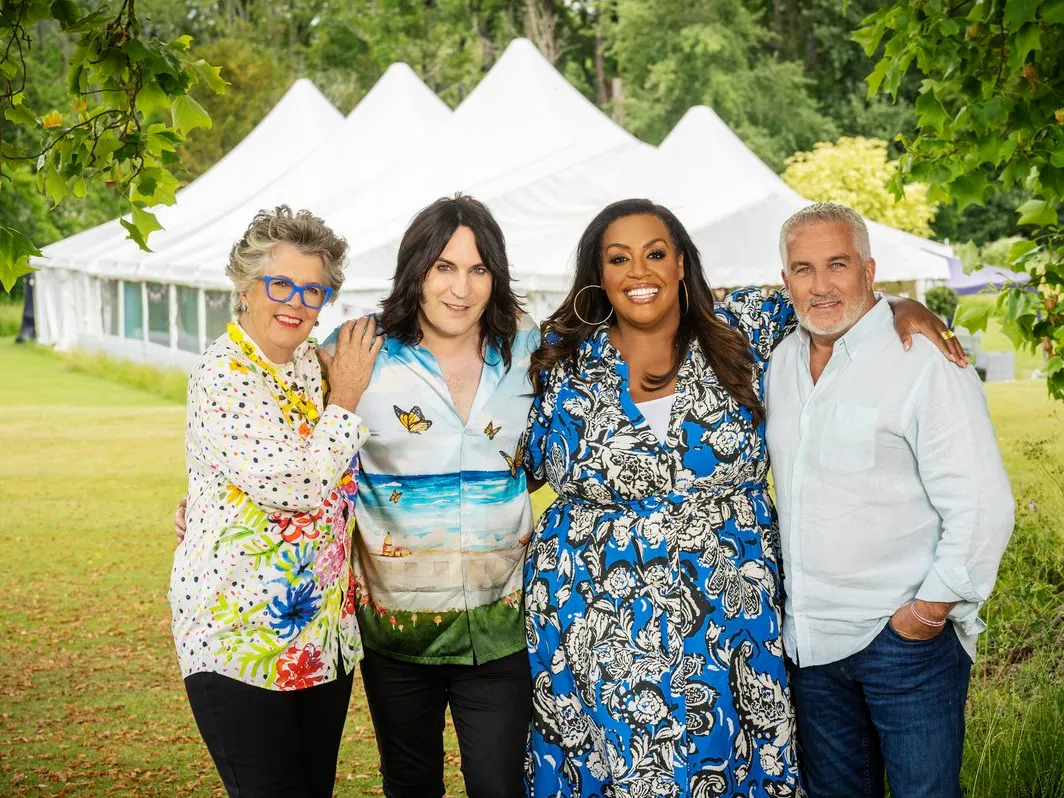 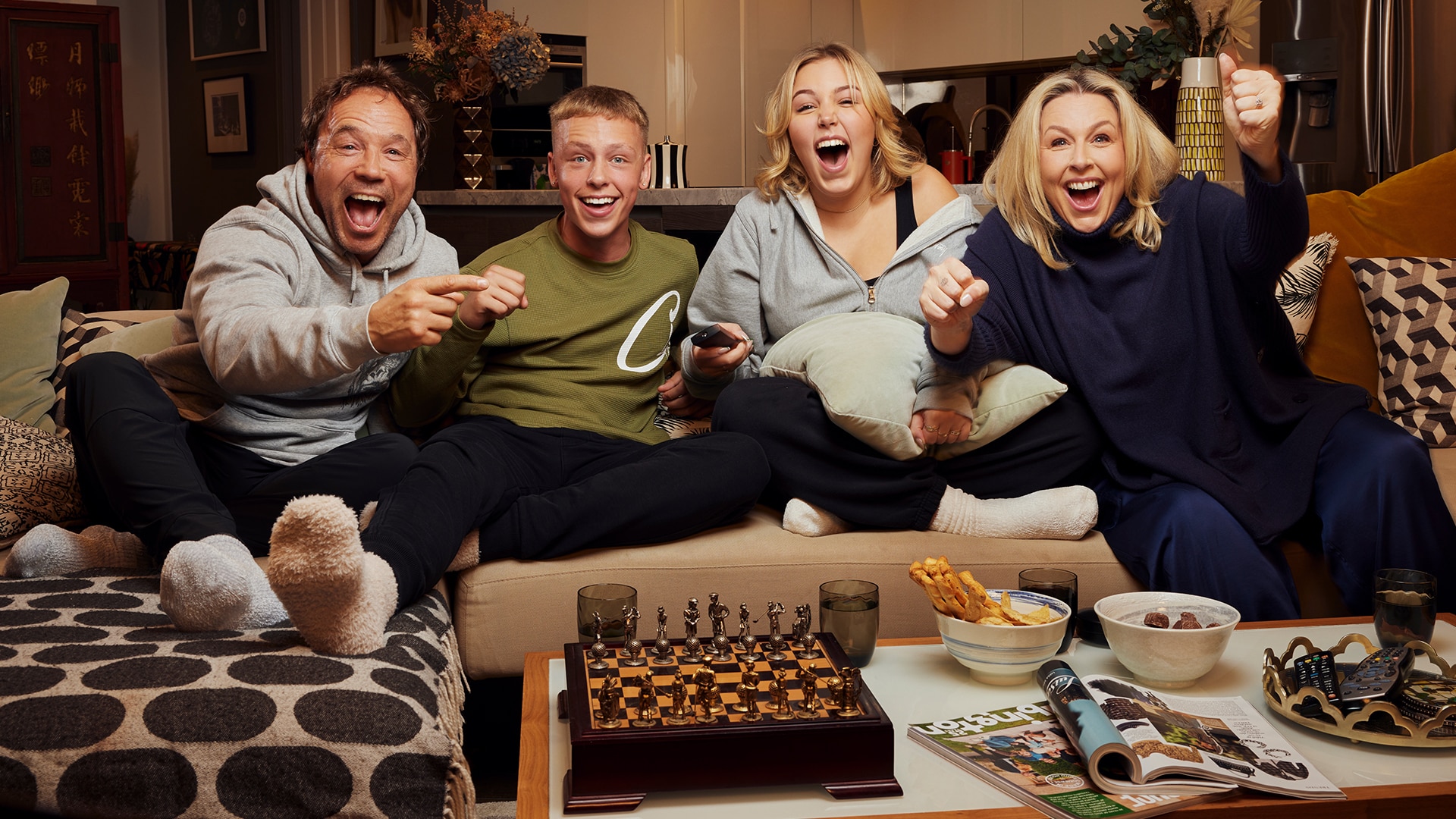 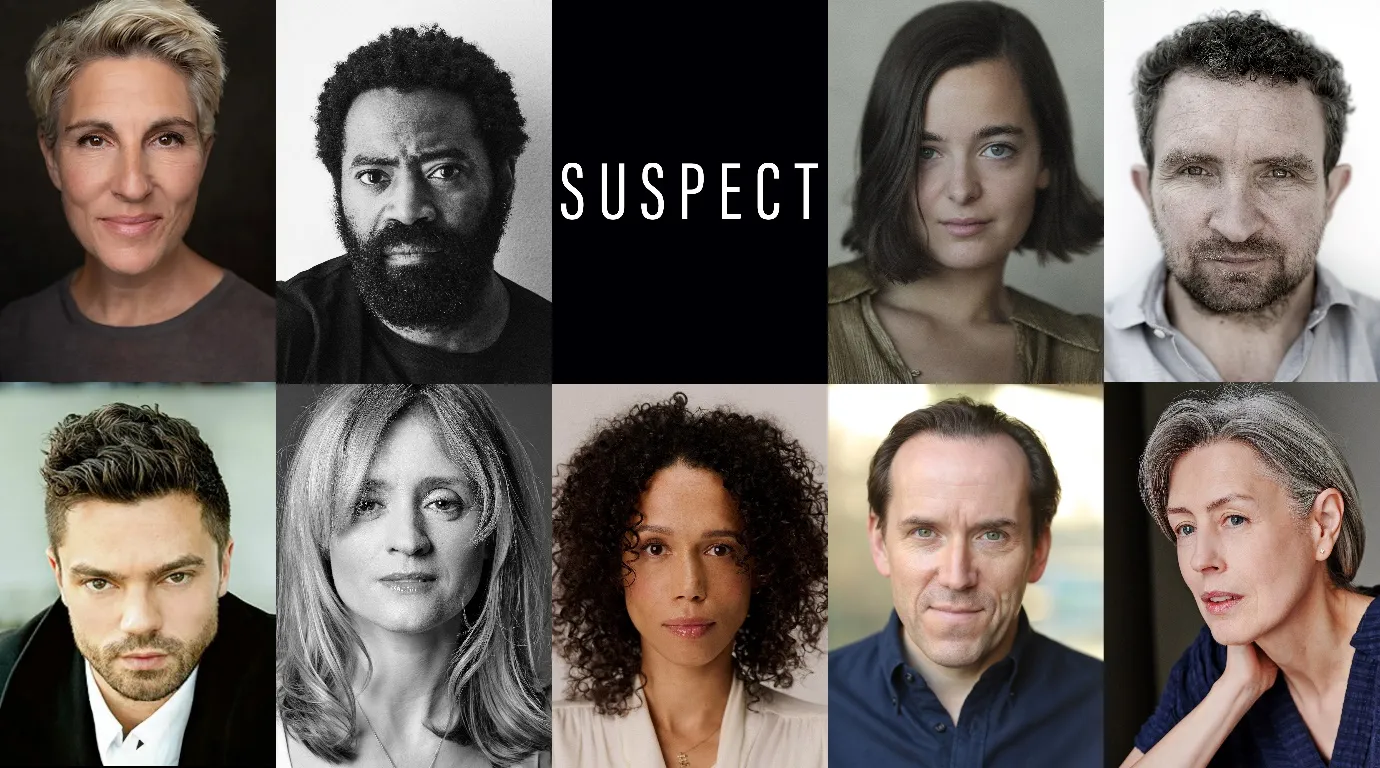 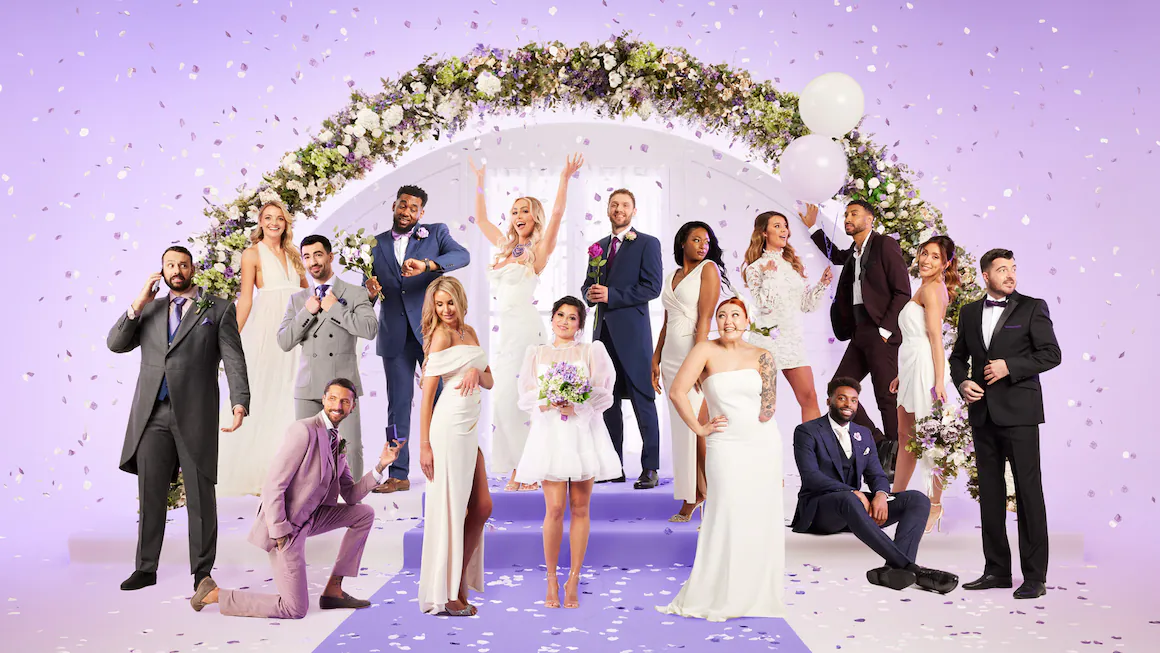 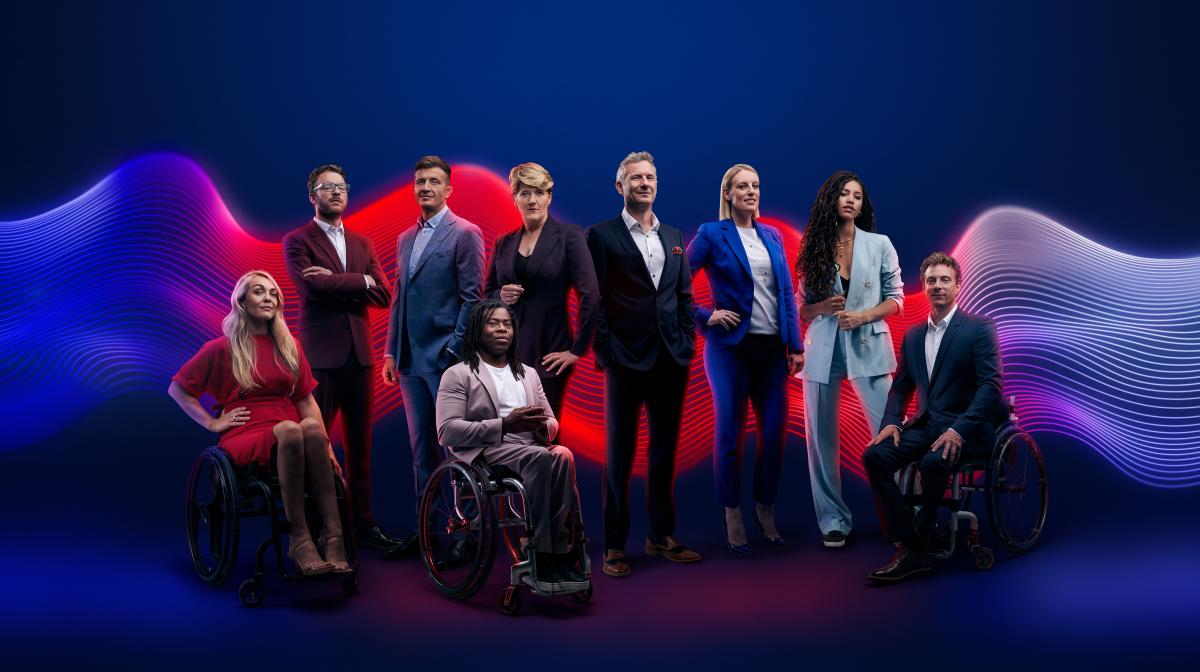 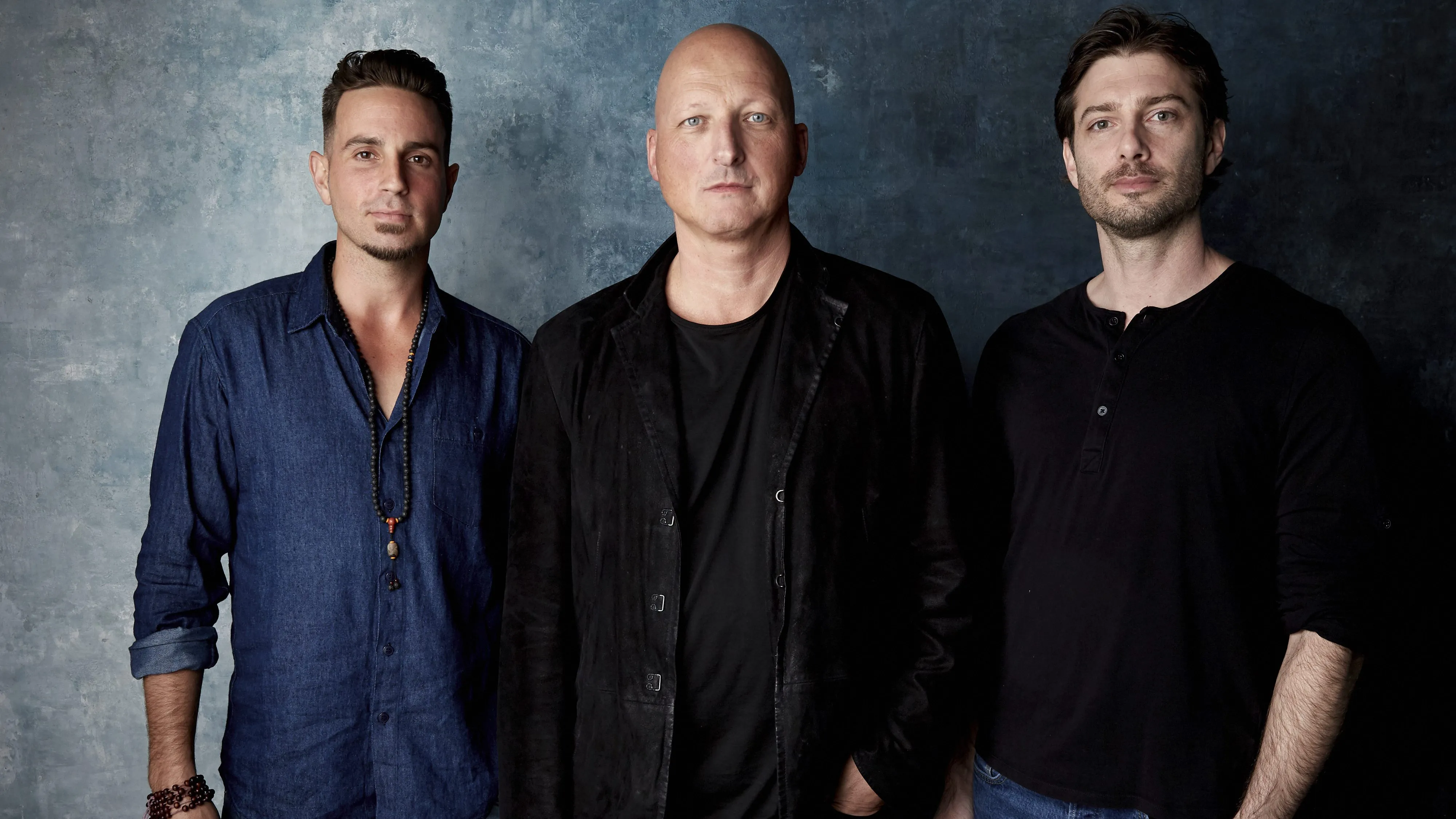 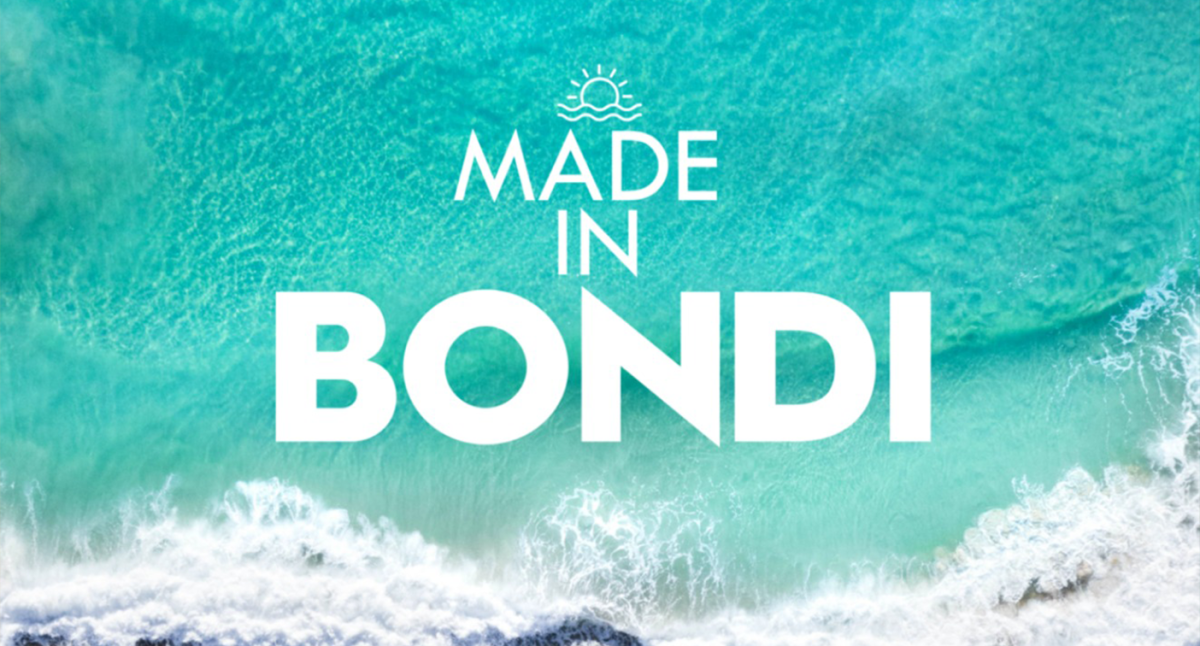 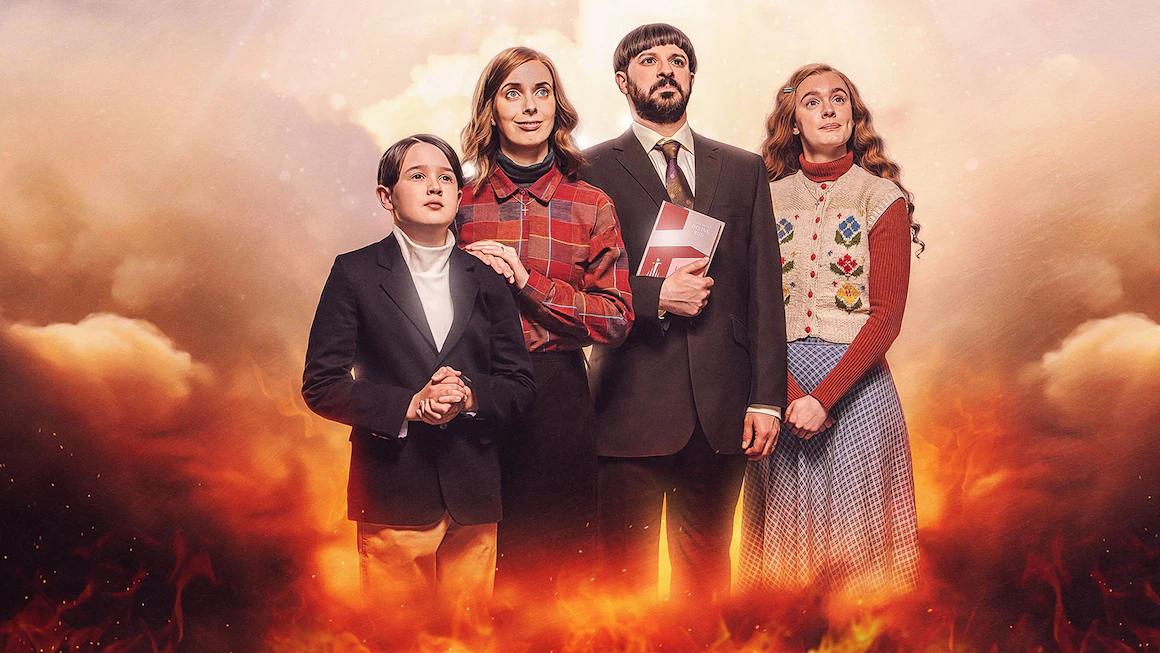 Celebrity Gogglebox
Live Paris Paralympics
Everyone Else Burns S2
Married at First Sight: UK
Leaving Neverland 2
The Great British Bake Off
Made in Bondi
Suspect S2
Channel 5
Sky
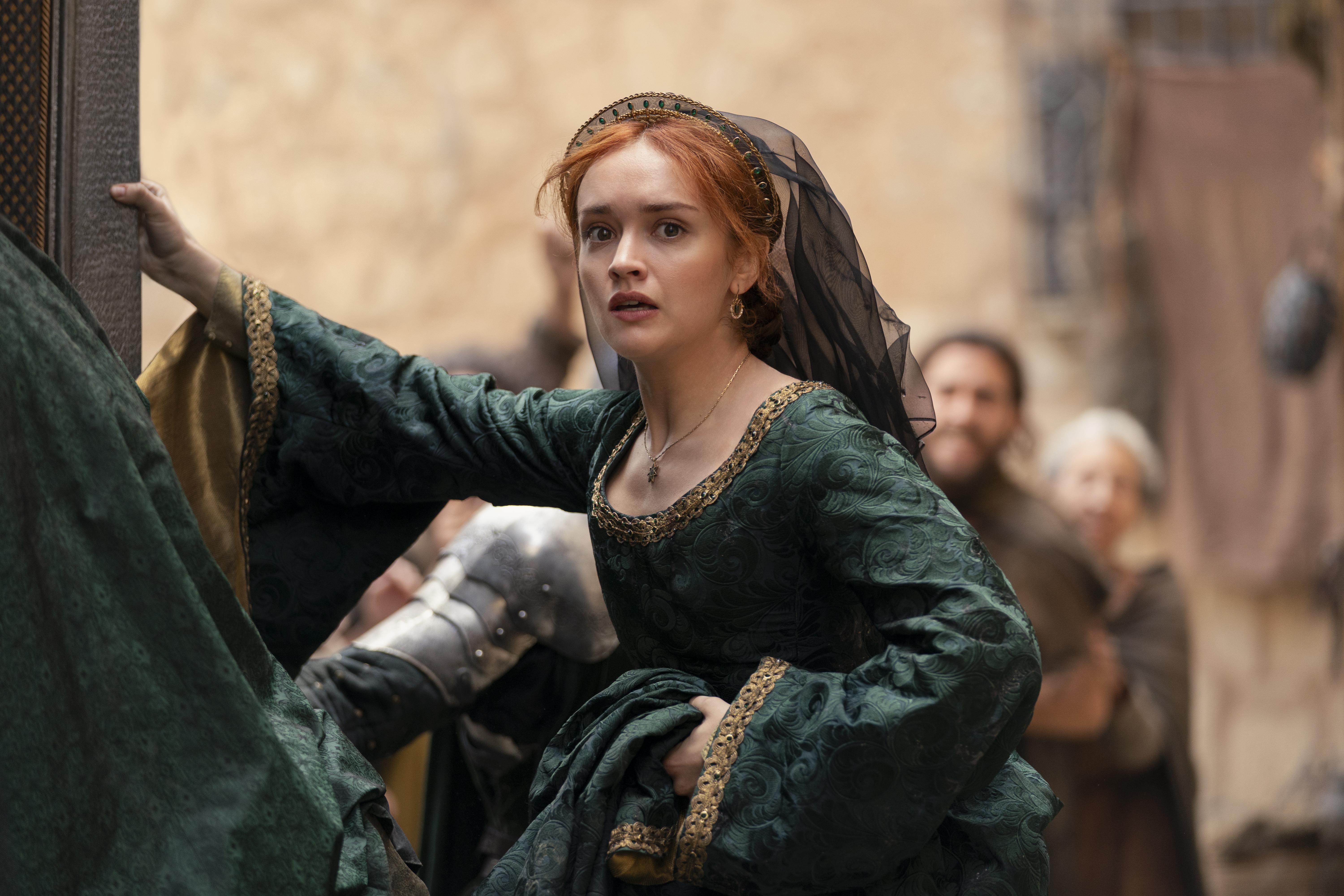 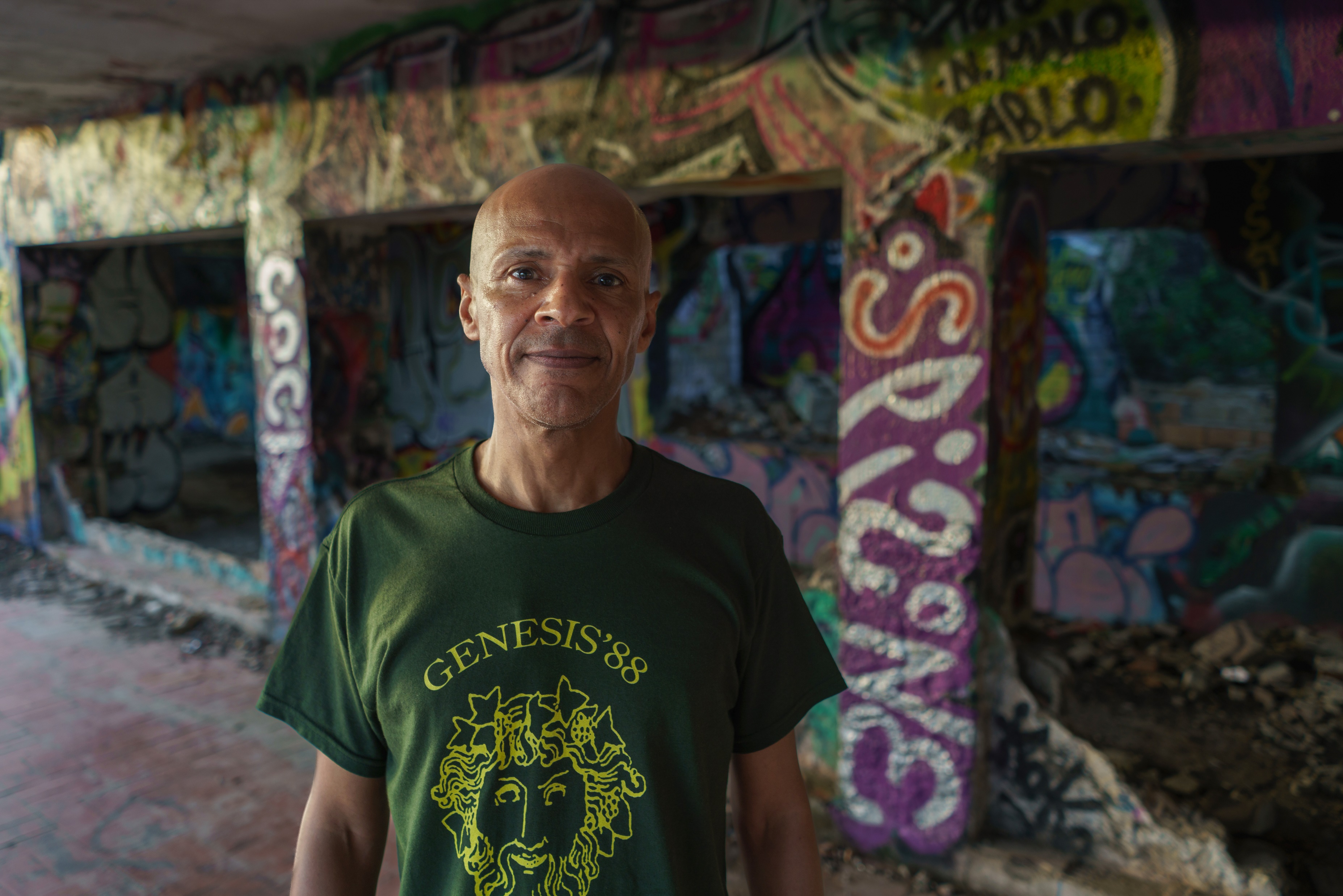 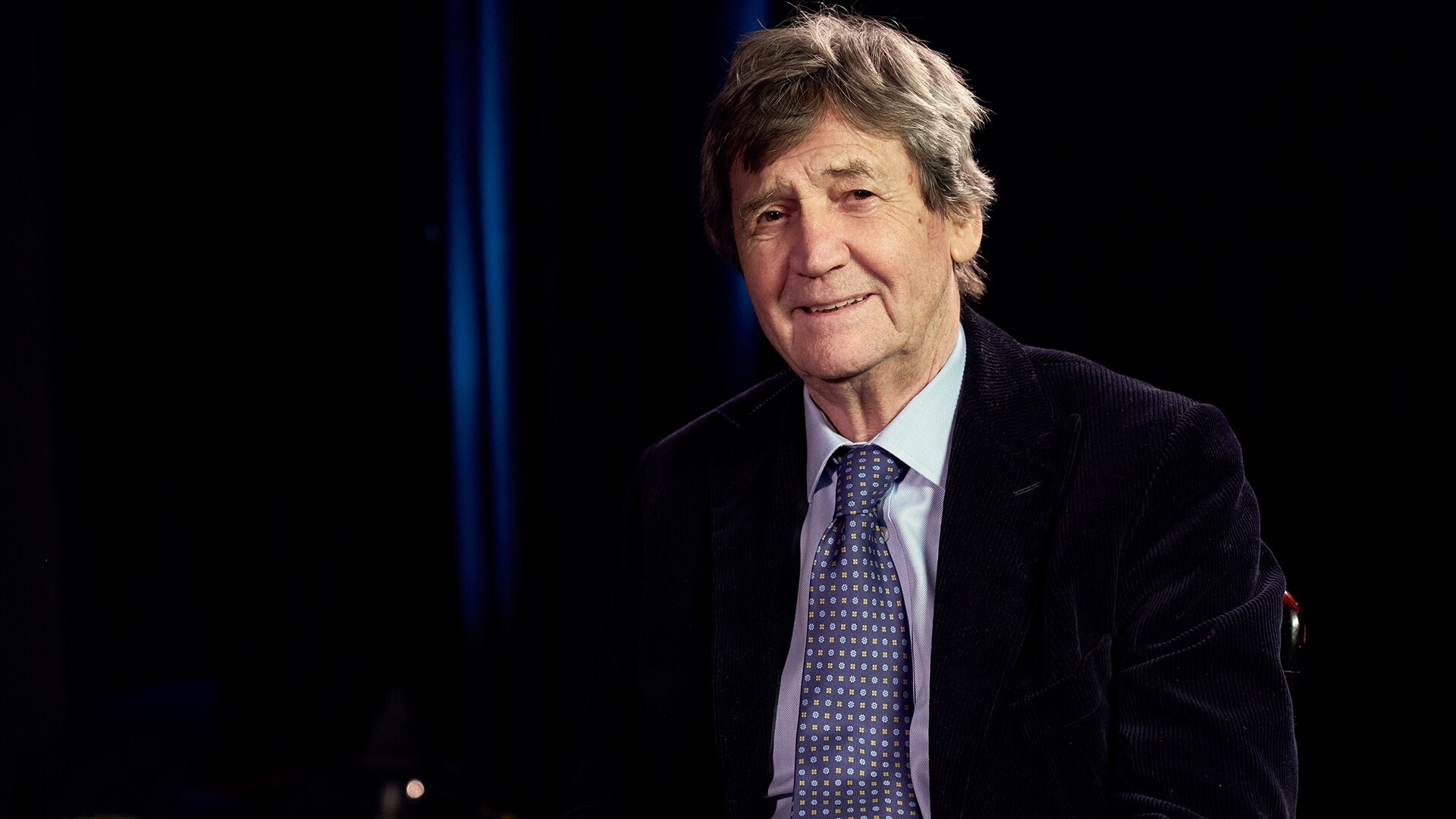 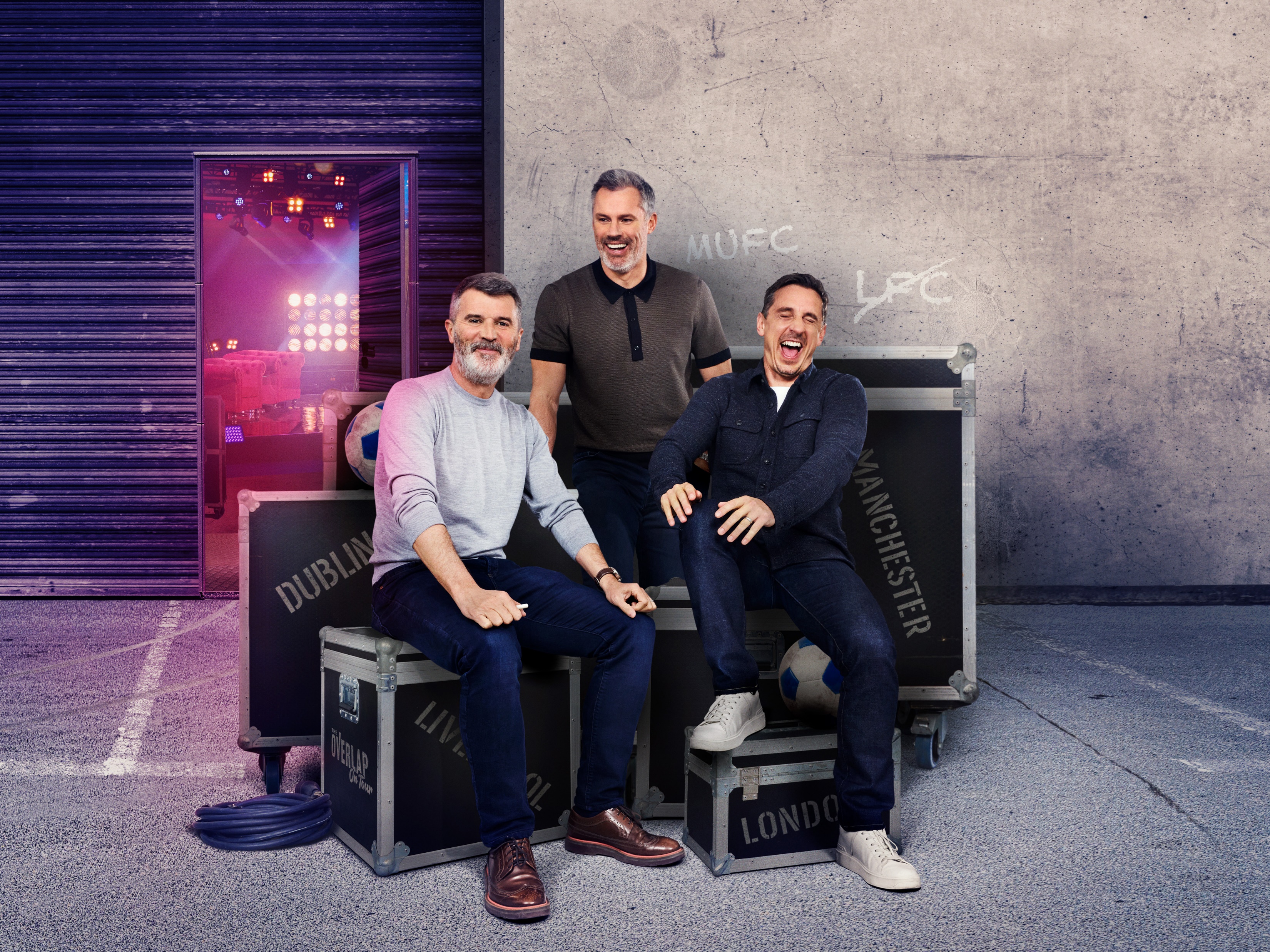 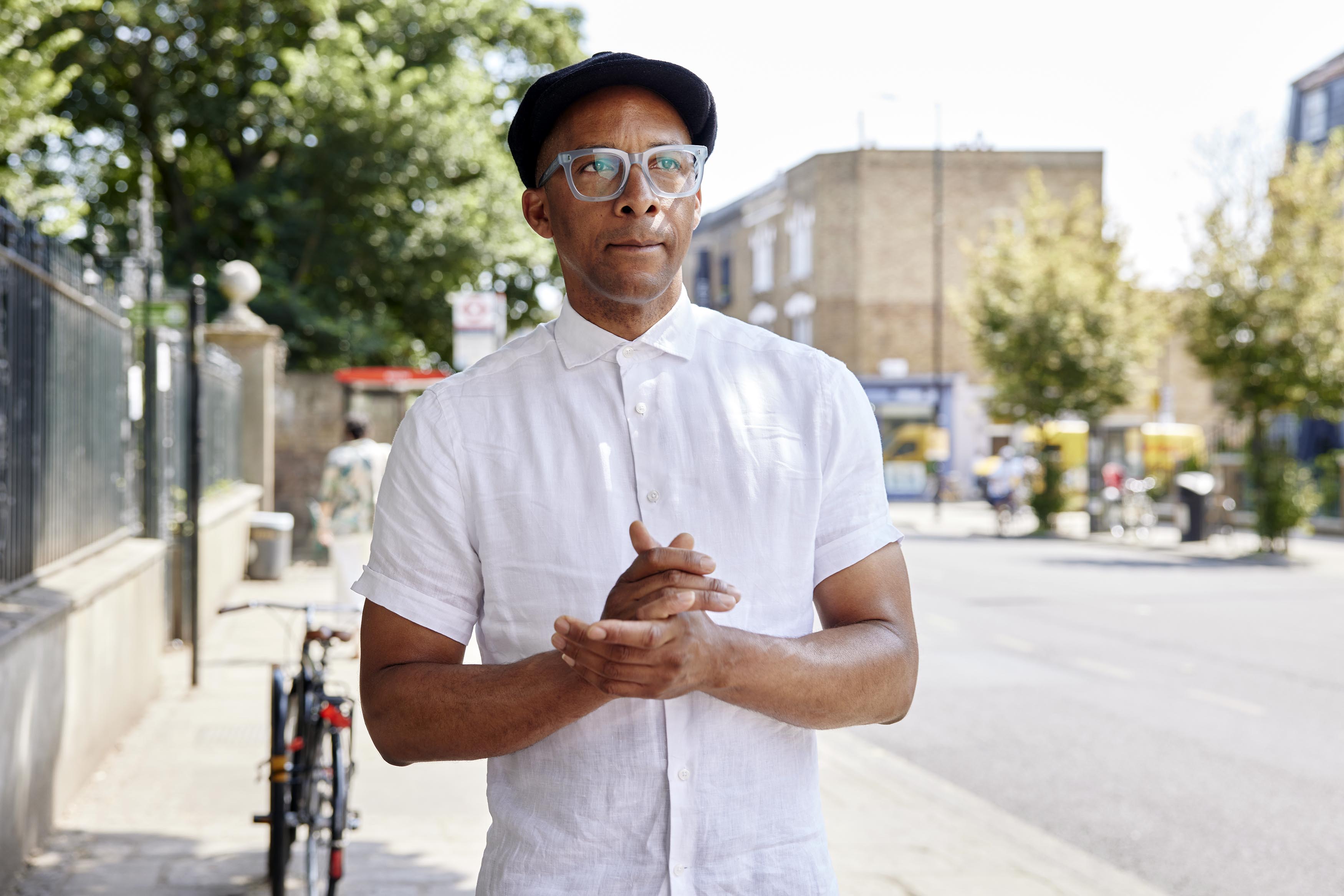 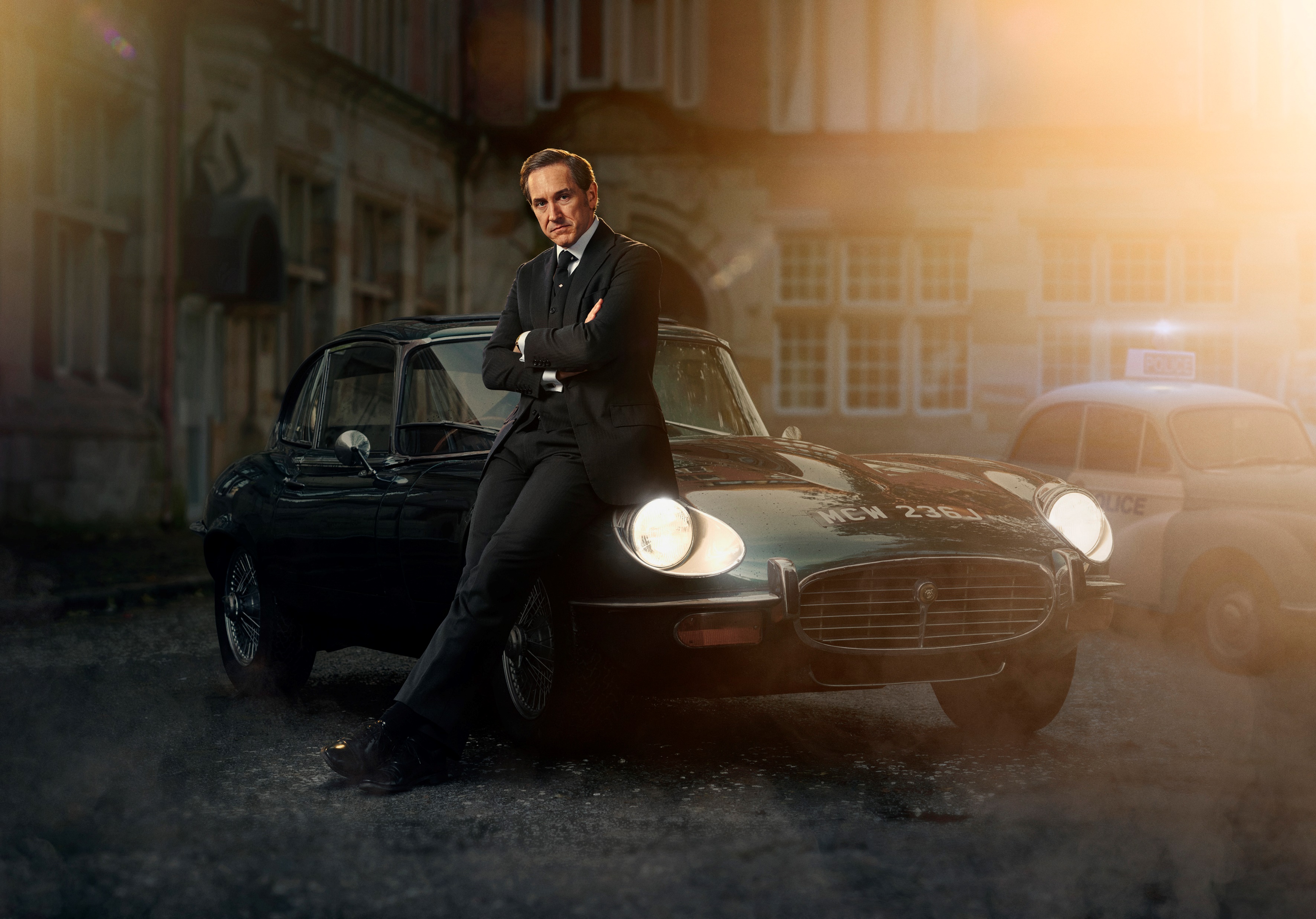 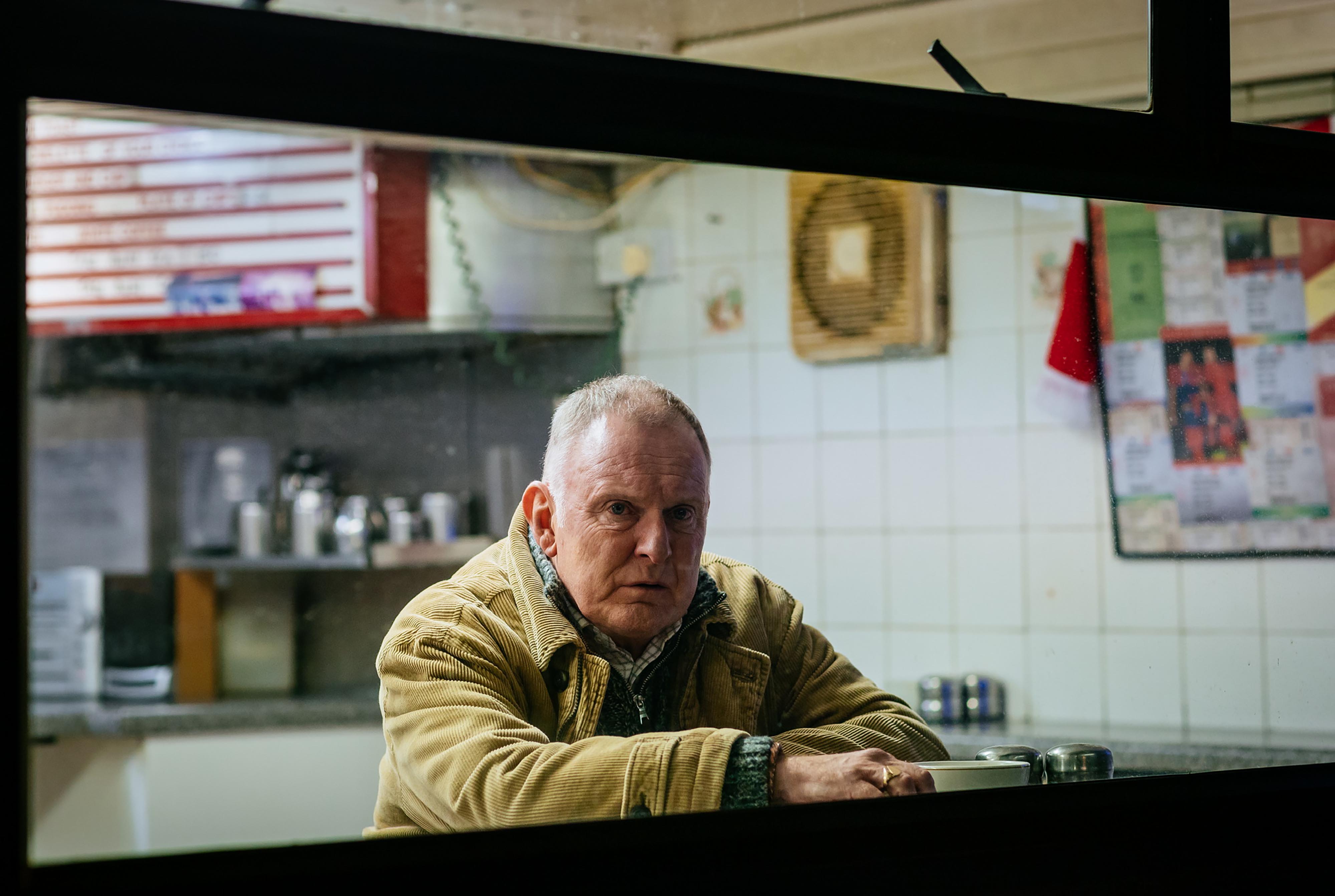 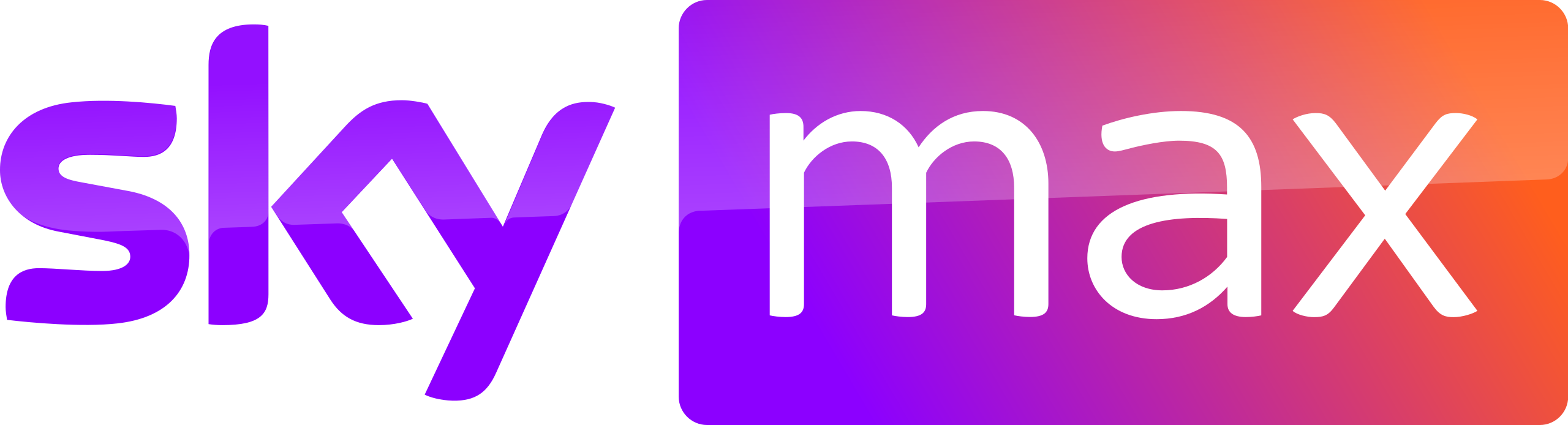 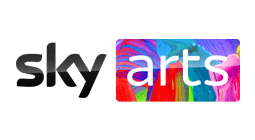 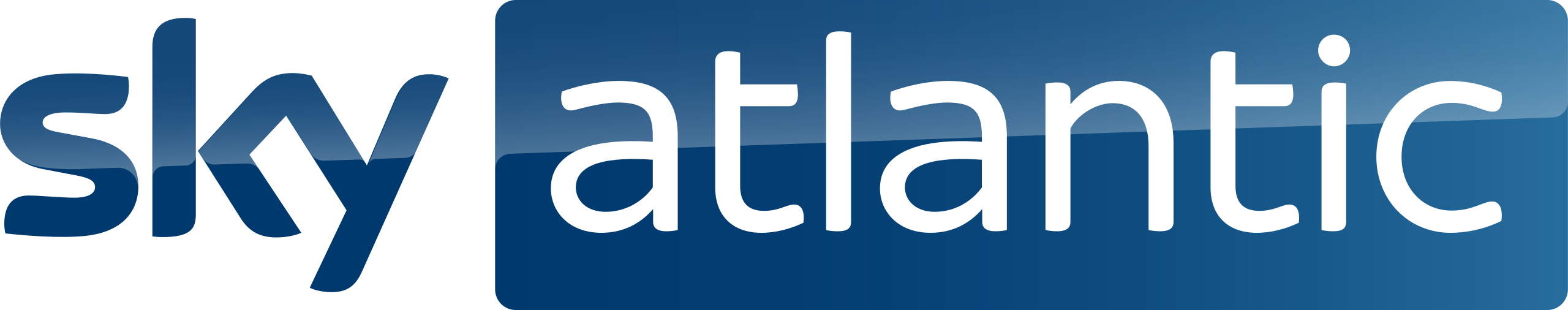 The Overlap On Tour S2
Jay Blades’ West End Through Time
House of the Dragon S2
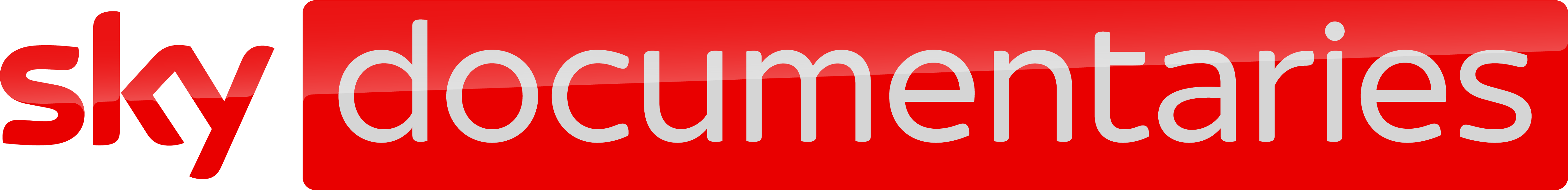 Dalgliesh S3
Stalker
Ibiza Narcos
Arts Matter
UKTV
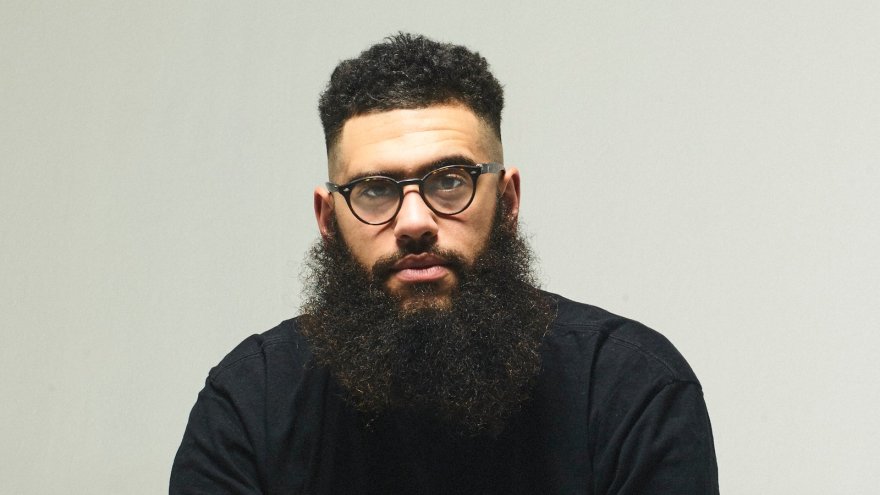 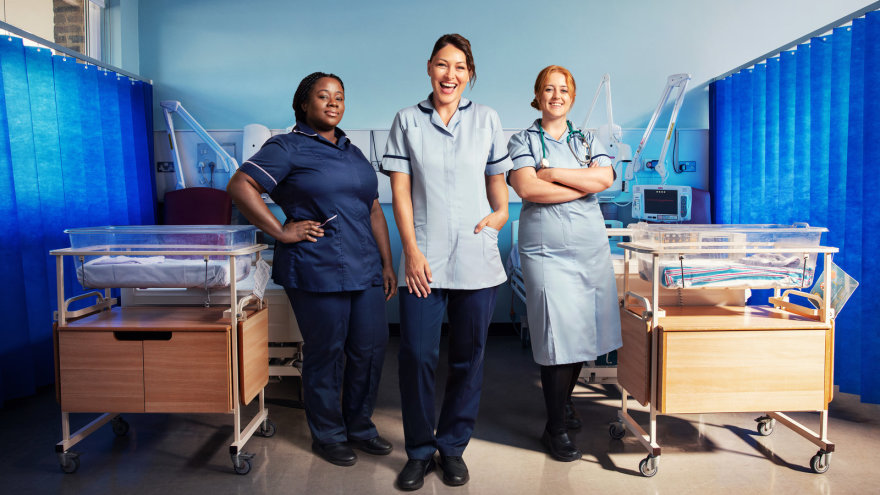 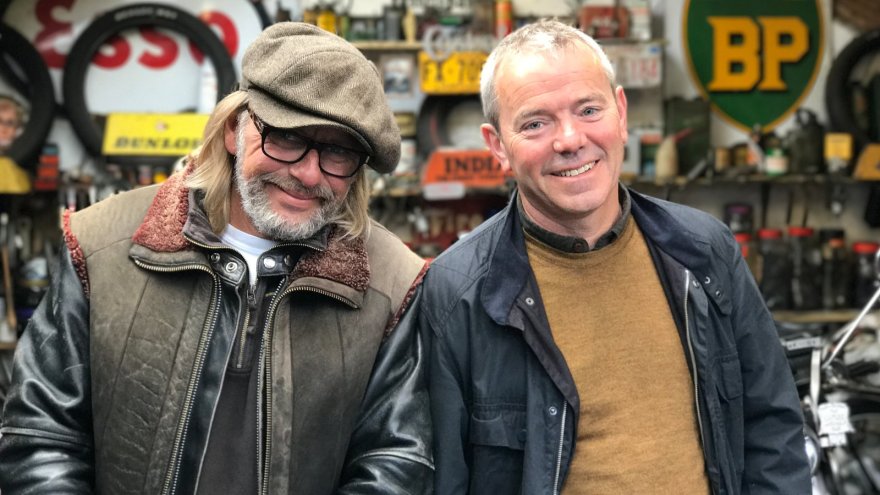 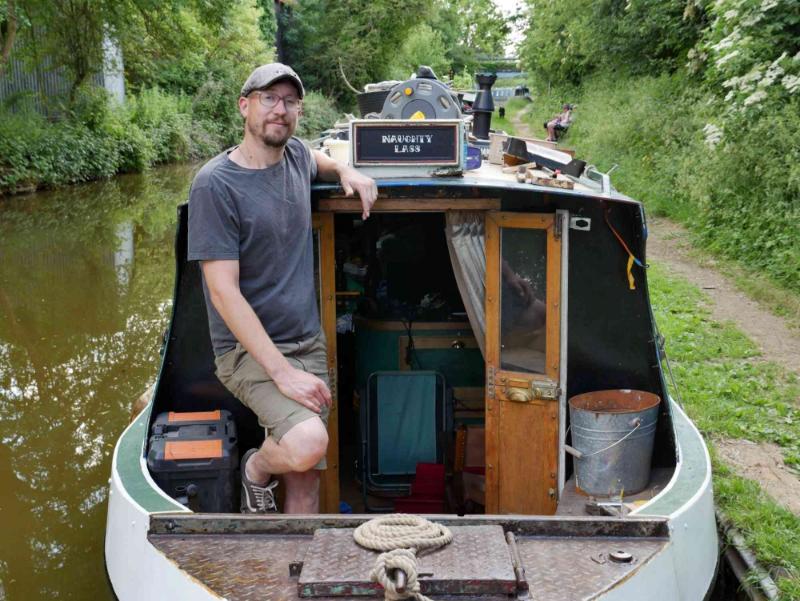 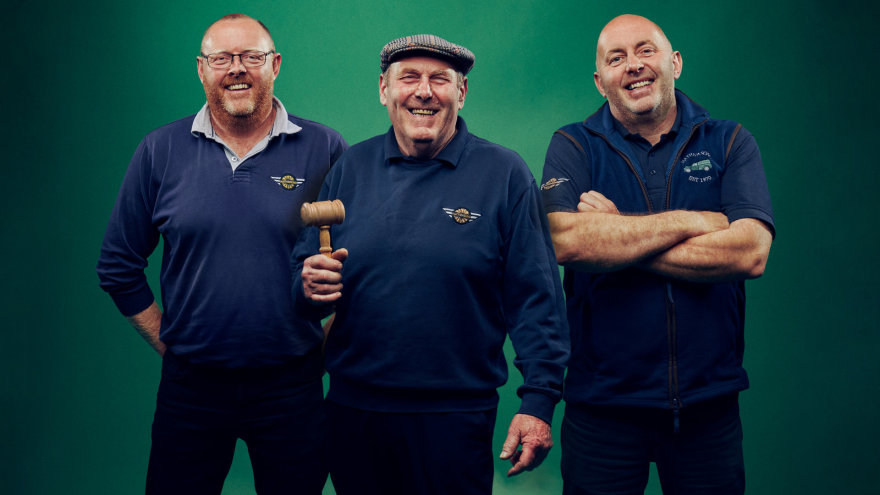 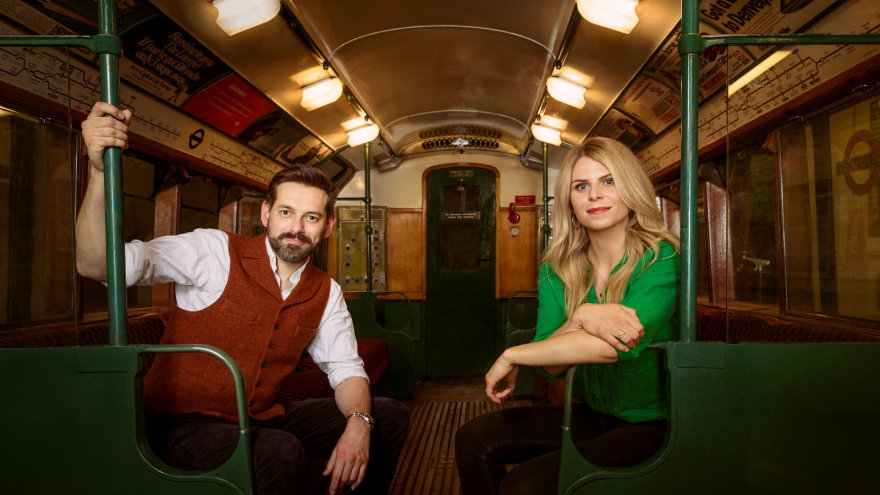 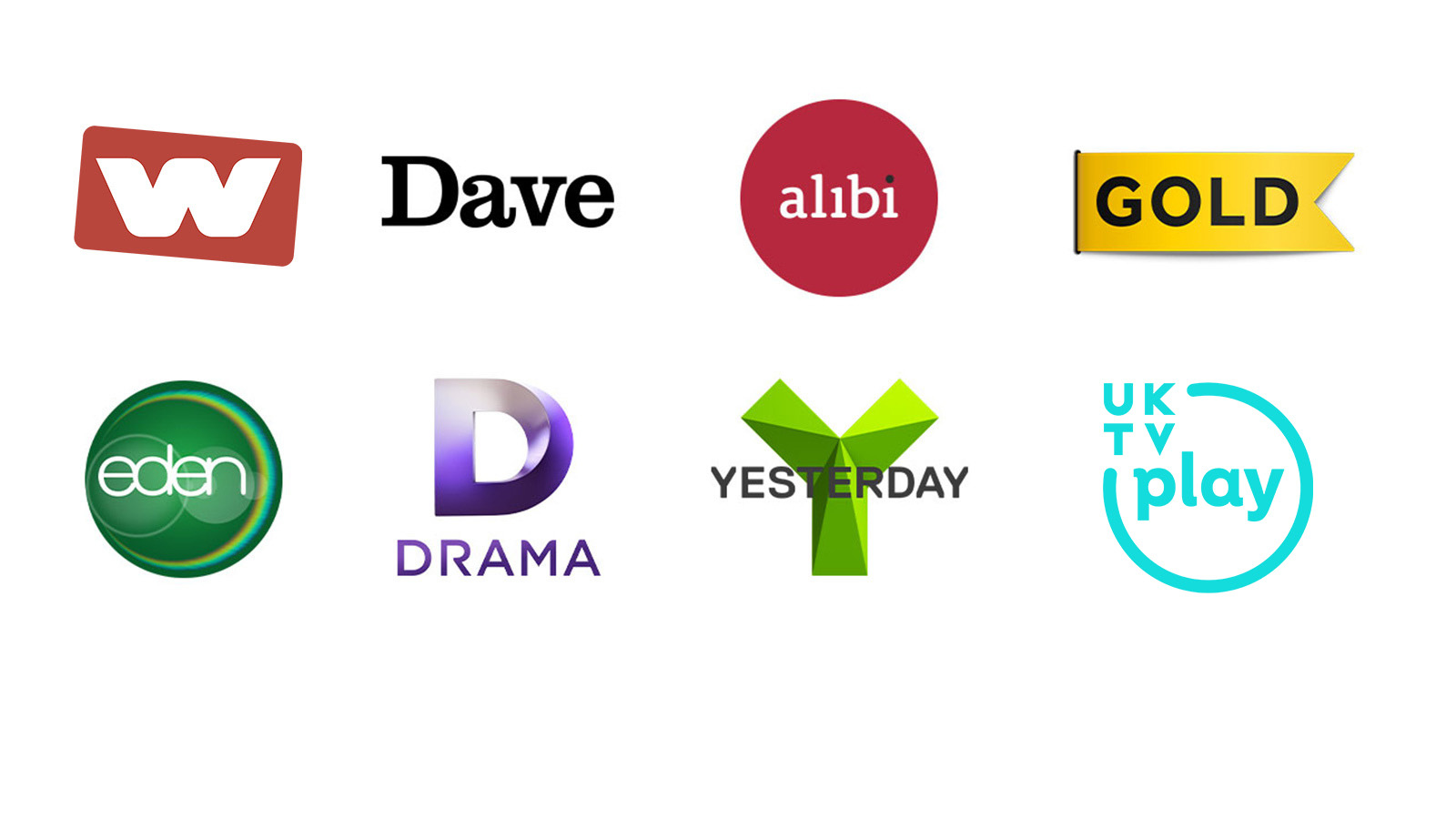 Secrets of the London Underground
Emma Willis: Delivering Babies
Follow the Leader
Bangers & Cash
Canal Boat Diaries
Find It, Fix It, Flog It